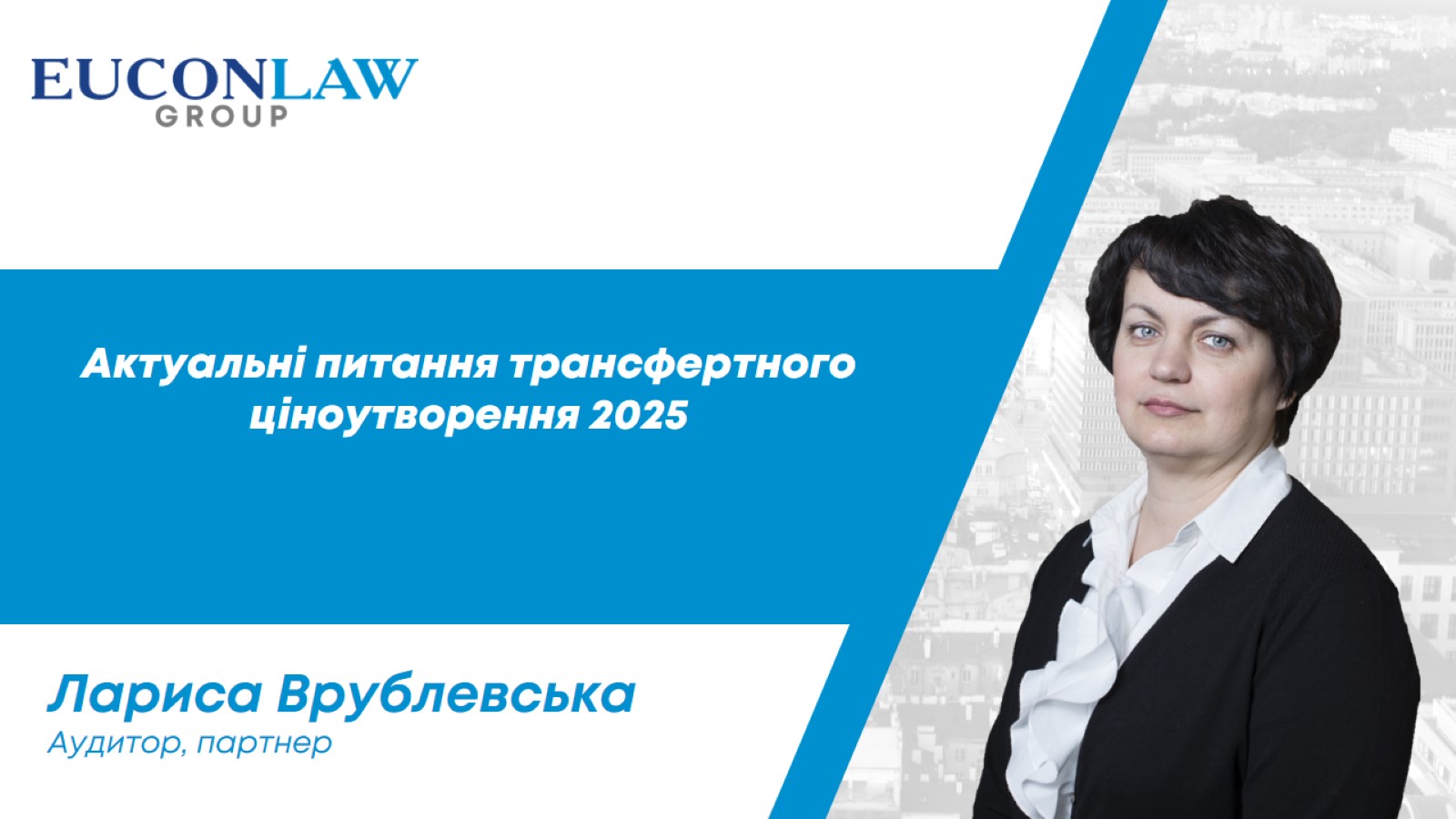 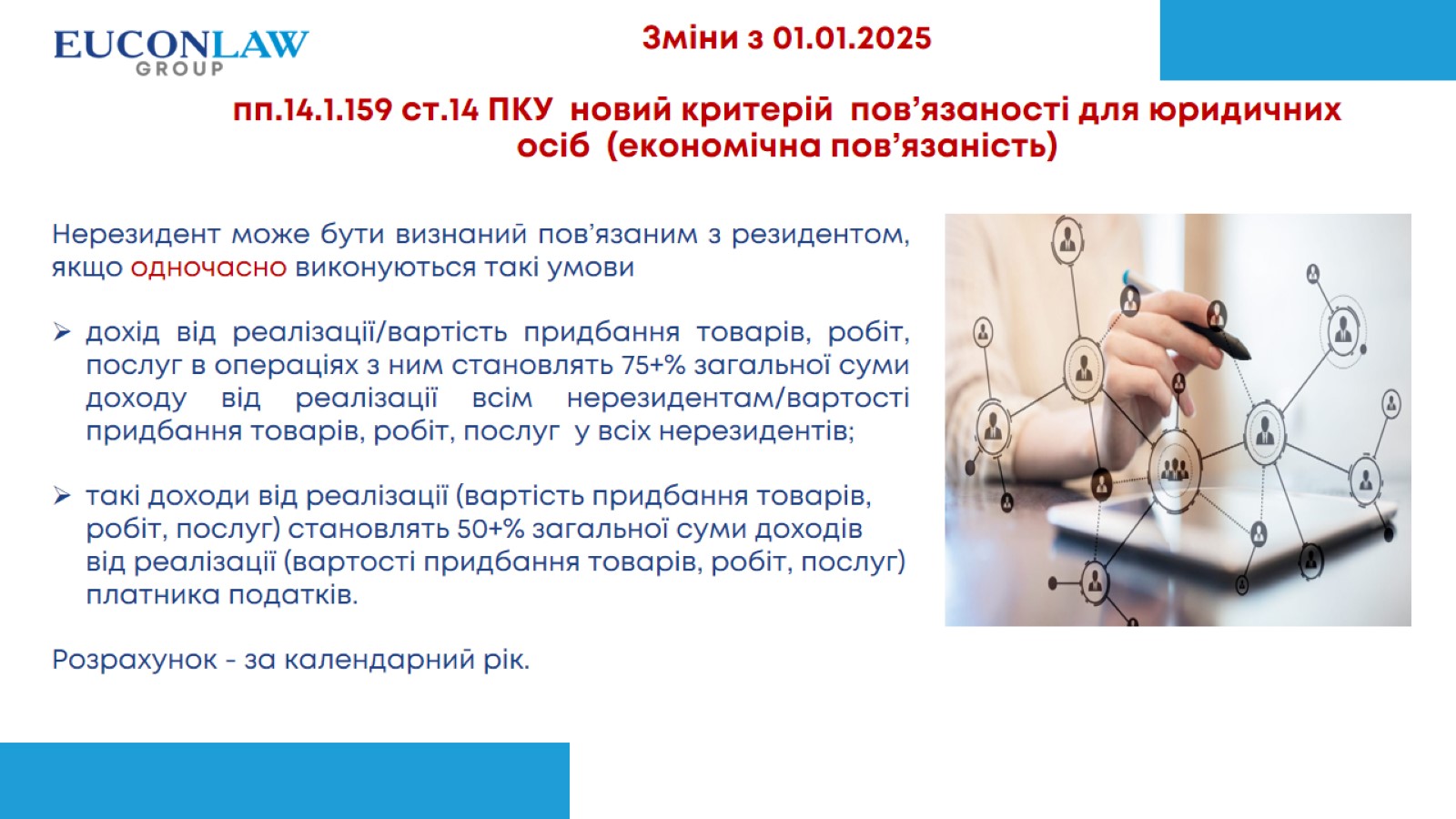 Зміни з 01.01.2025пп.14.1.159 ст.14 ПКУ  новий критерій  пов’язаності для юридичних осіб  (економічна пов’язаність)
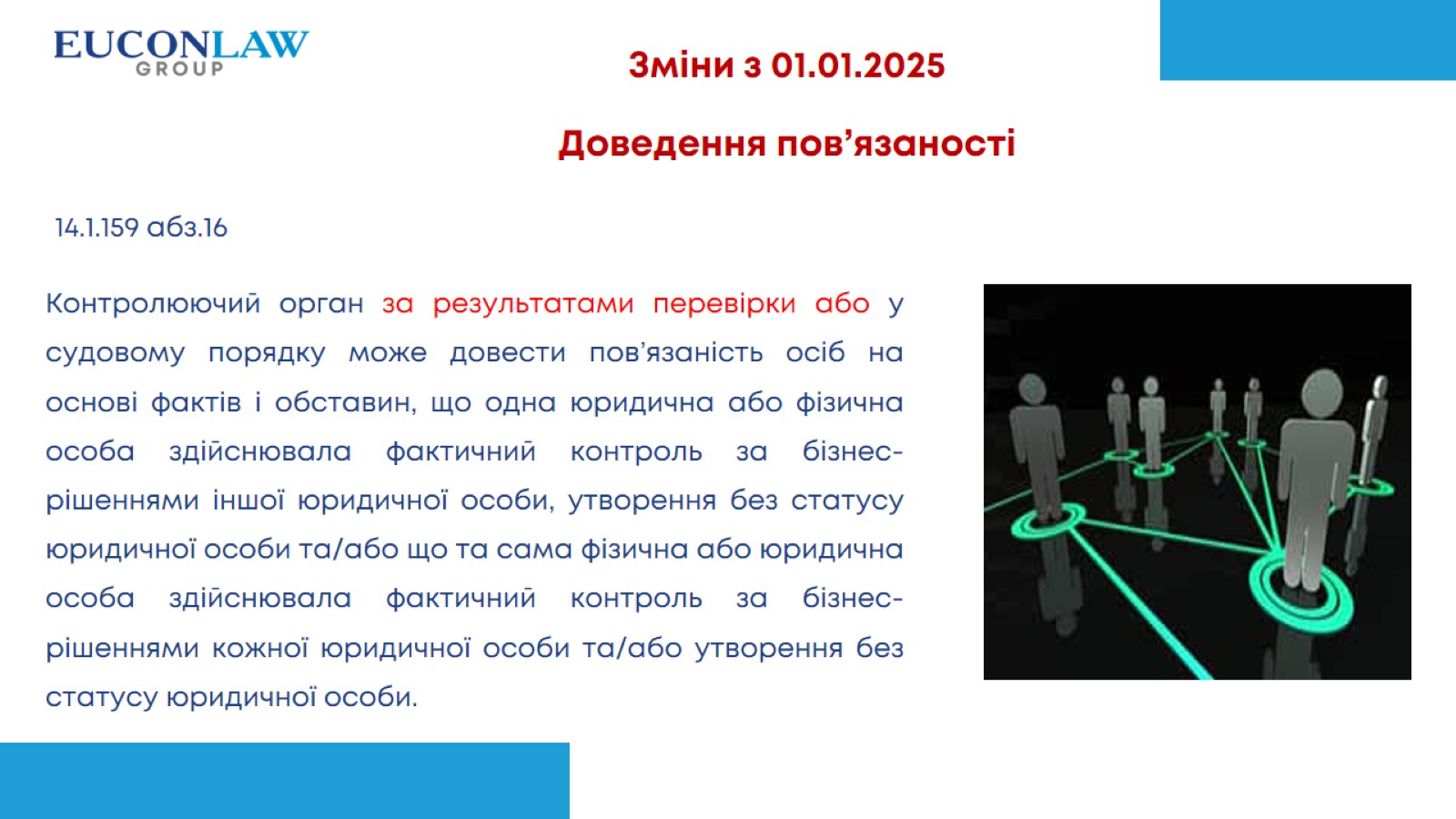 Зміни з 01.01.2025Доведення пов’язаності
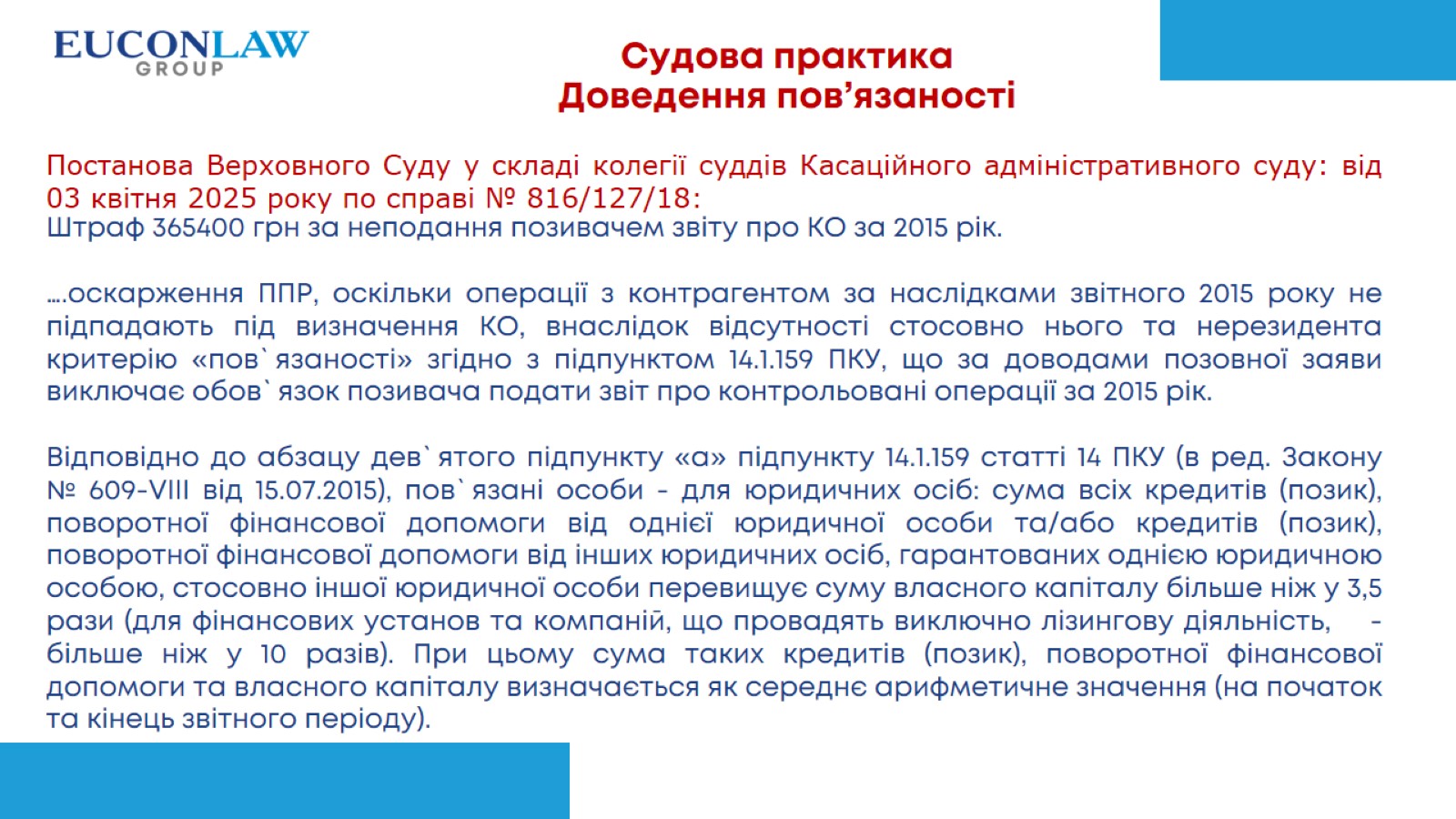 Судова практика Доведення пов’язаності
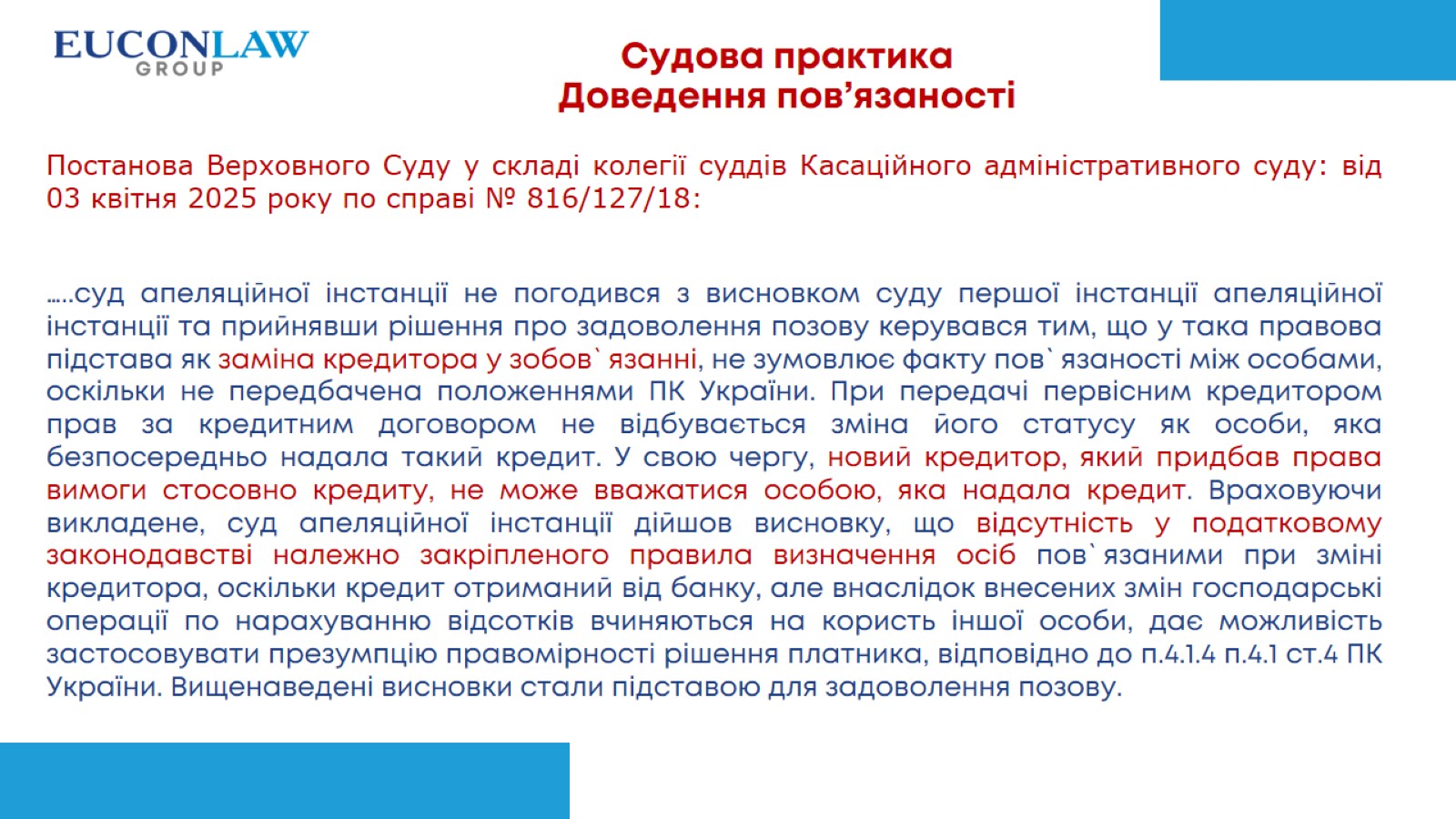 Судова практика Доведення пов’язаності
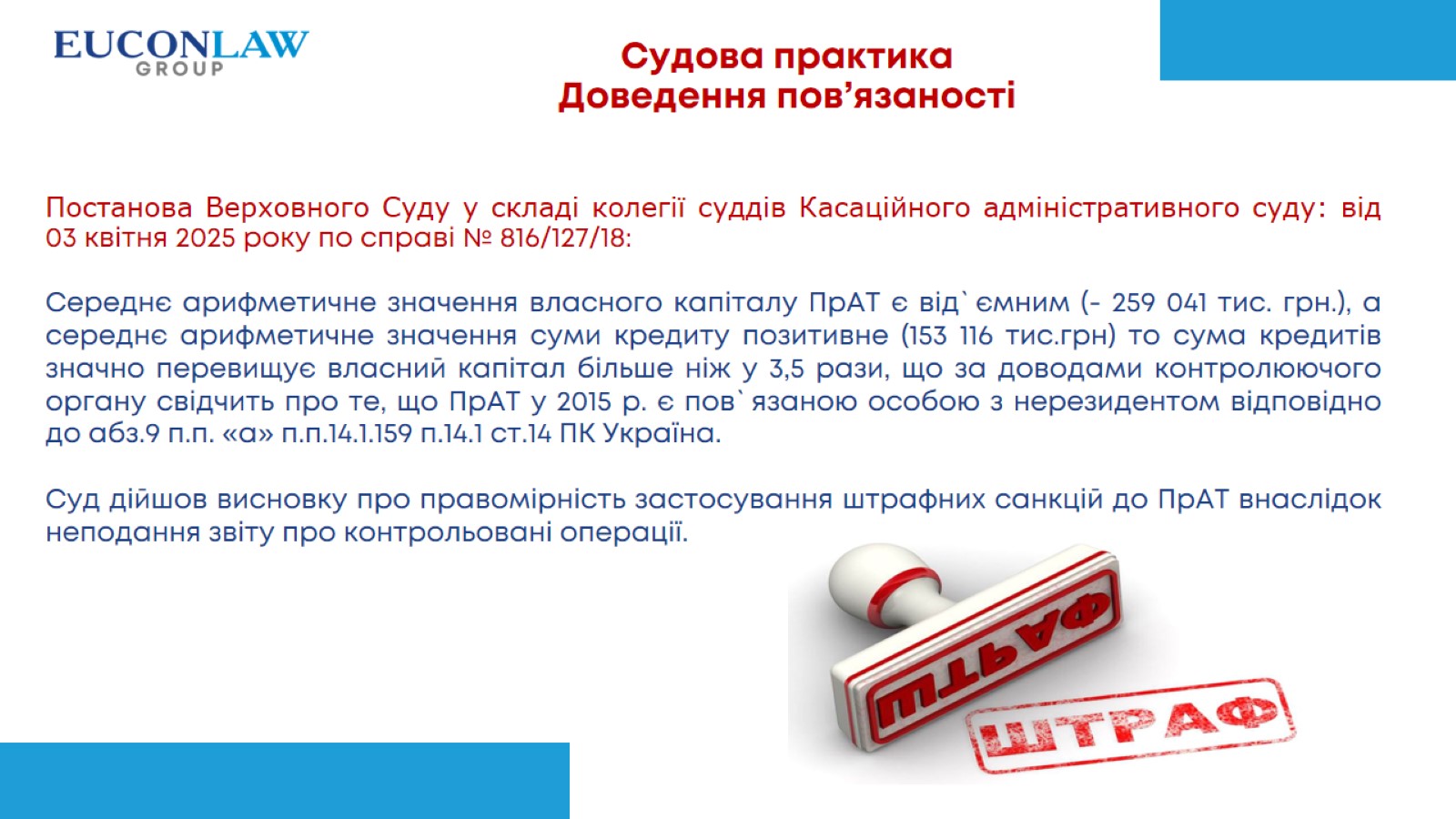 Судова практика Доведення пов’язаності
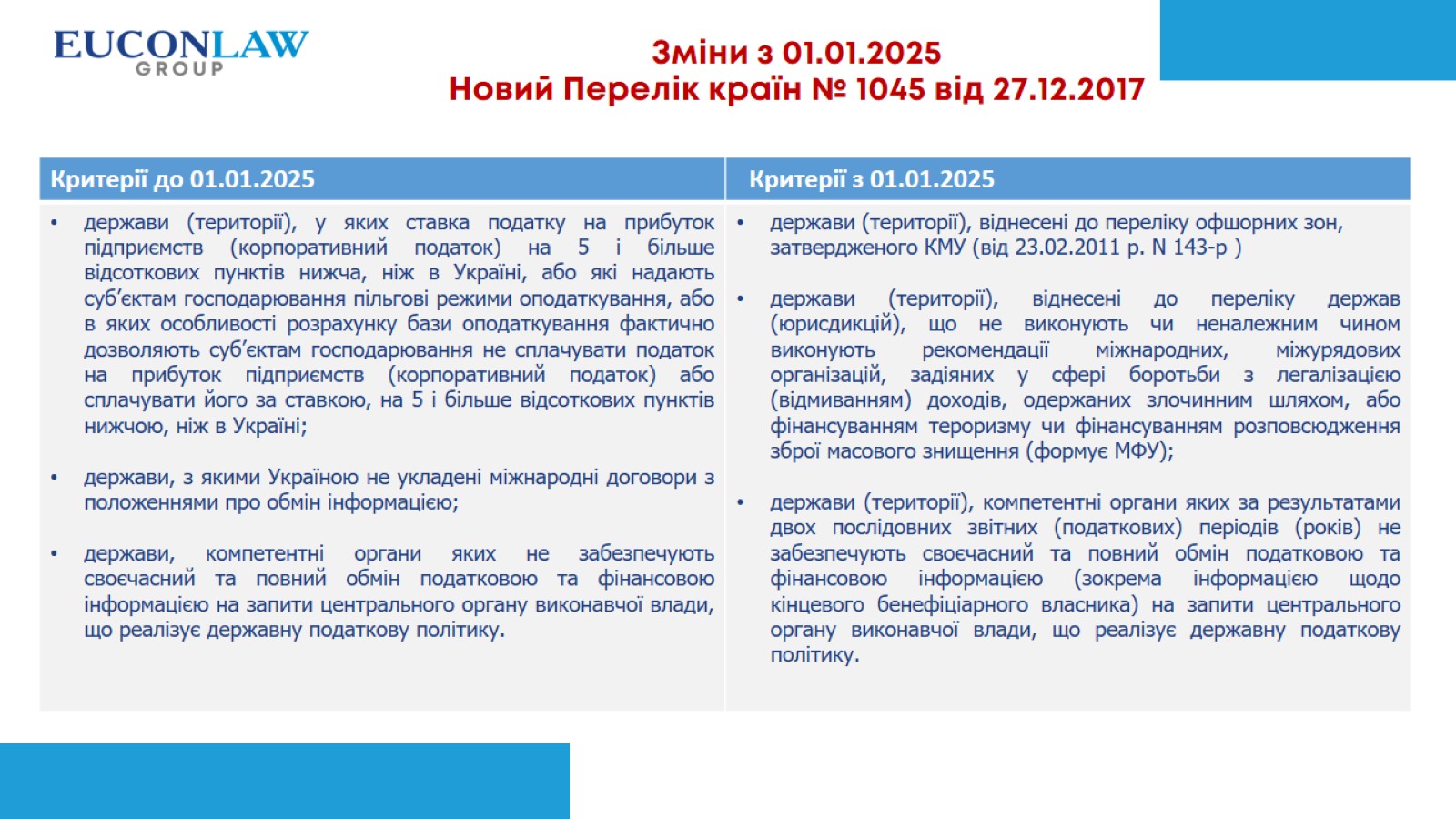 Зміни з 01.01.2025Новий Перелік країн № 1045 від 27.12.2017
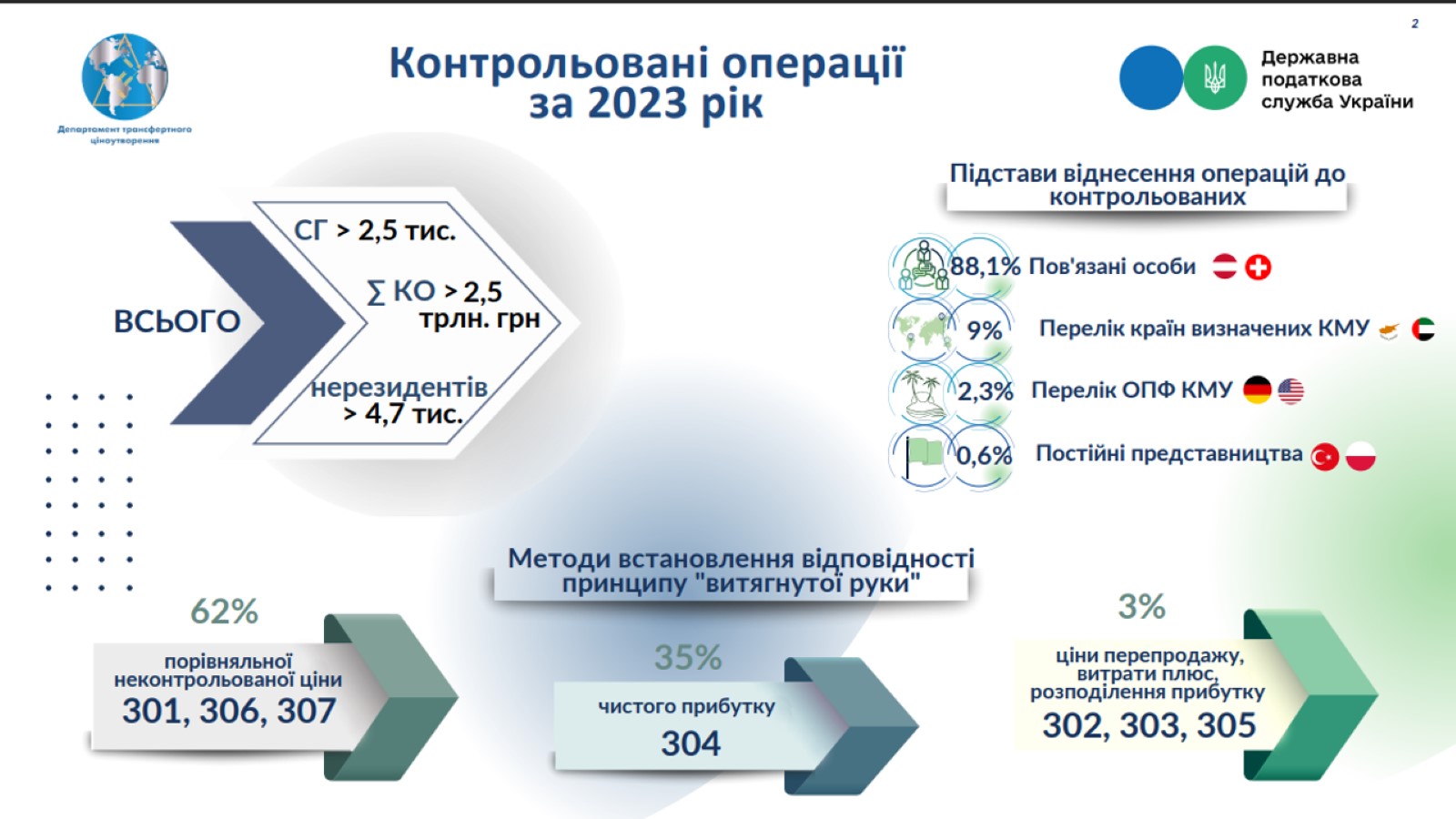 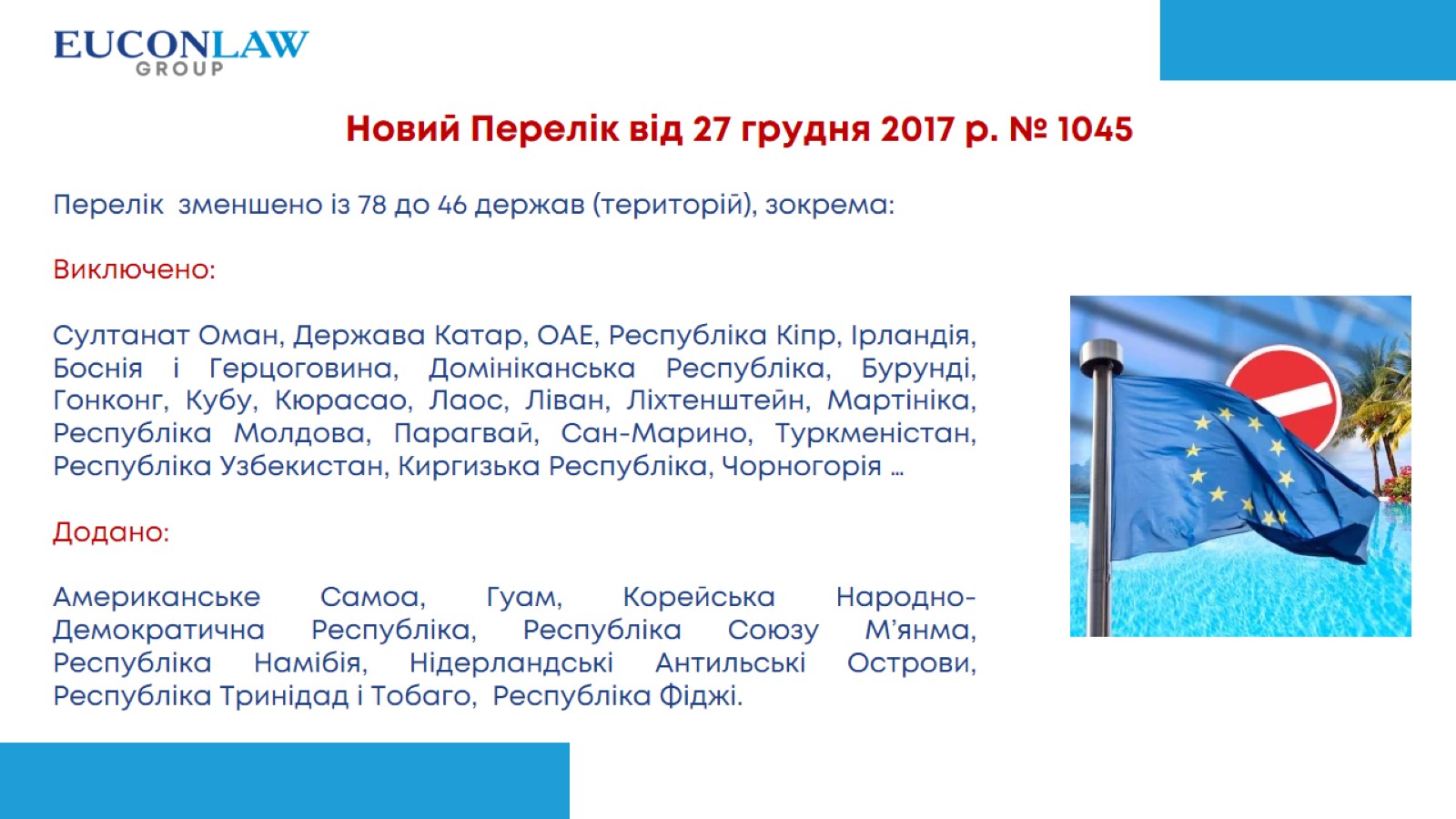 Новий Перелік від 27 грудня 2017 р. № 1045
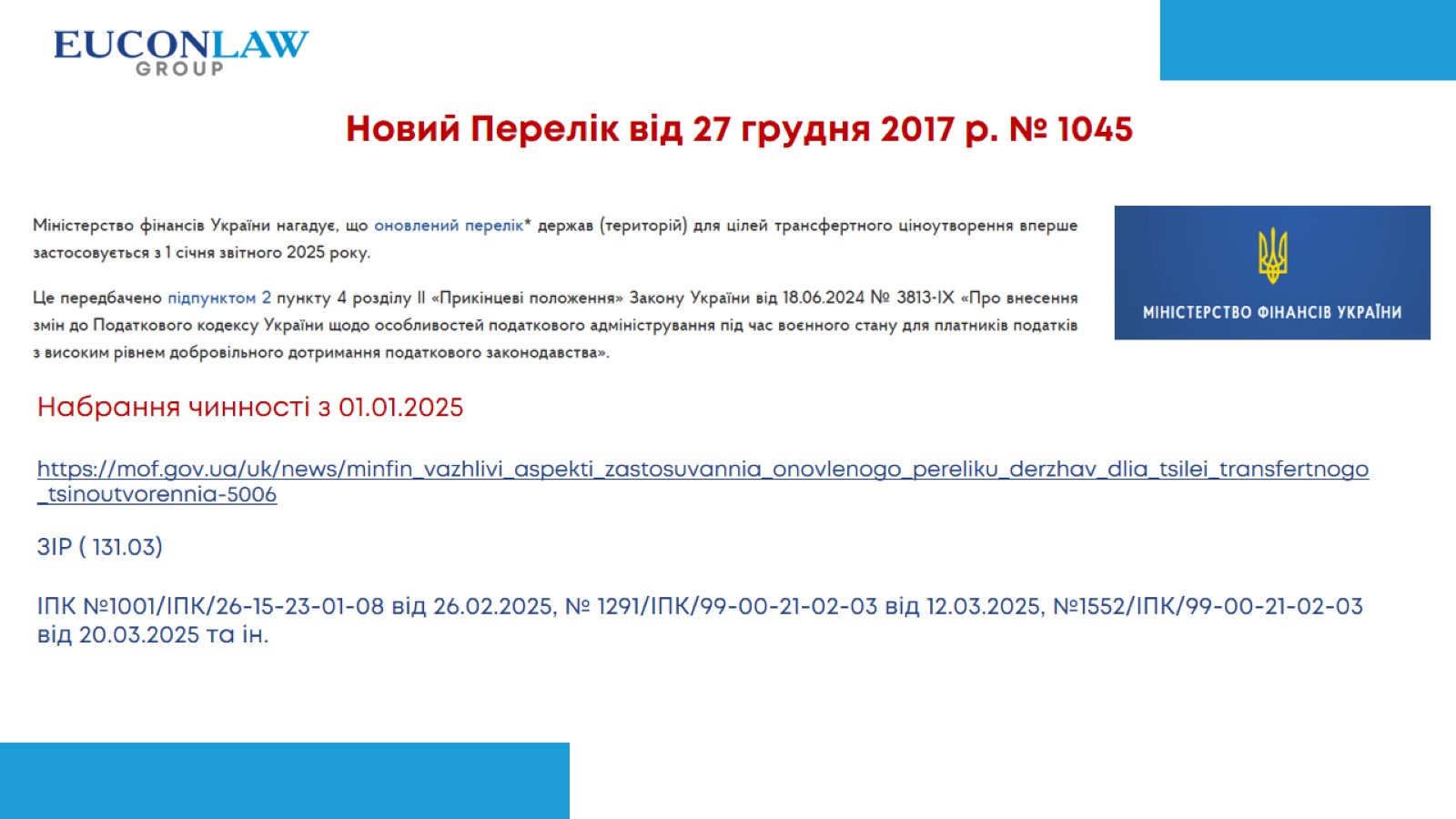 Новий Перелік від 27 грудня 2017 р. № 1045
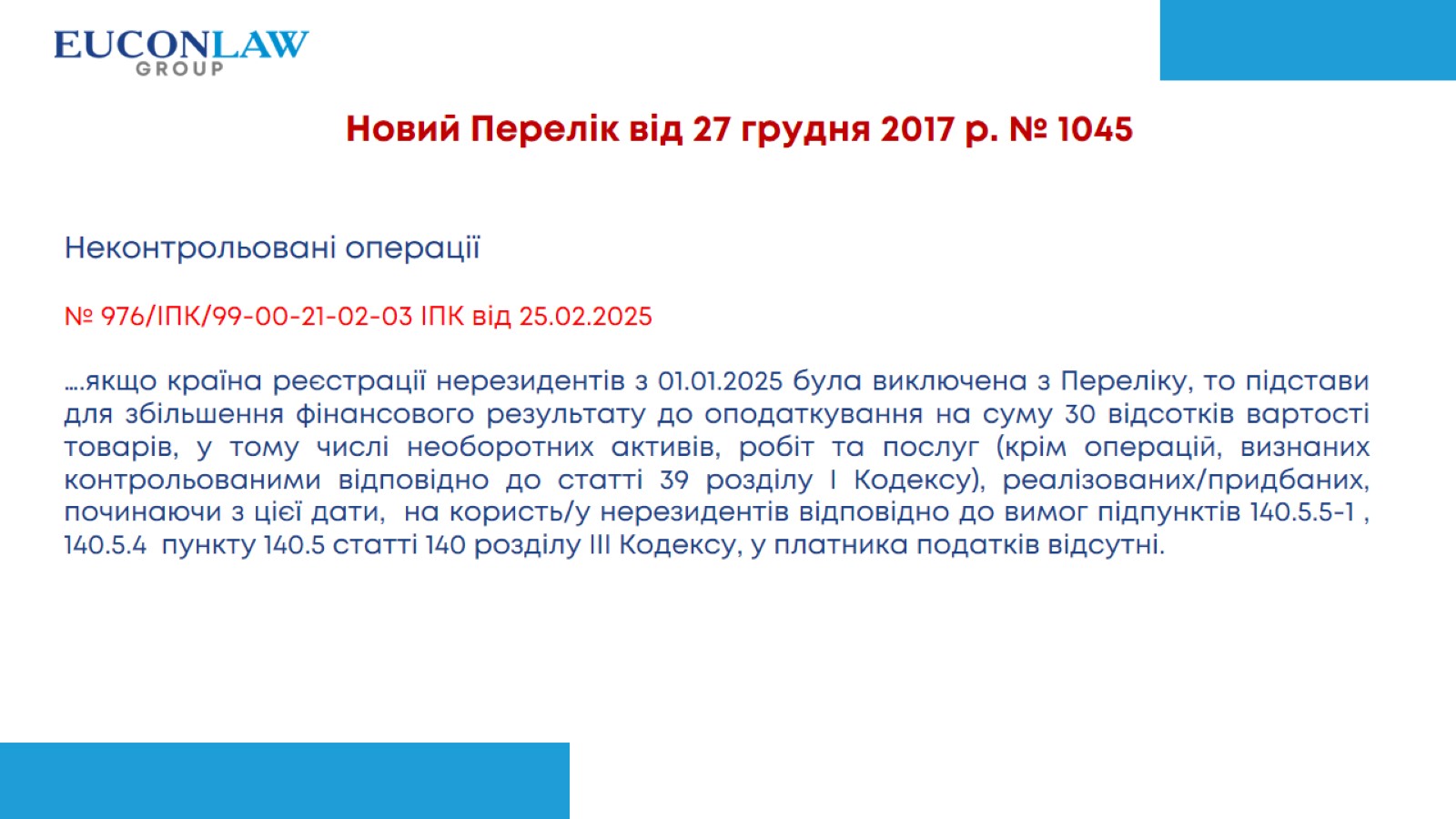 Новий Перелік від 27 грудня 2017 р. № 1045
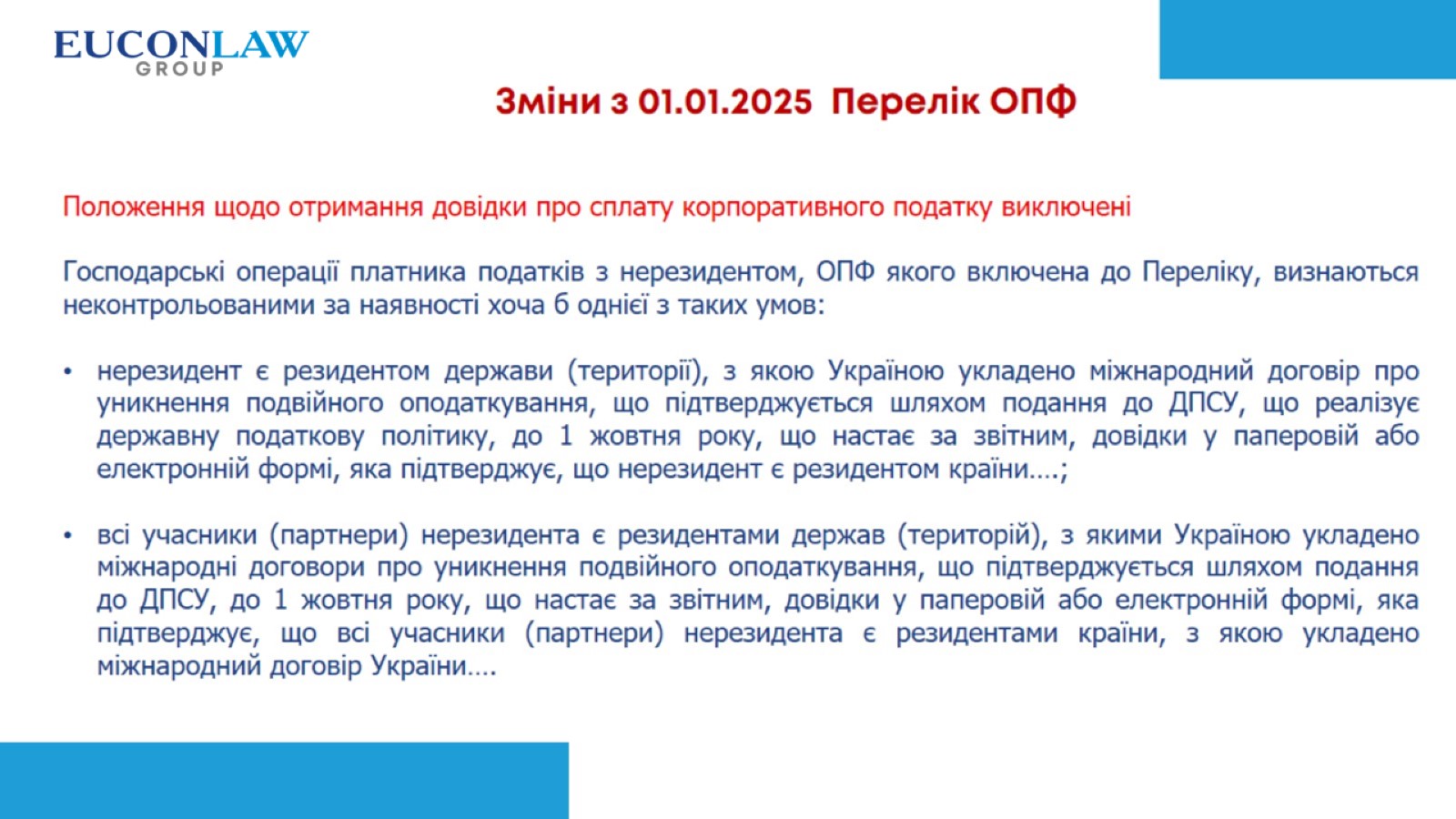 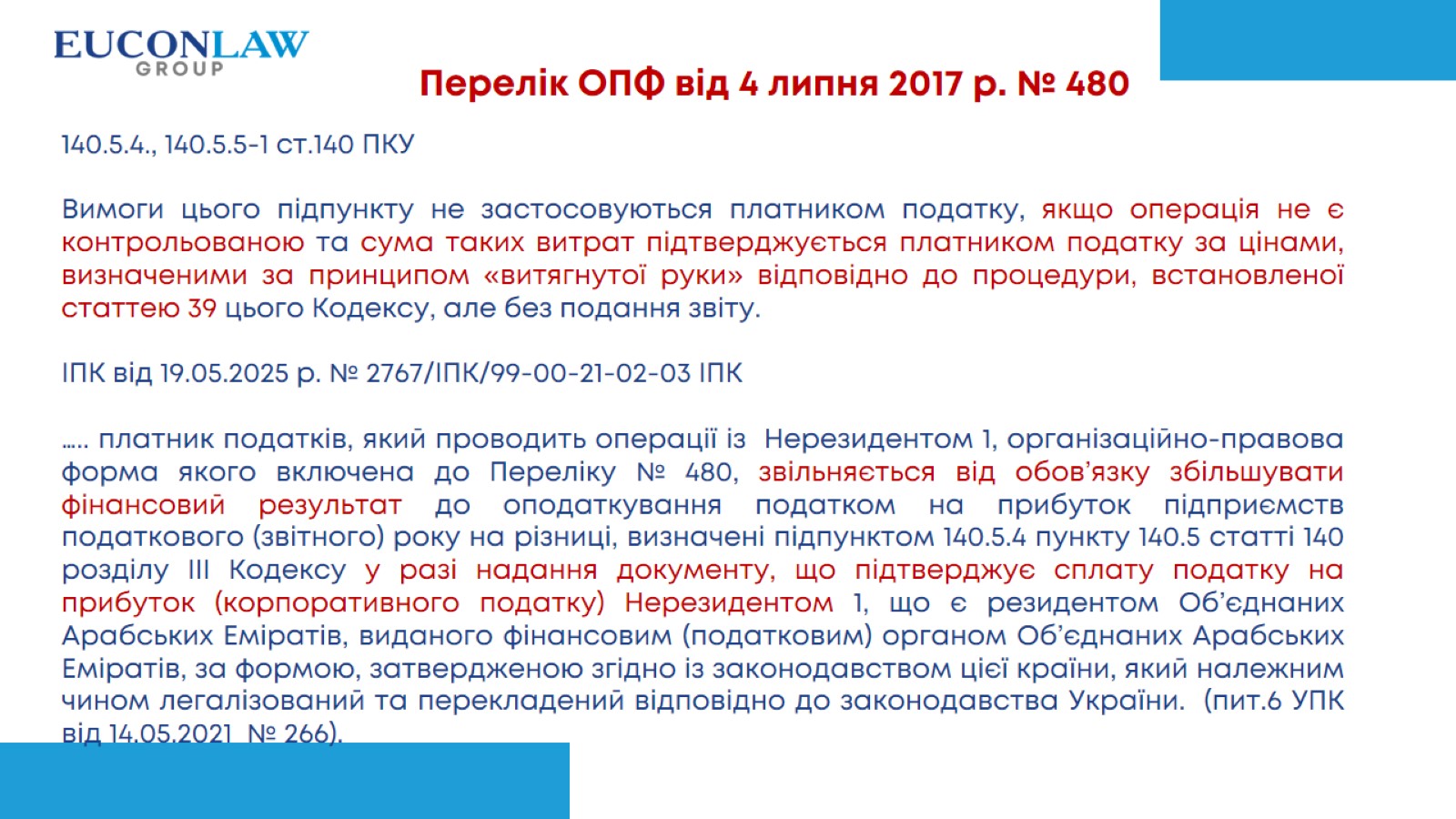 Перелік ОПФ від 4 липня 2017 р. № 480
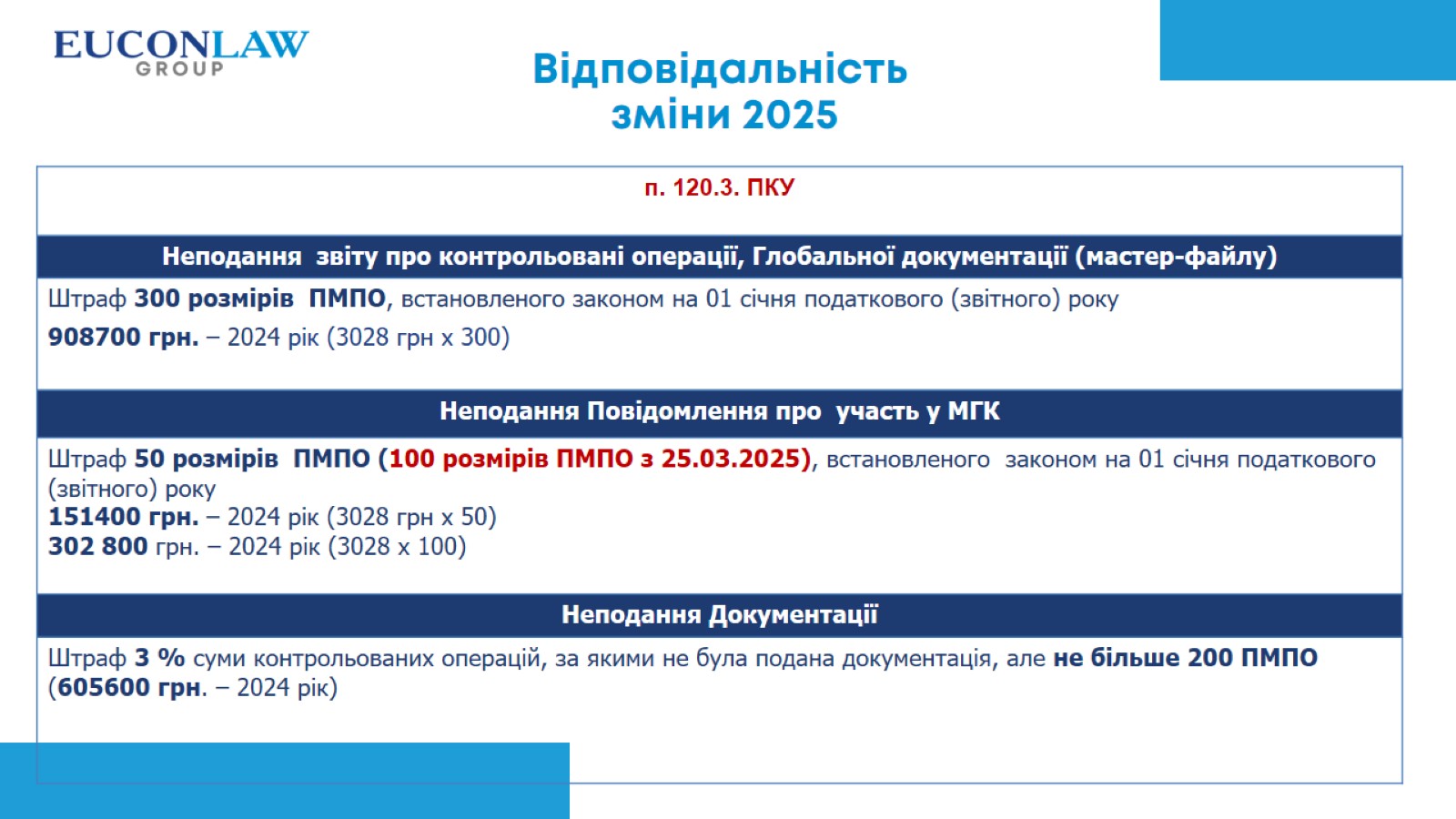 Відповідальність зміни 2025
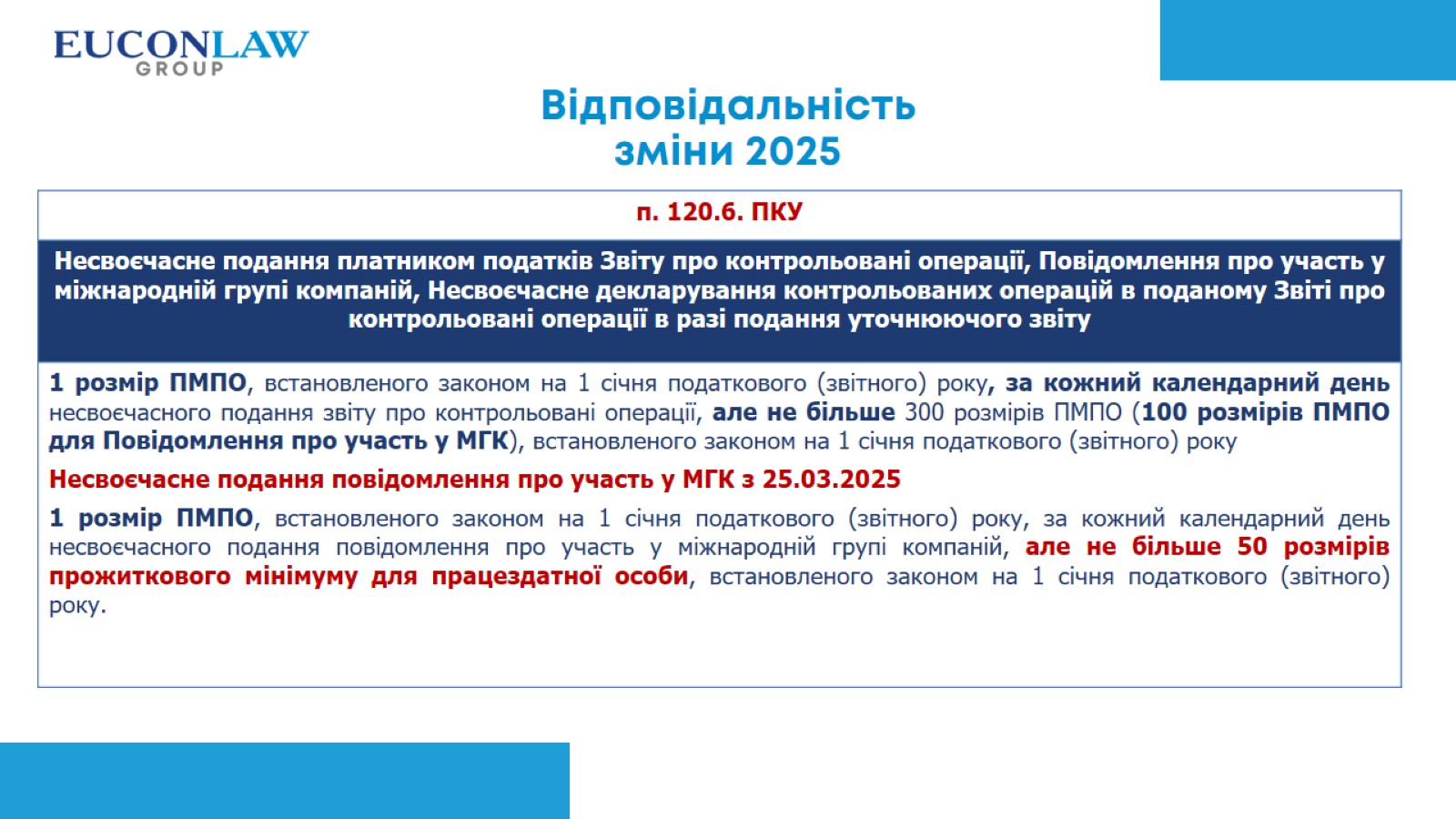 Відповідальністьзміни 2025
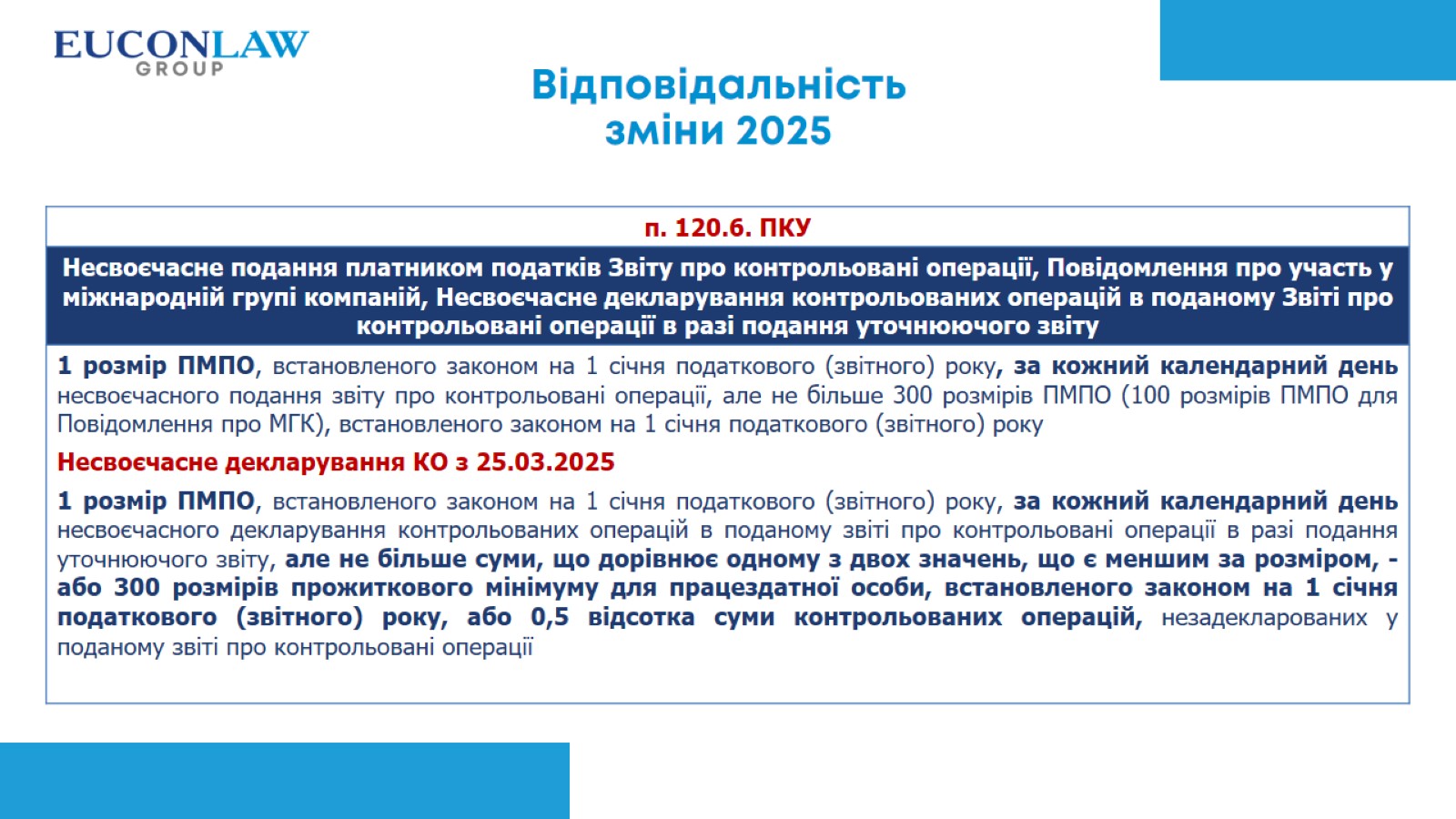 Відповідальністьзміни 2025
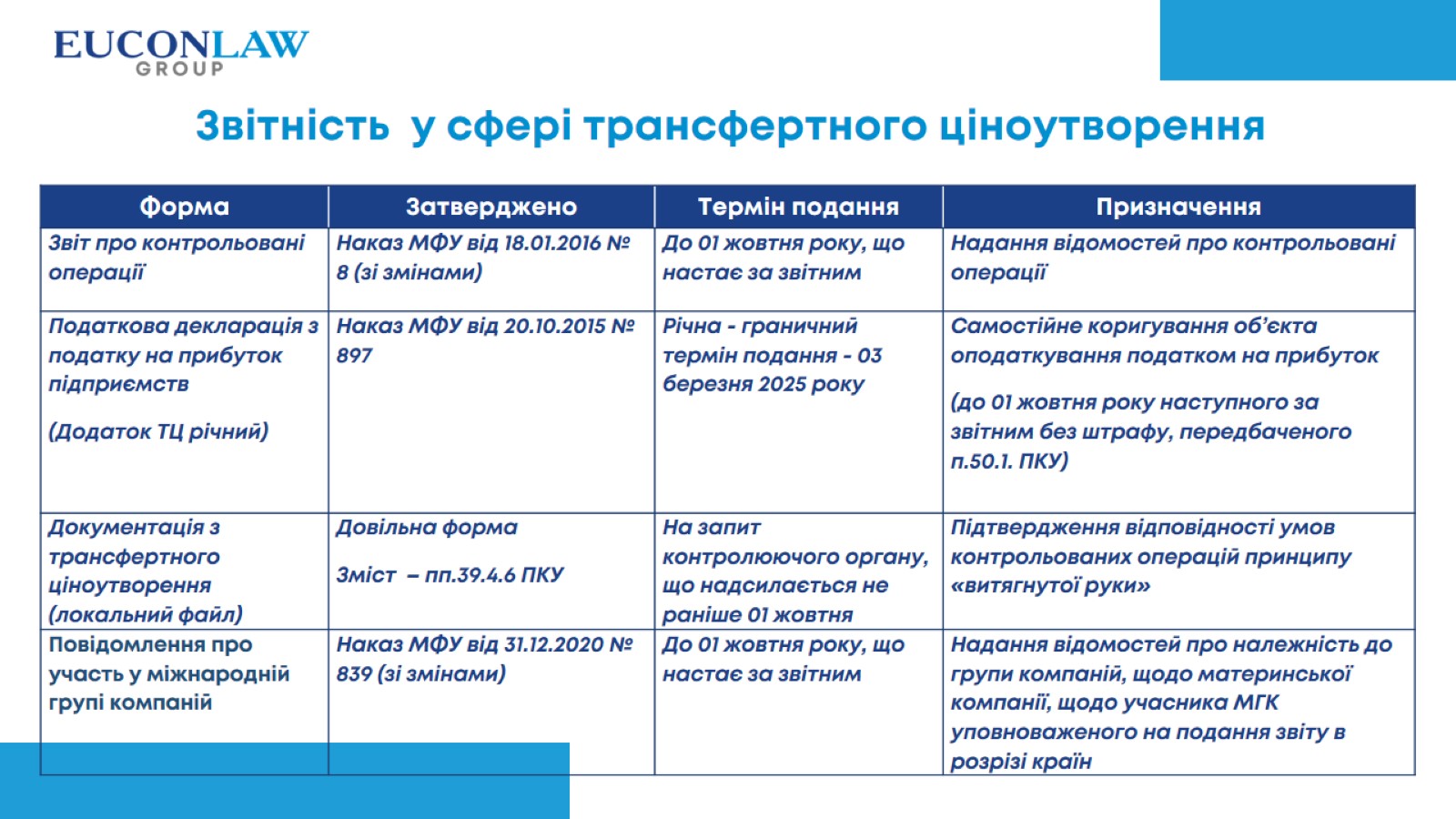 Звітність  у сфері трансфертного ціноутворення
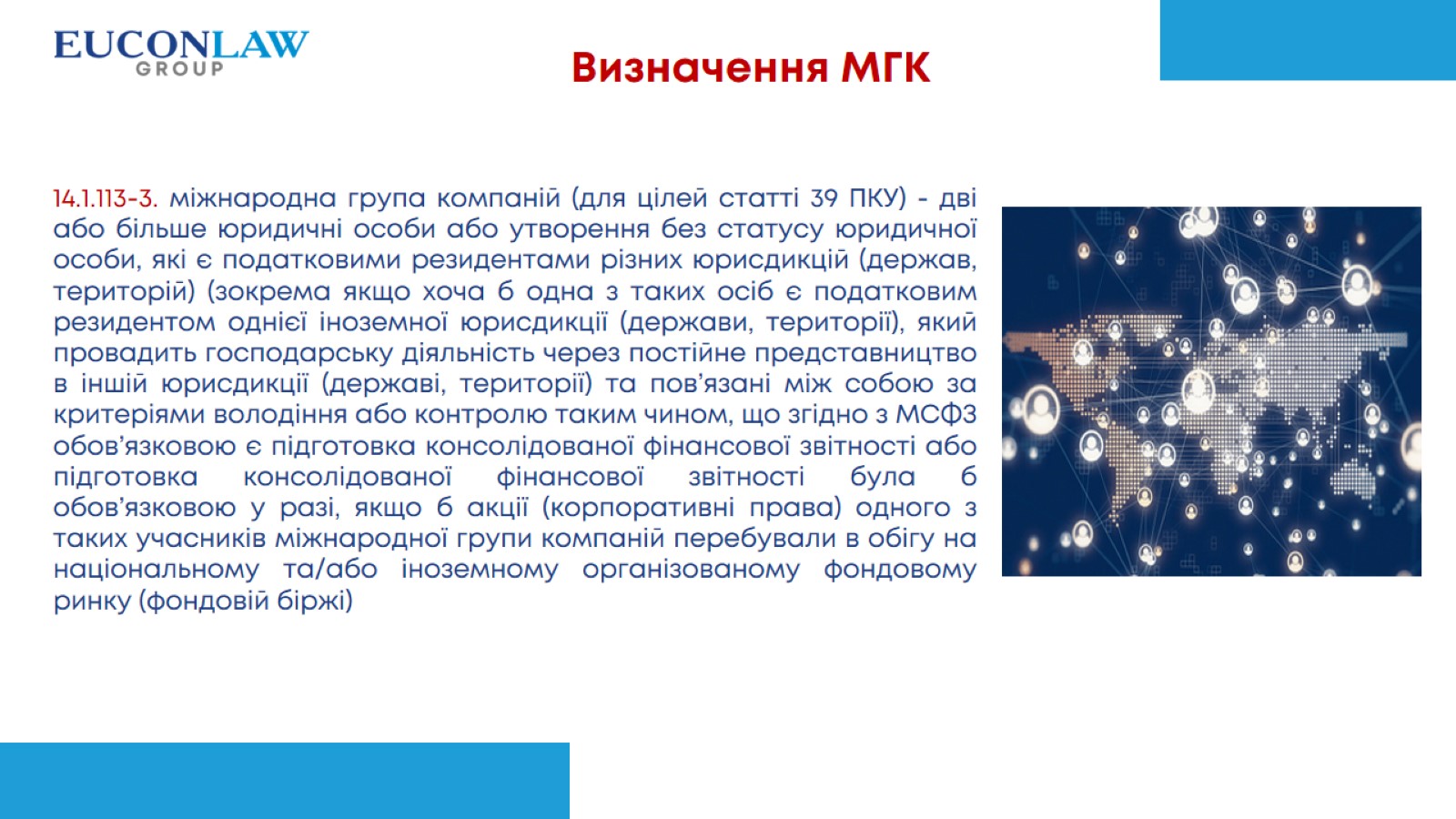 Визначення МГК
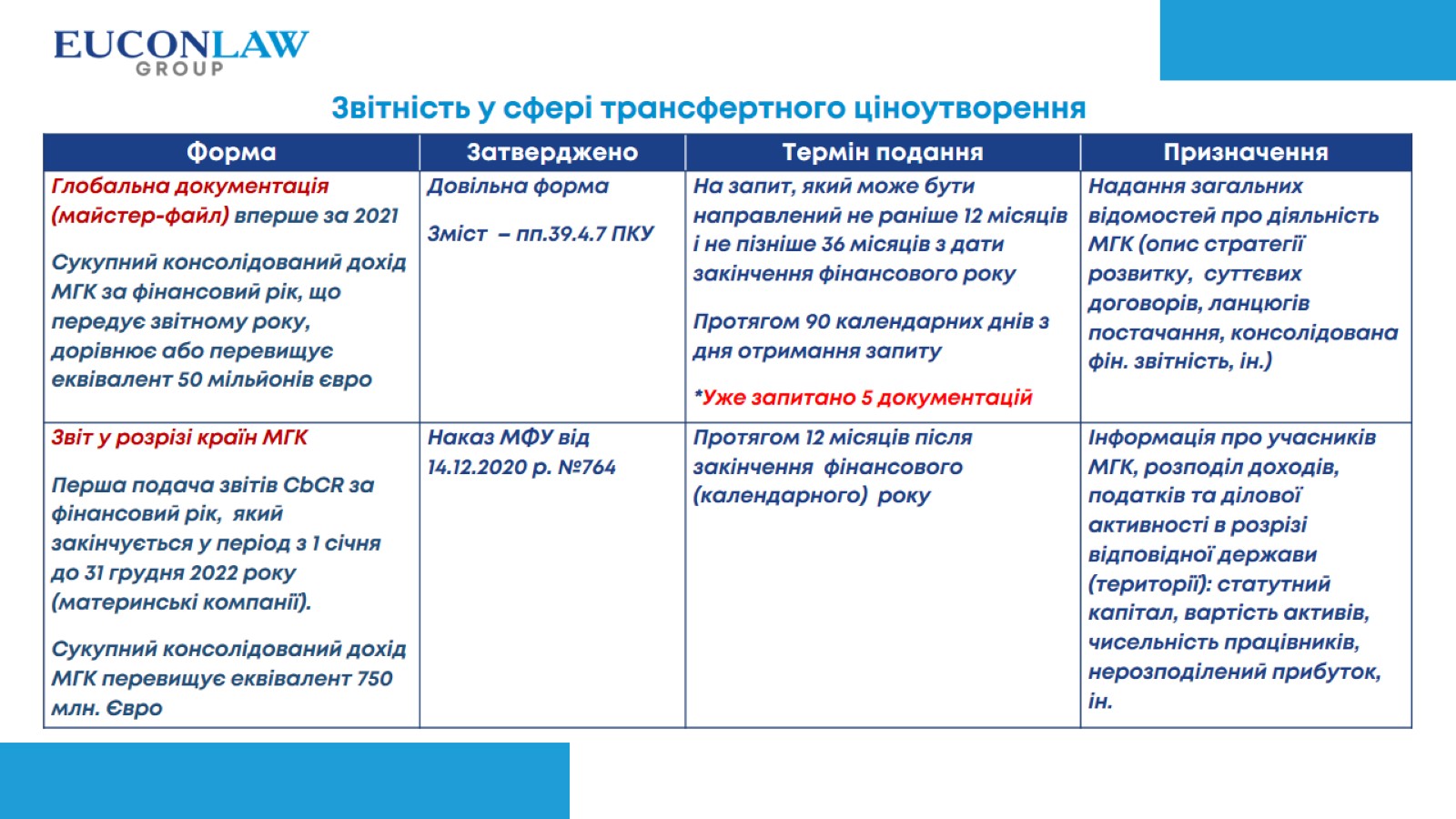 Звітність у сфері трансфертного ціноутворення
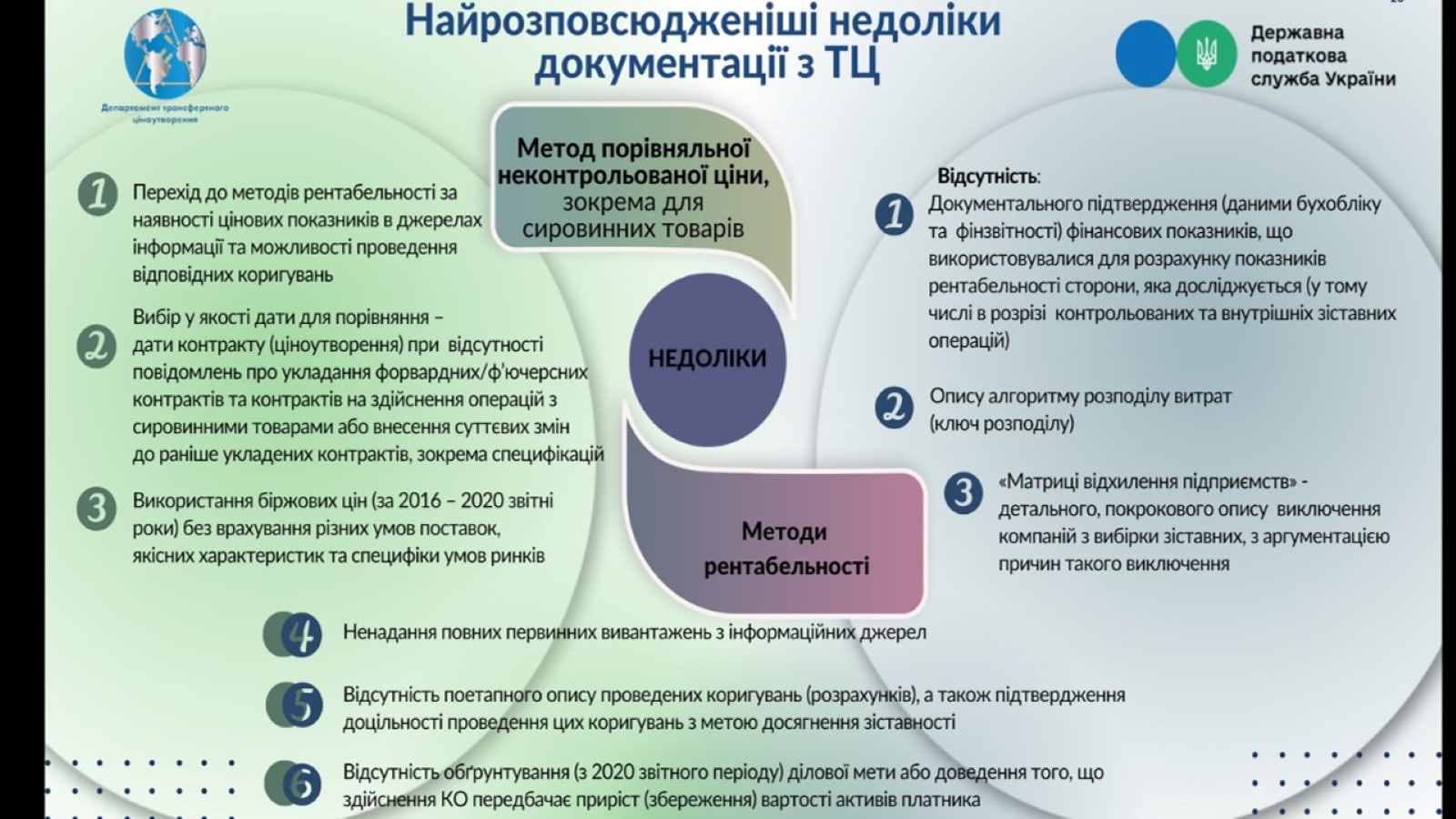 Контроль у сфері трансфертного цінотворення
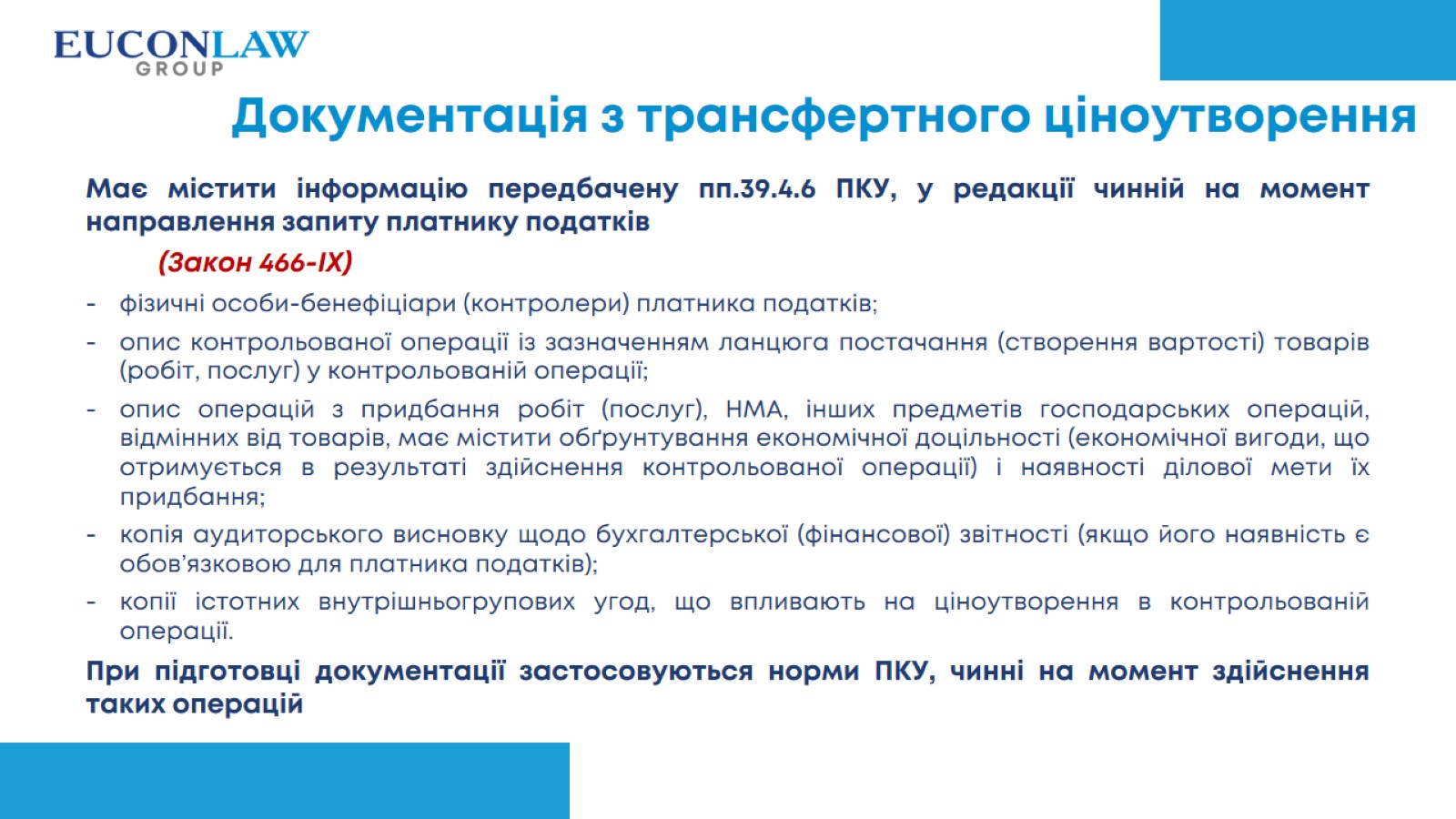 Документація з трансфертного ціноутворення
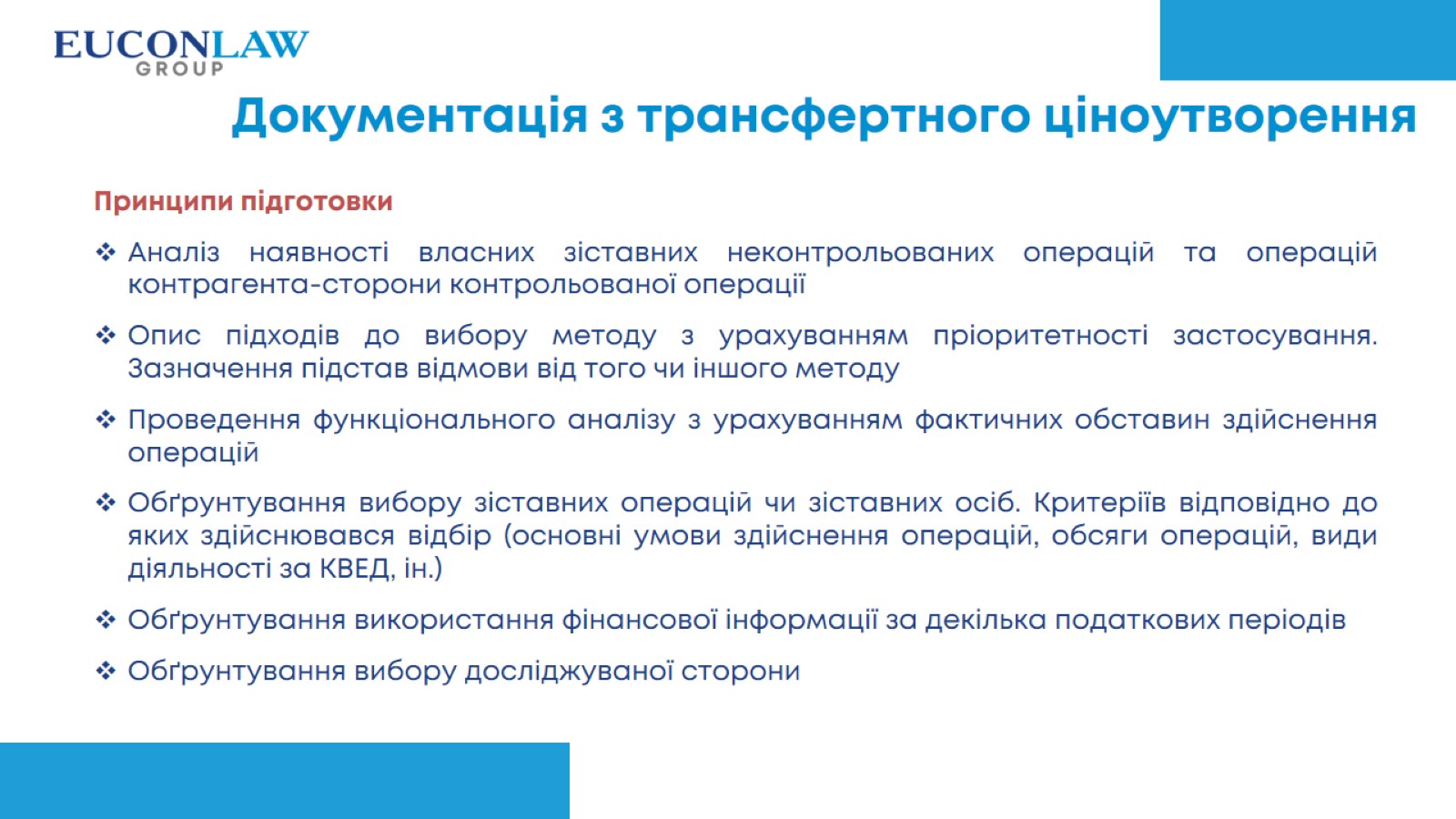 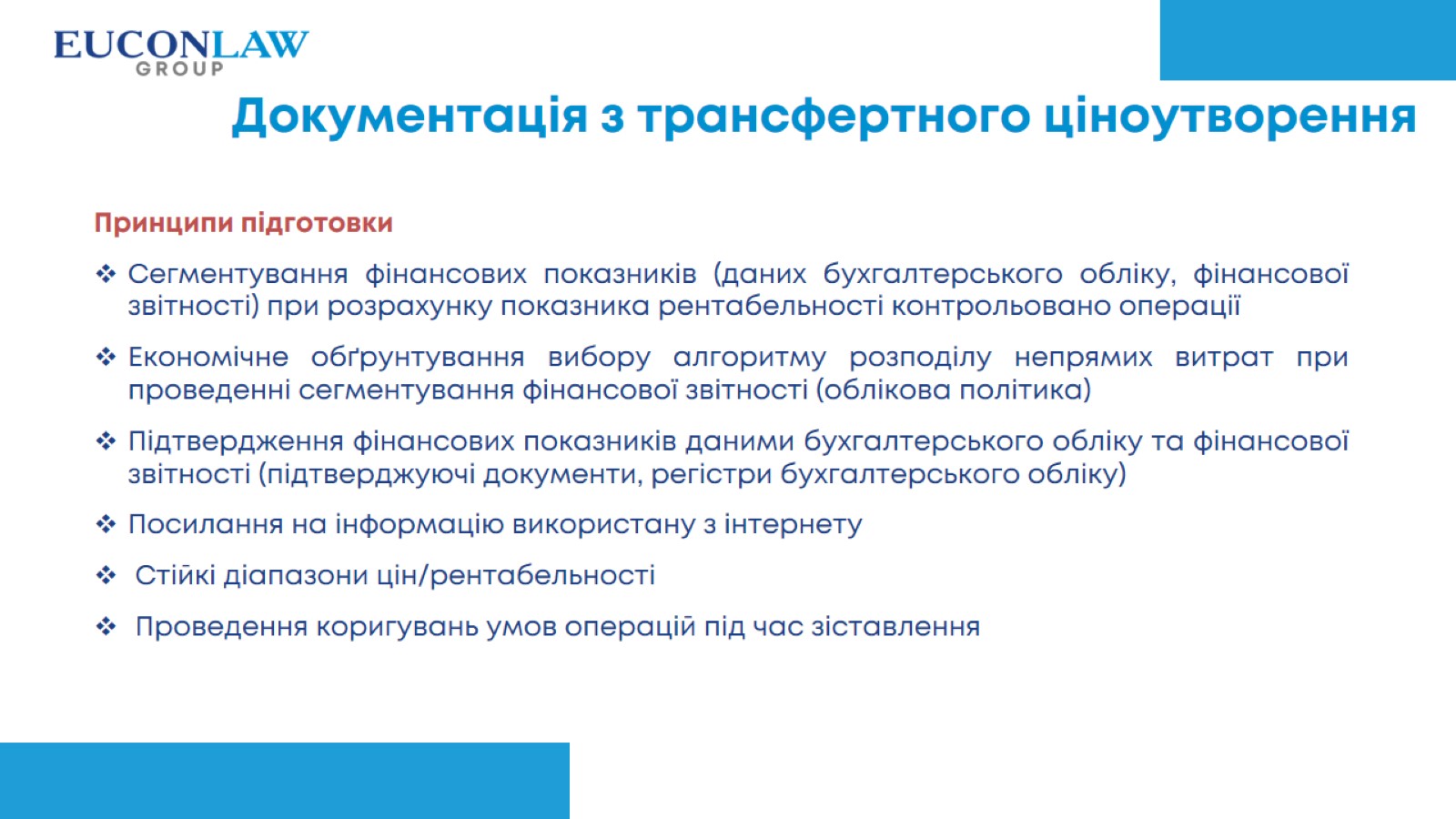 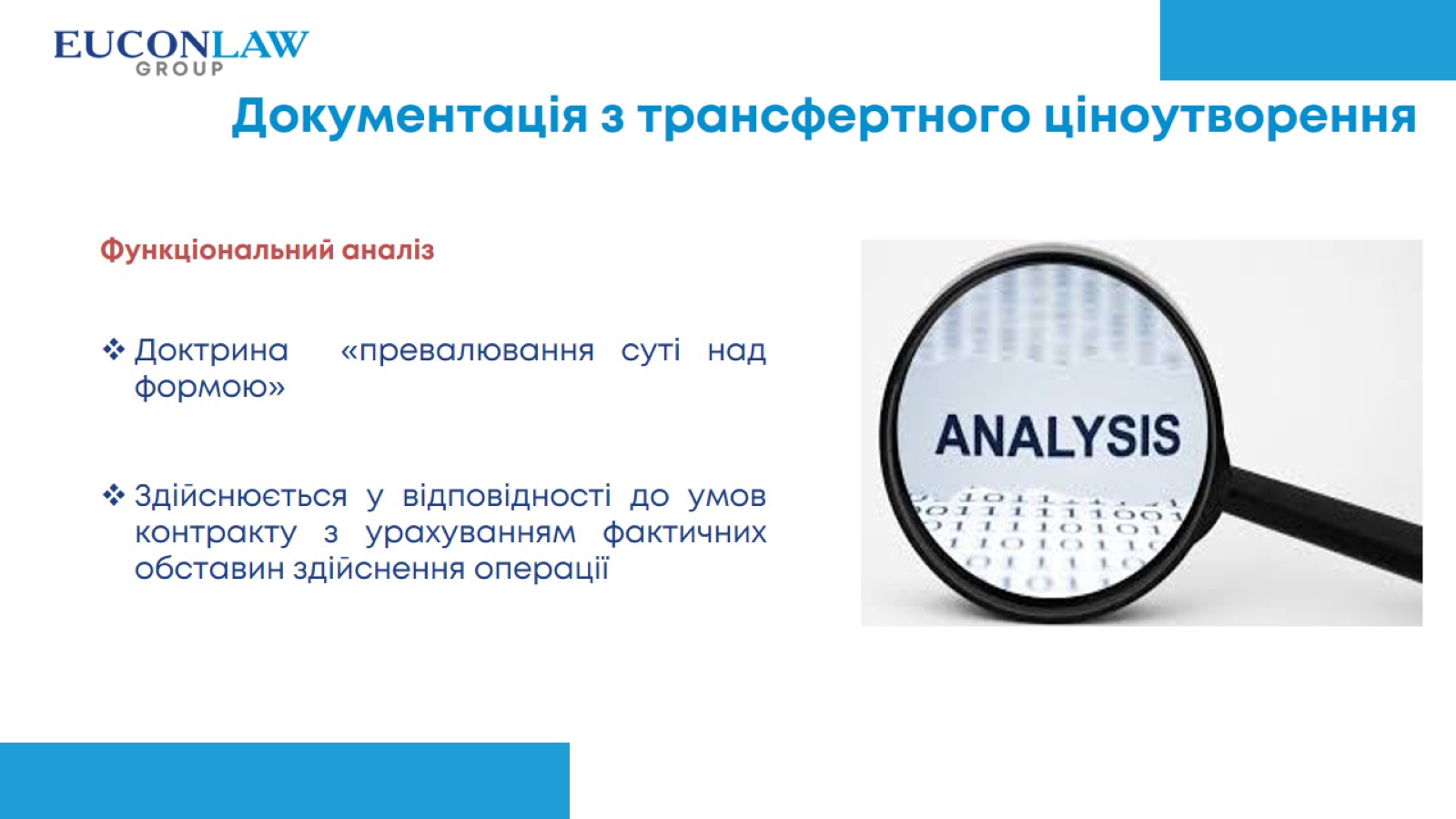 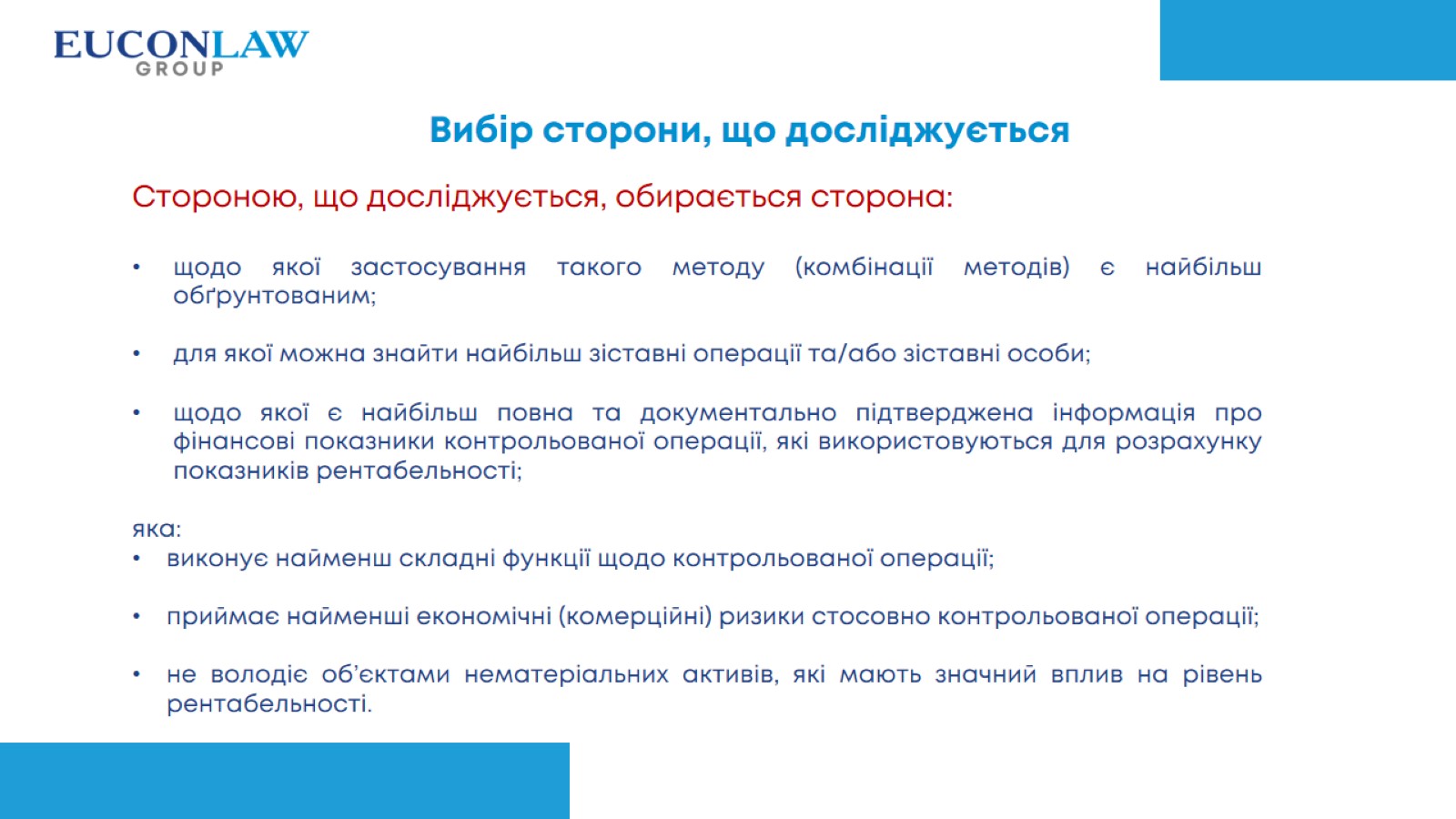 Вибір сторони, що досліджується
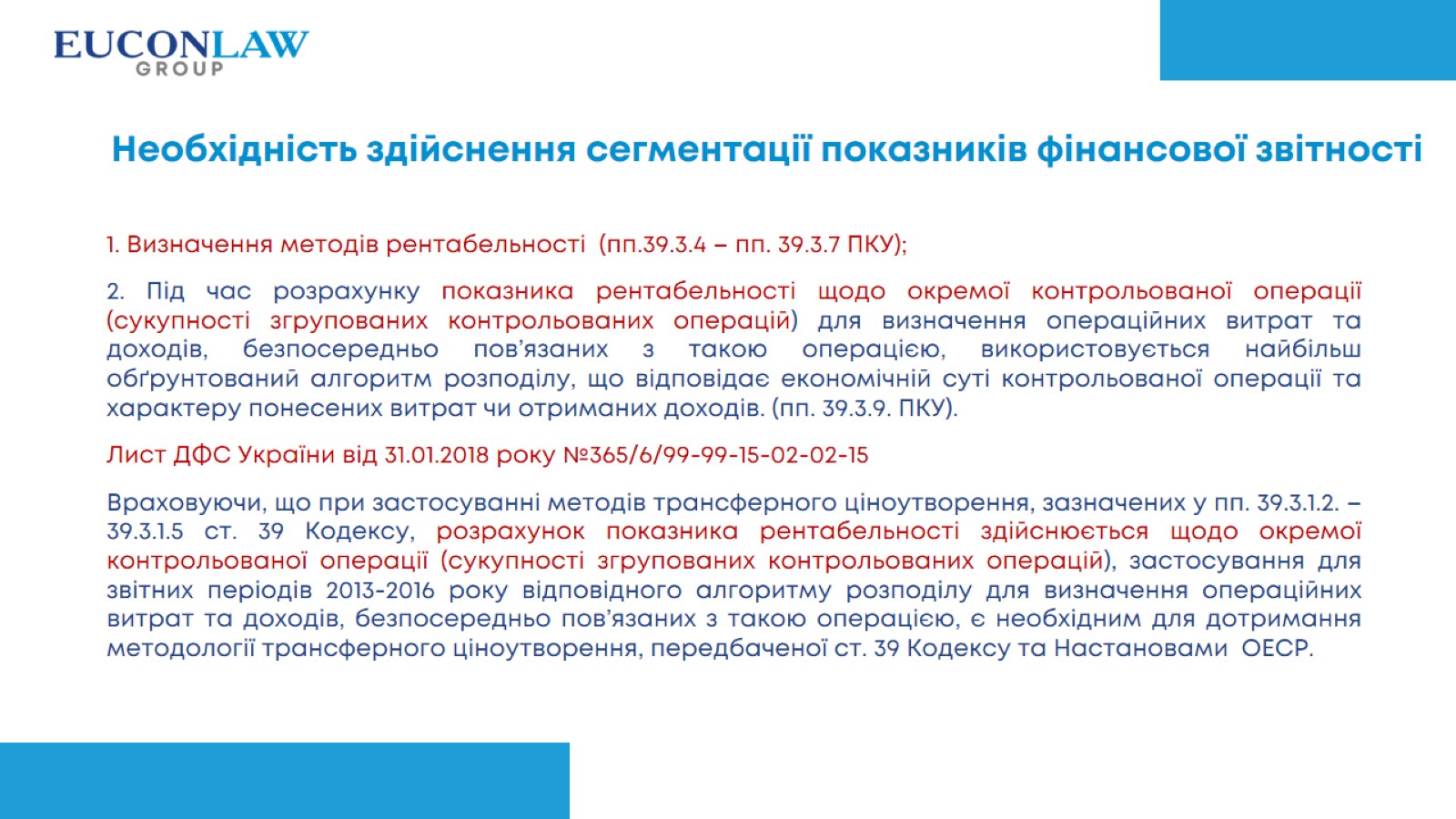 Необхідність здійснення сегментації показників фінансової звітності
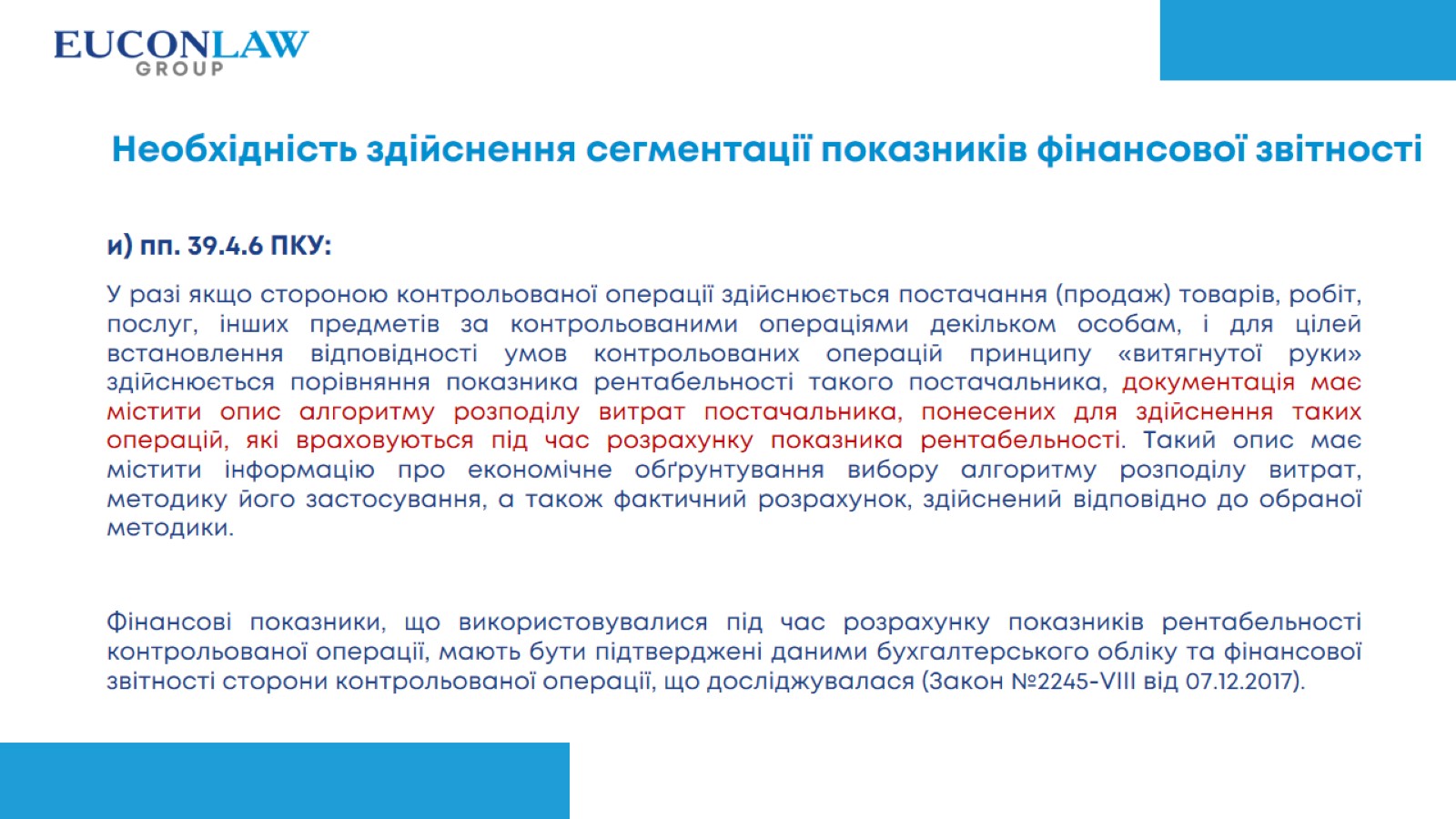 Необхідність здійснення сегментації показників фінансової звітності
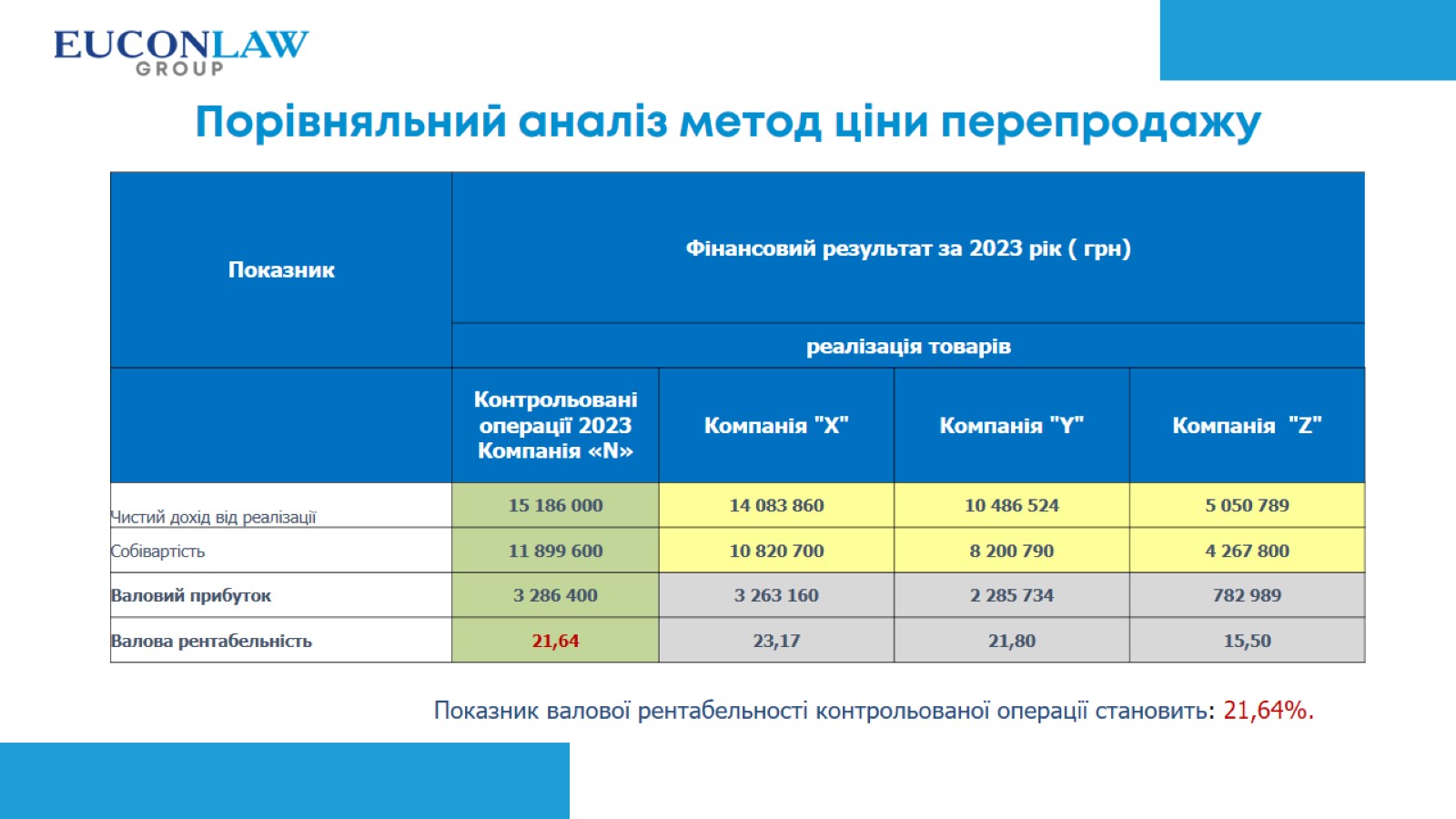 Порівняльний аналіз метод ціни перепродажу
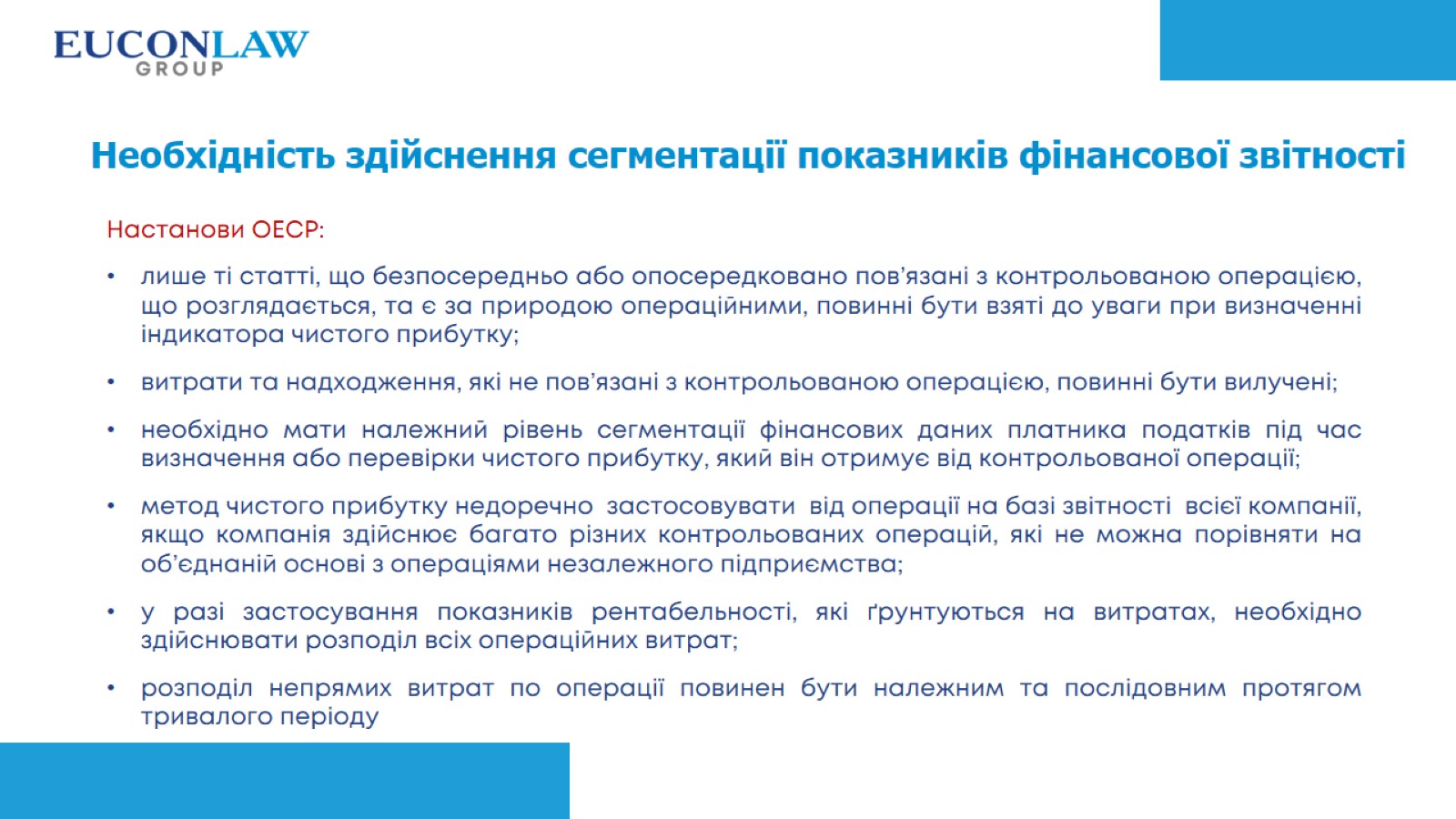 Необхідність здійснення сегментації показників фінансової звітності
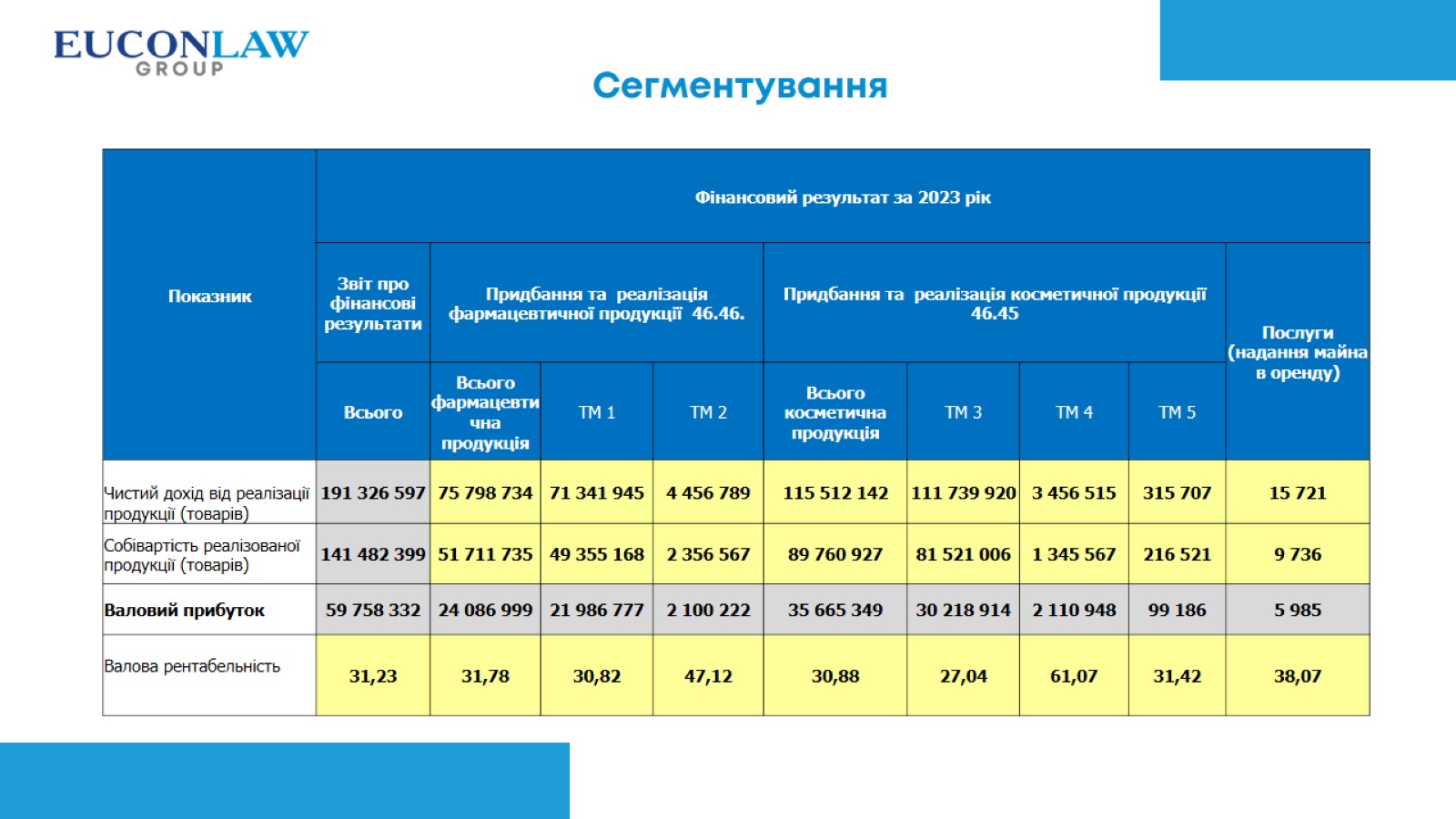 Сегментування
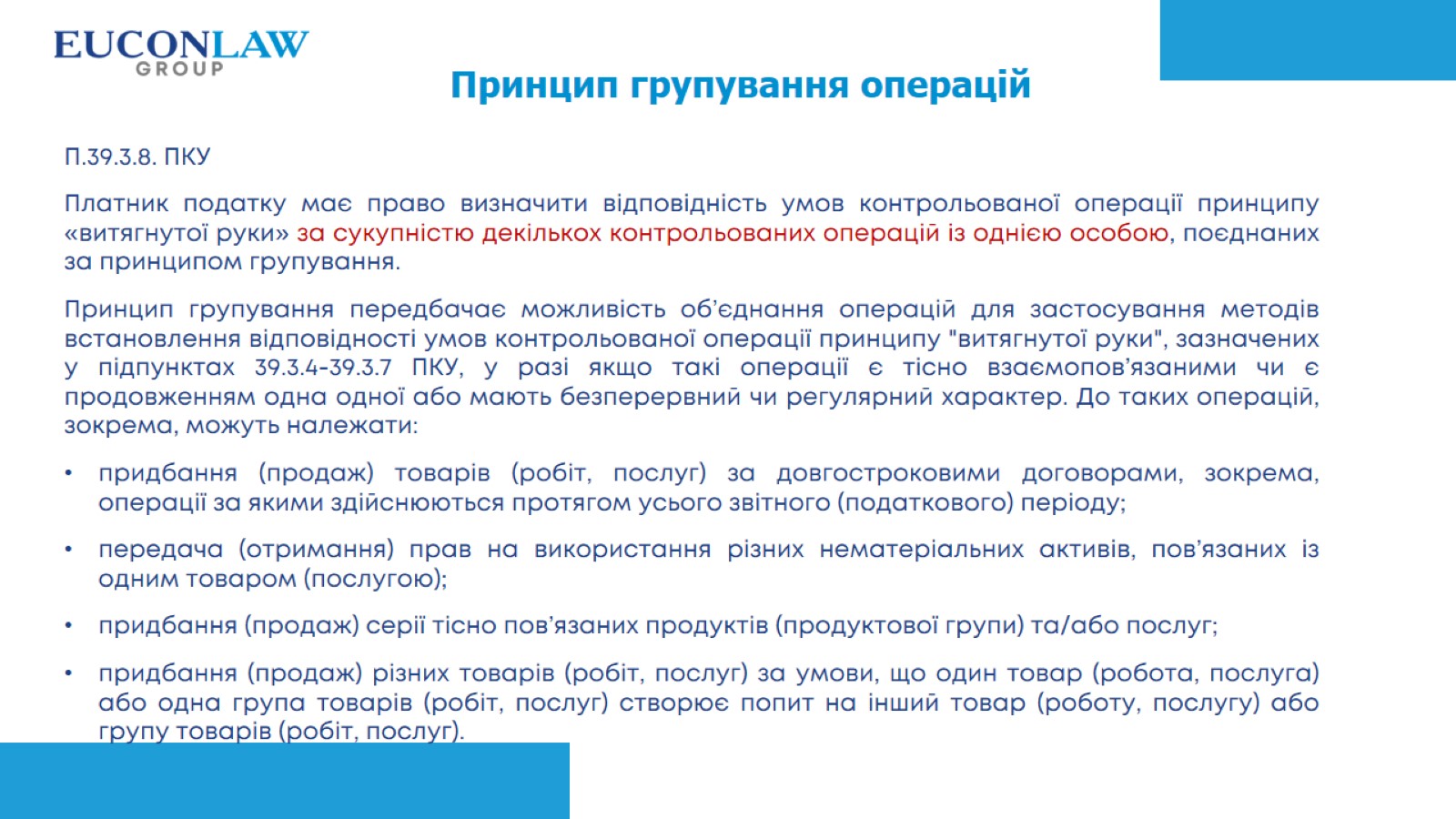 Принцип групування операцій
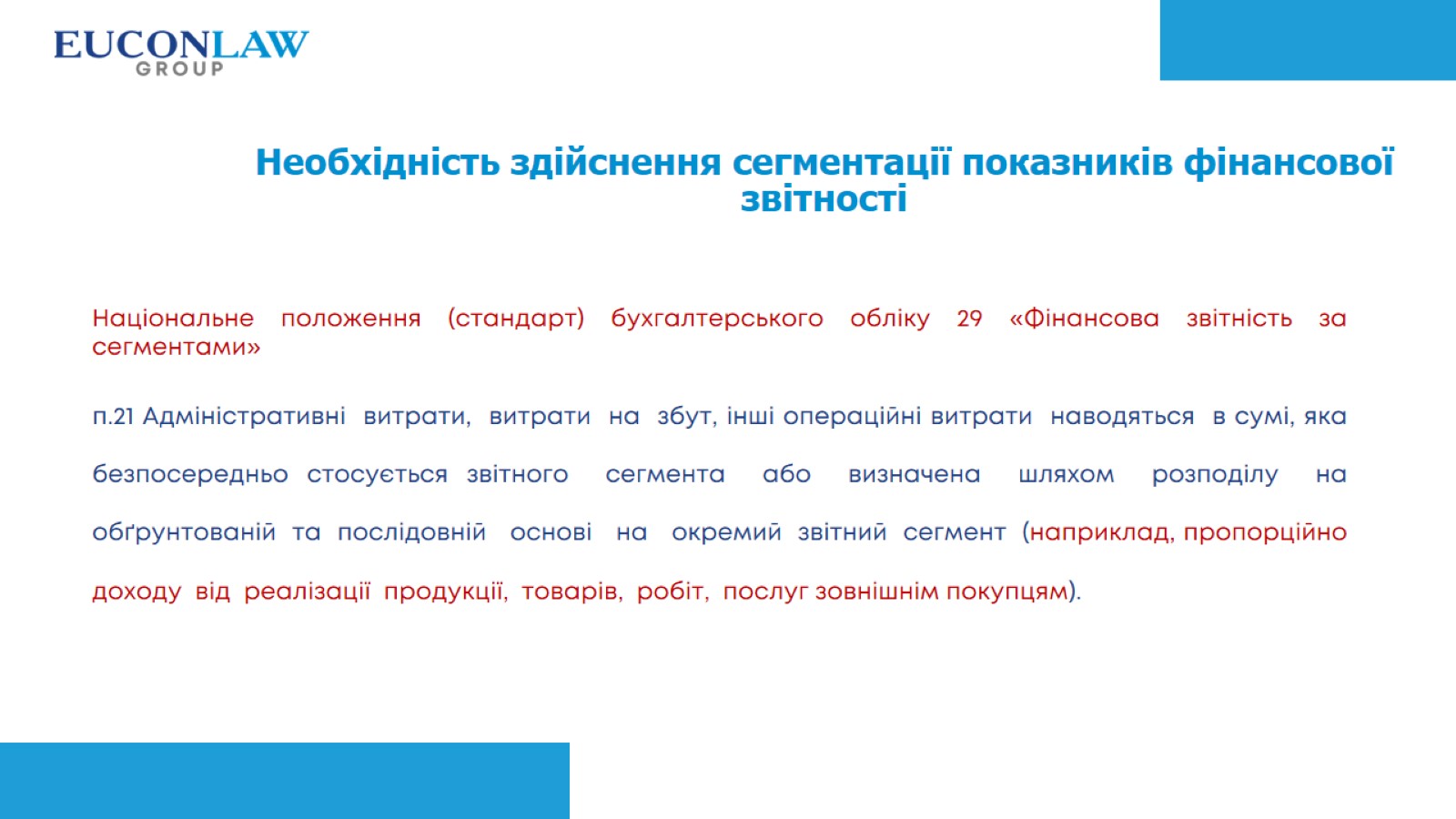 Необхідність здійснення сегментації показників фінансової звітності
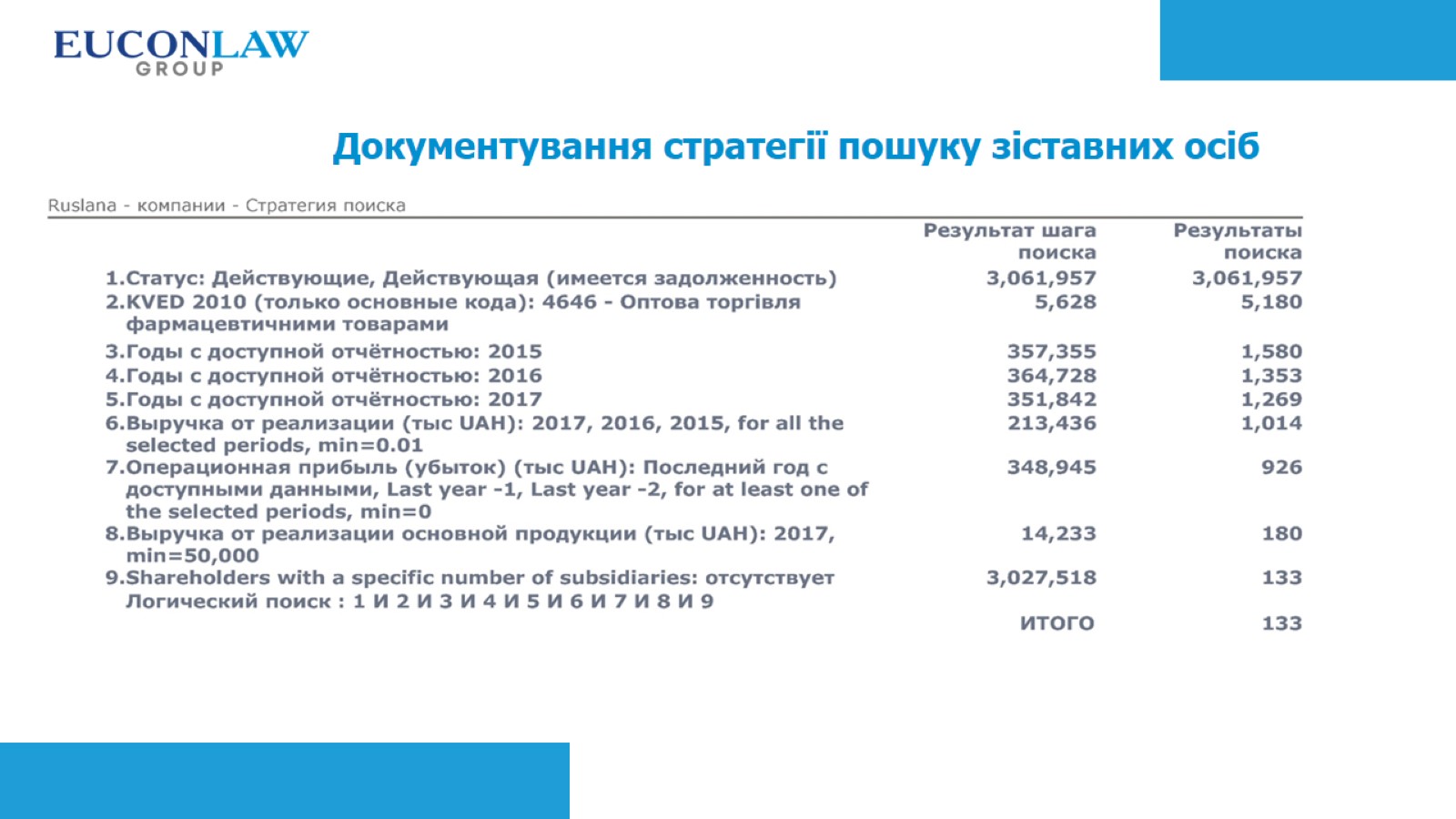 Документування стратегії пошуку зіставних осіб
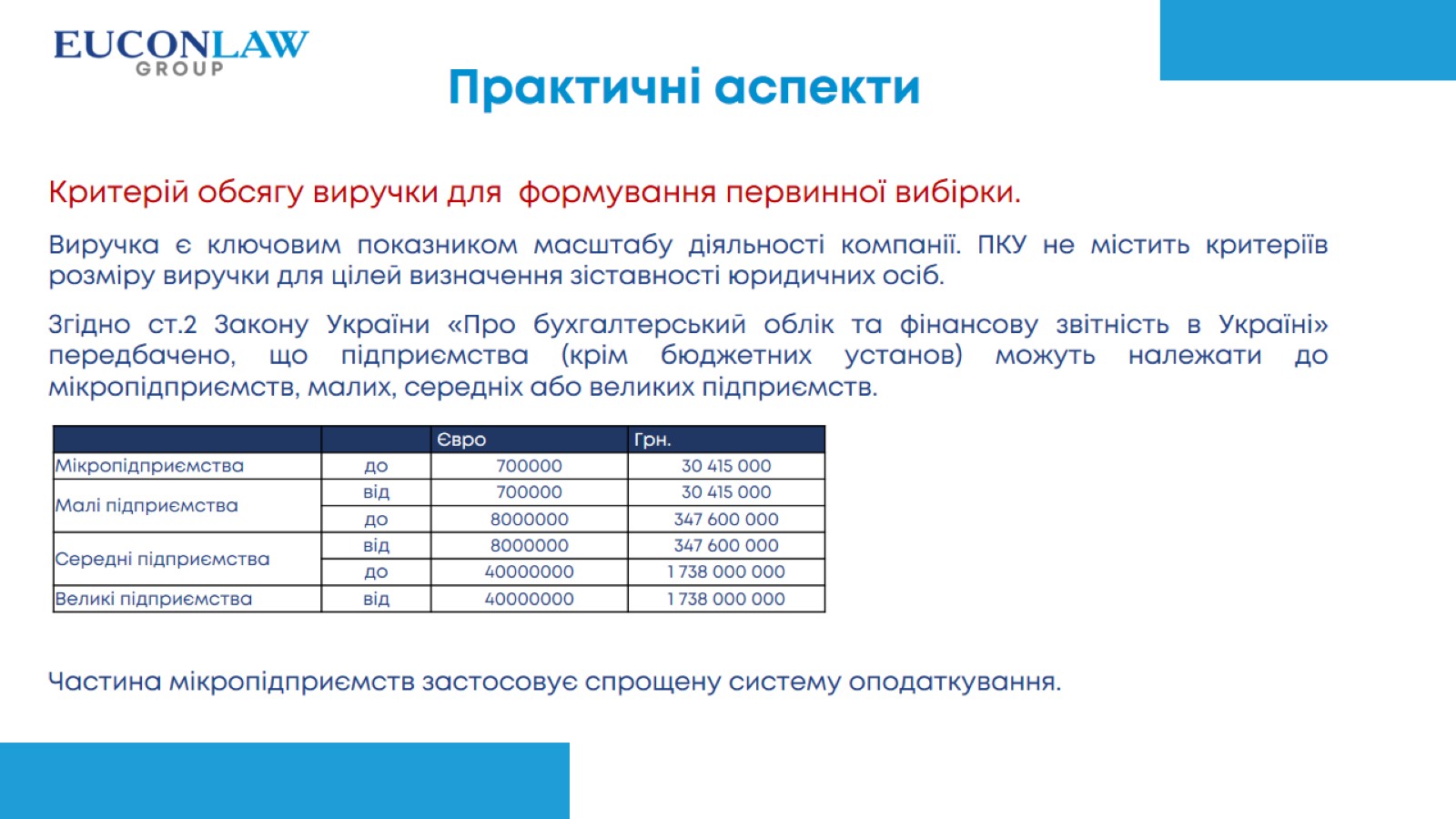 Практичні аспекти
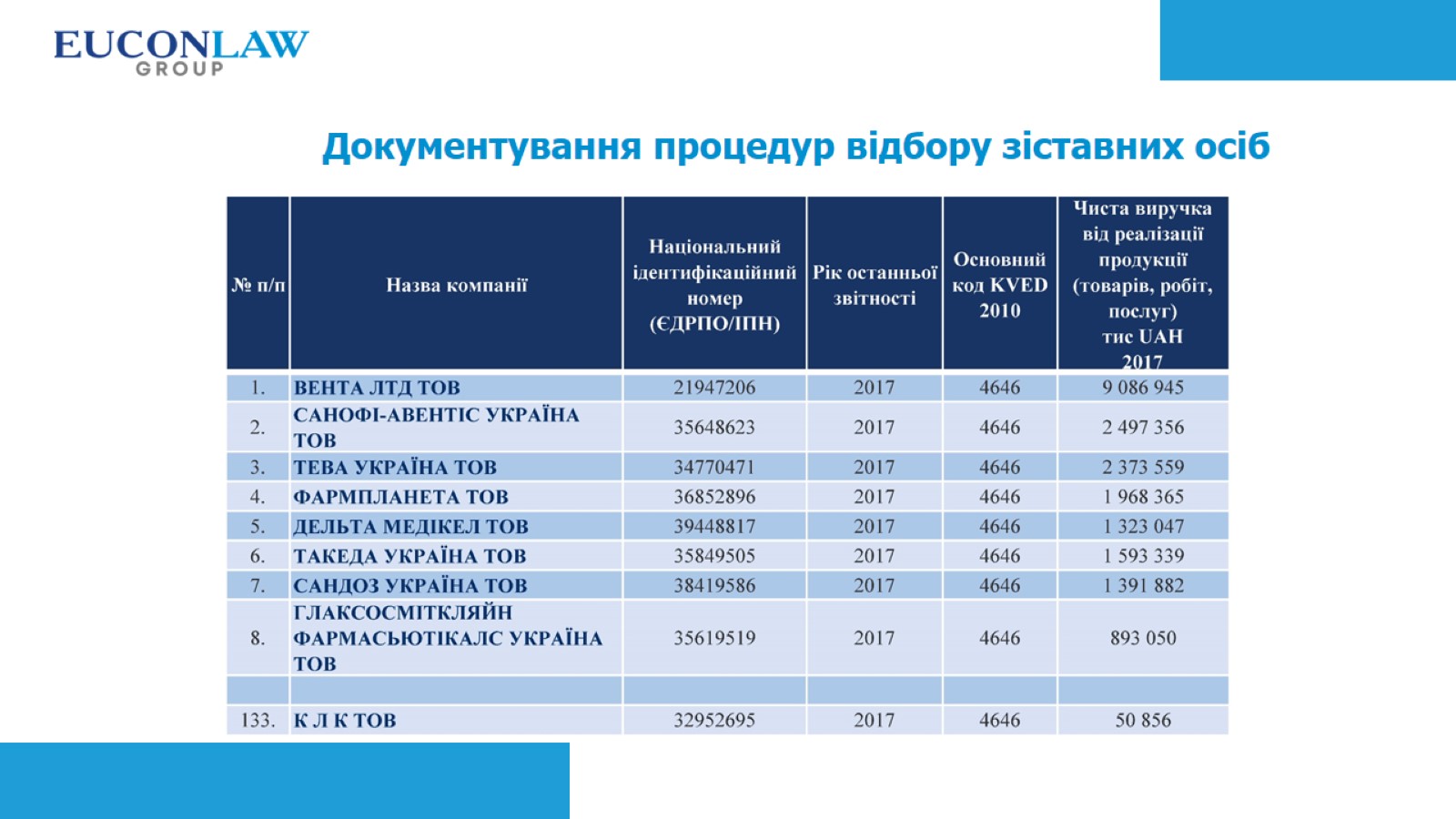 Документування процедур відбору зіставних осіб
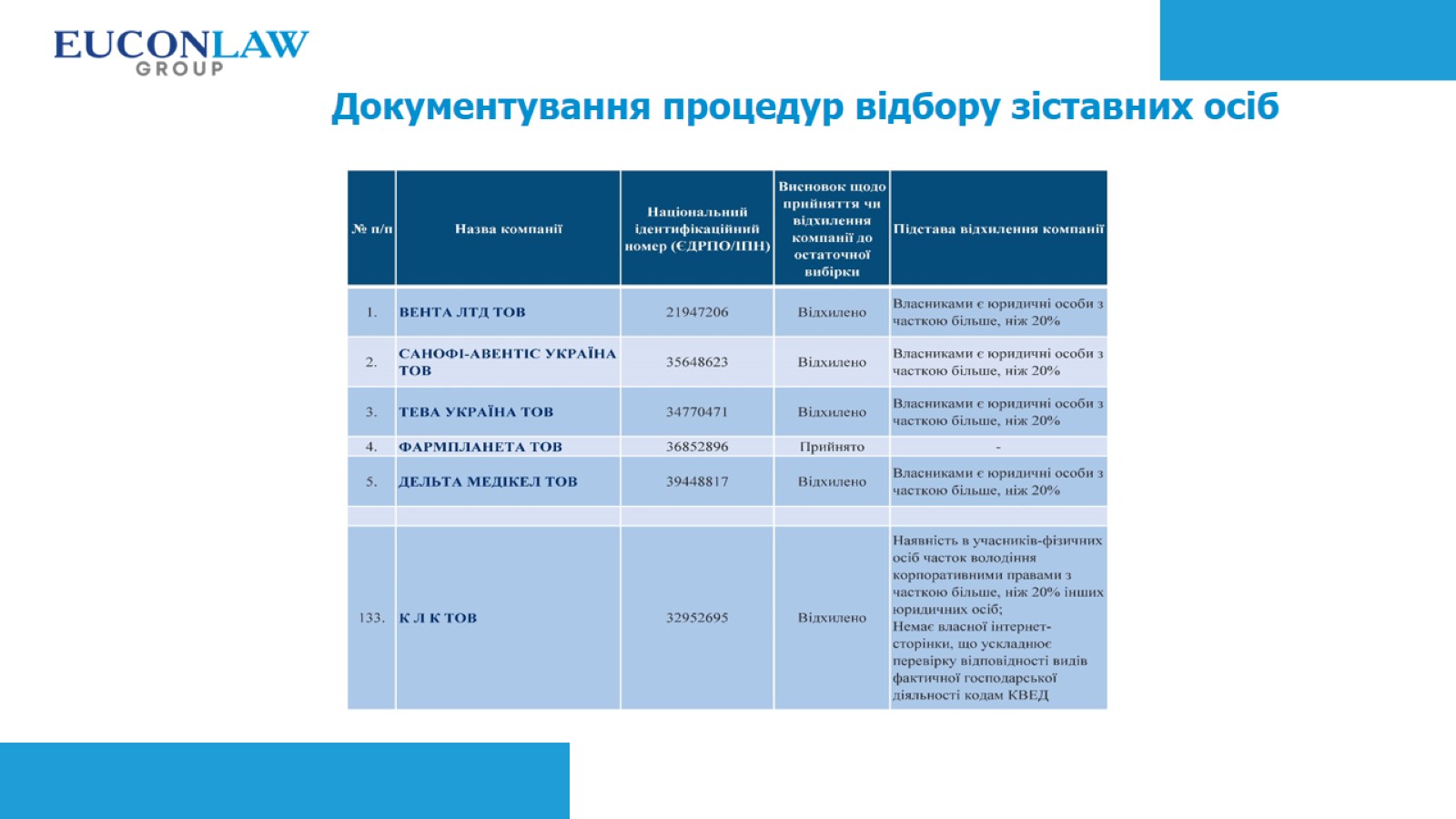 Документування процедур відбору зіставних осіб
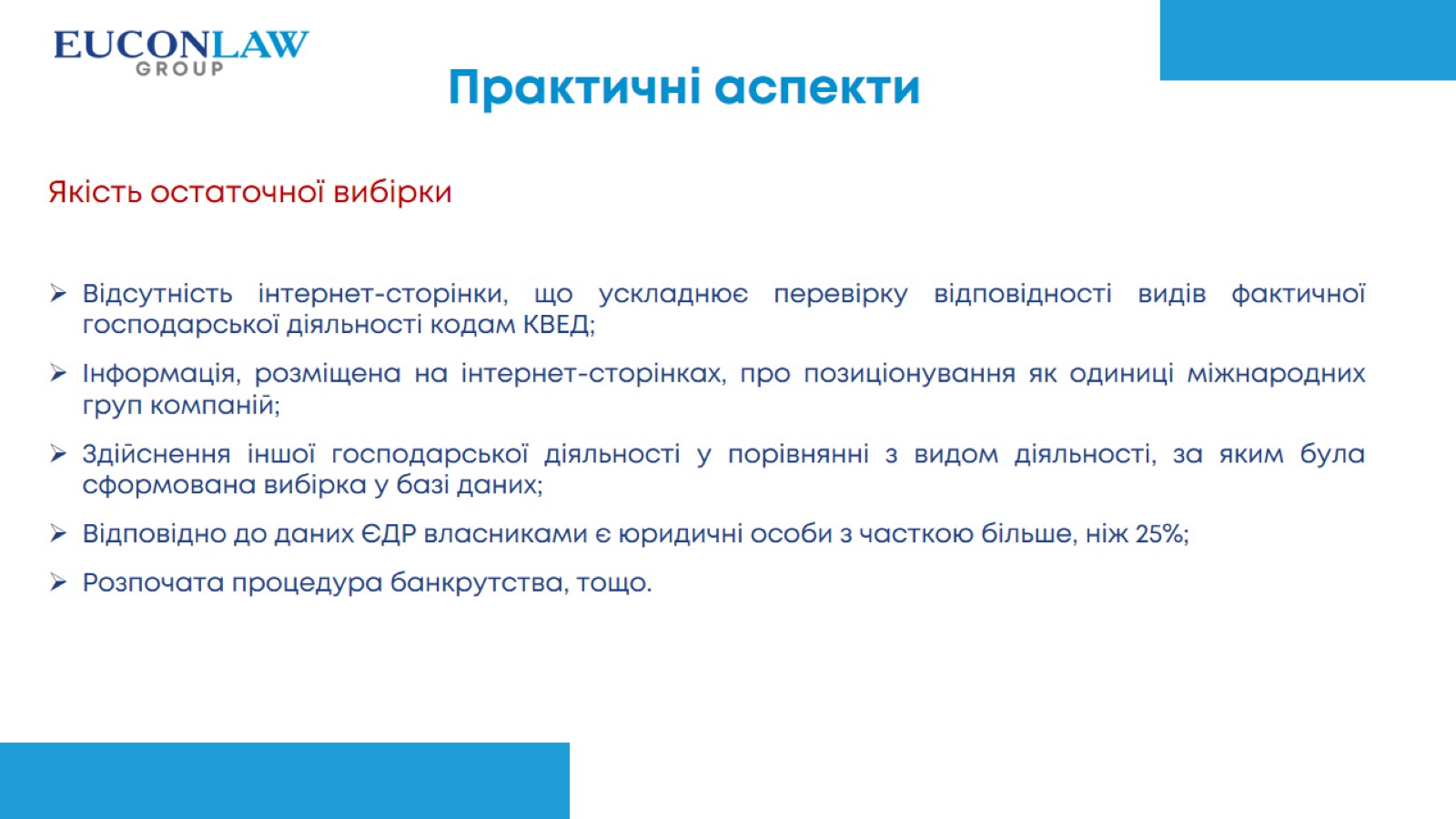 Практичні аспекти
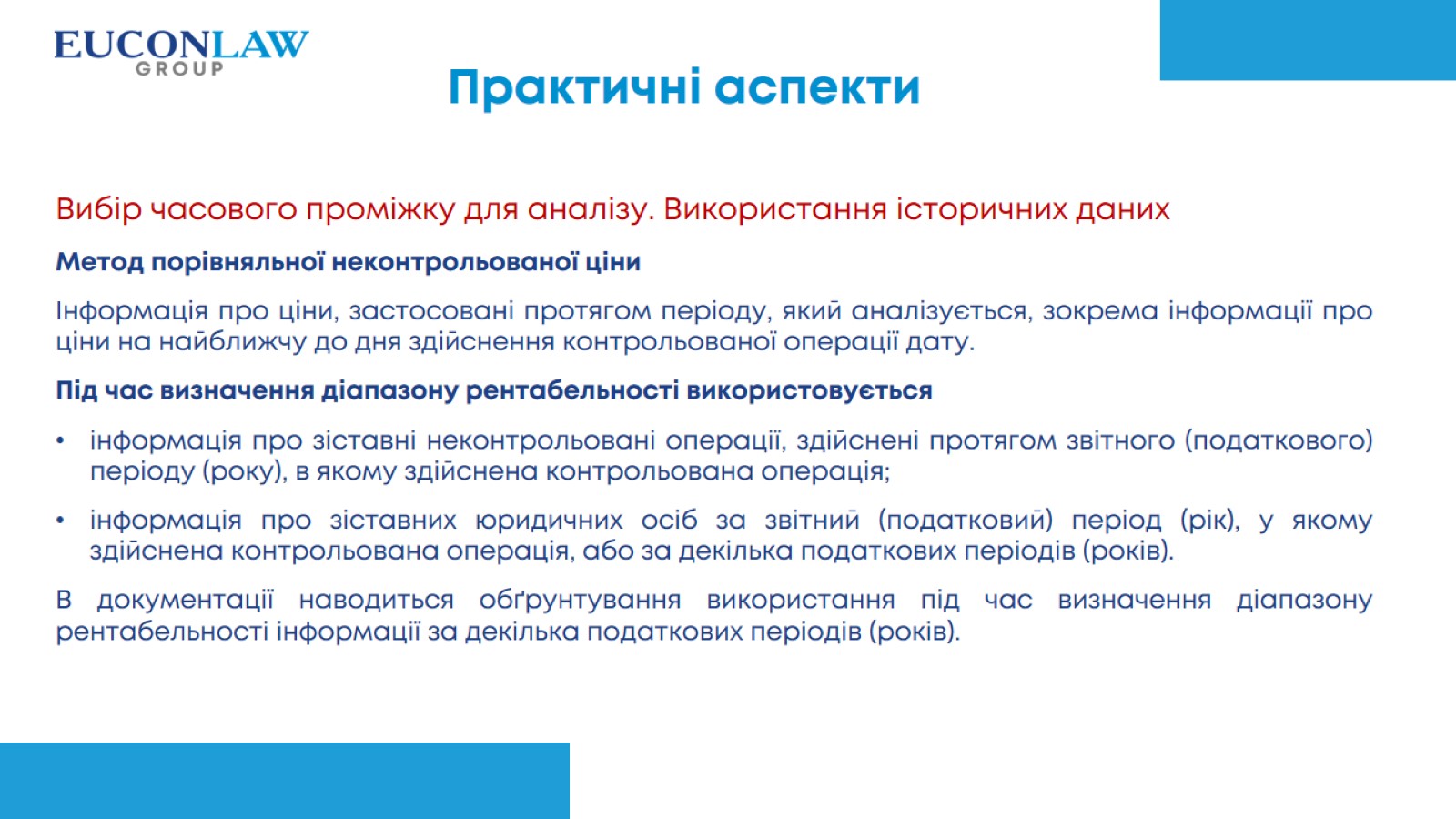 Практичні аспекти
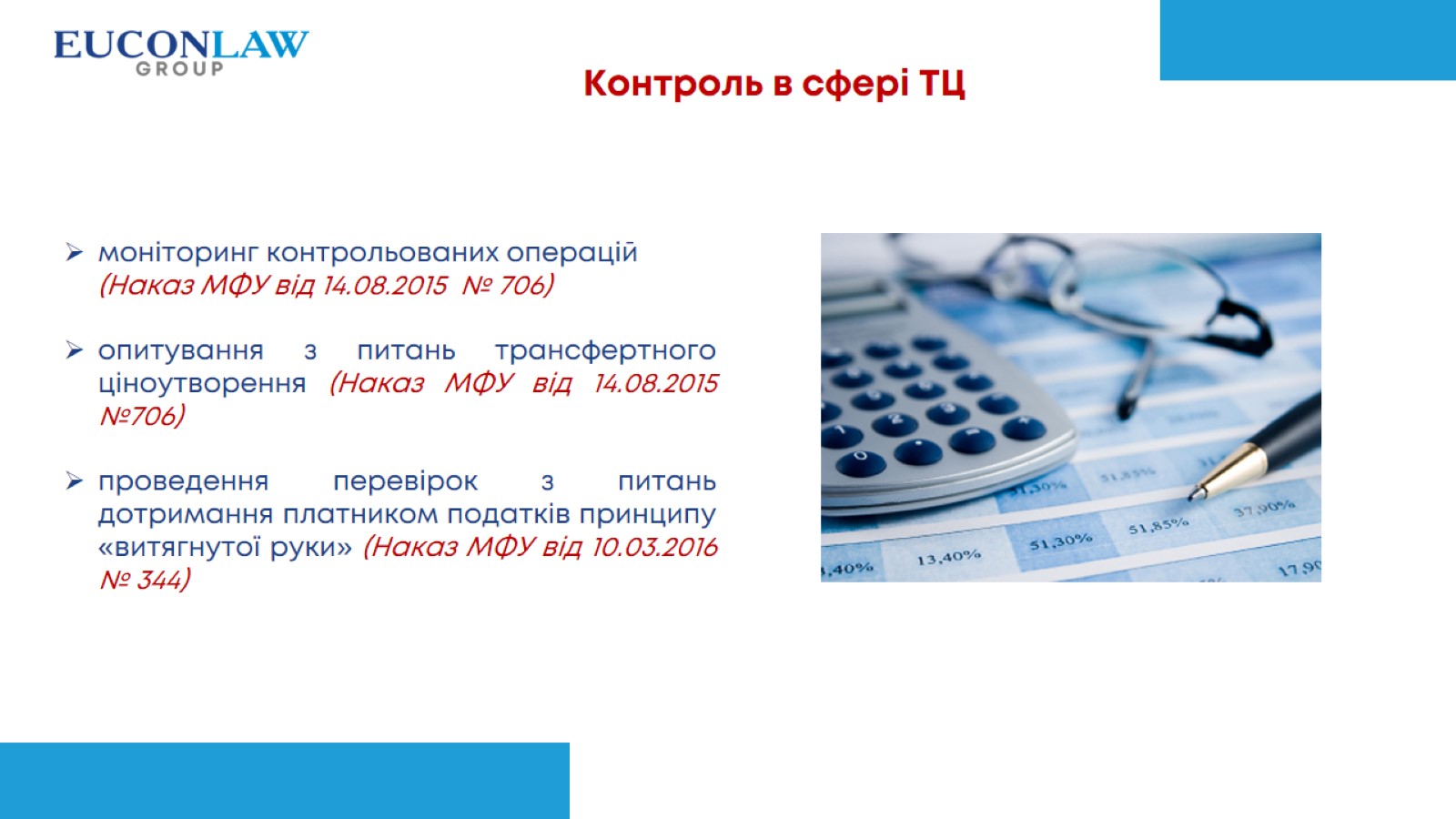 Контроль в сфері ТЦ
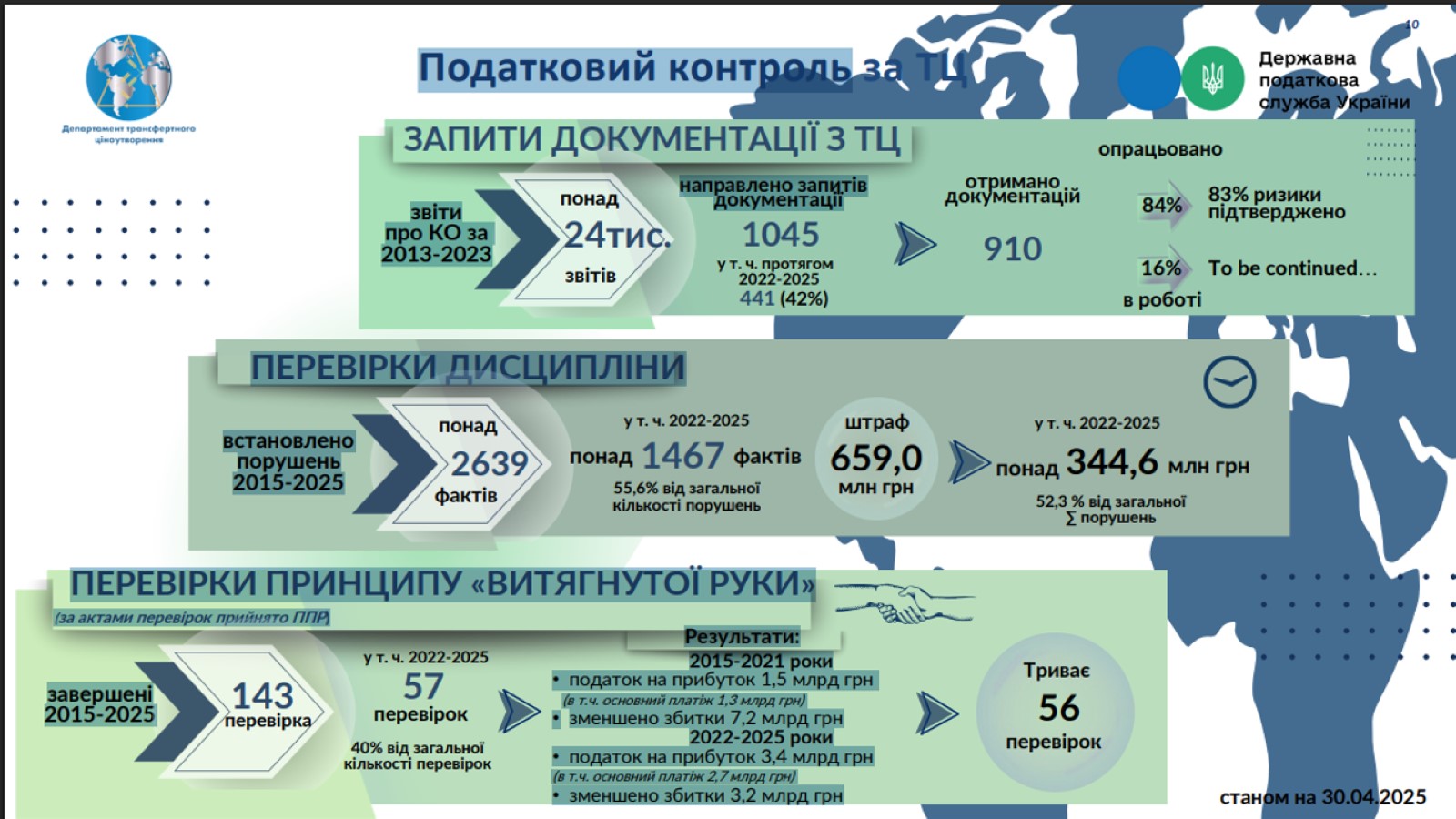 КРЕДИТ-НОТА
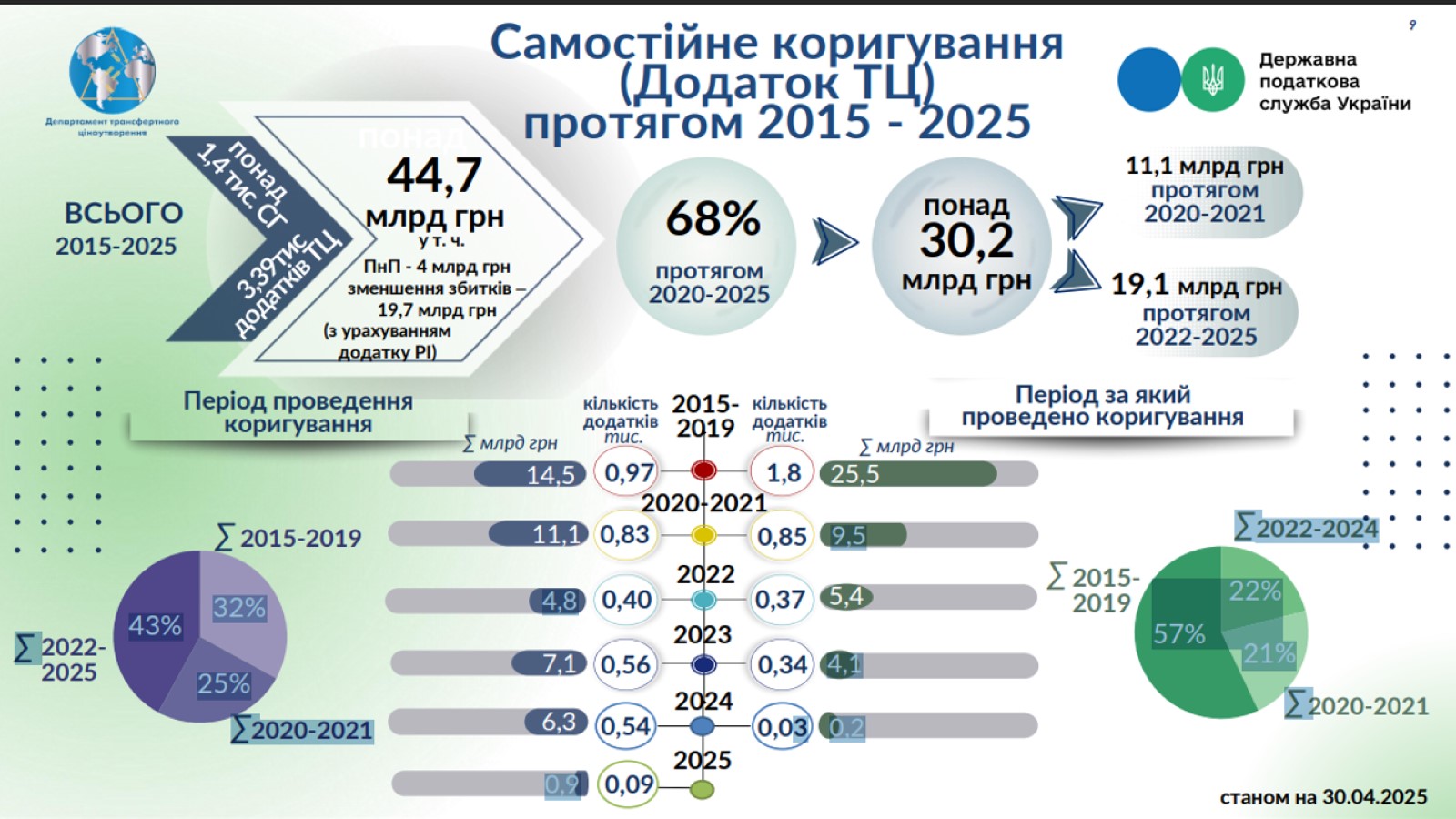 КРЕДИТ-НОТА
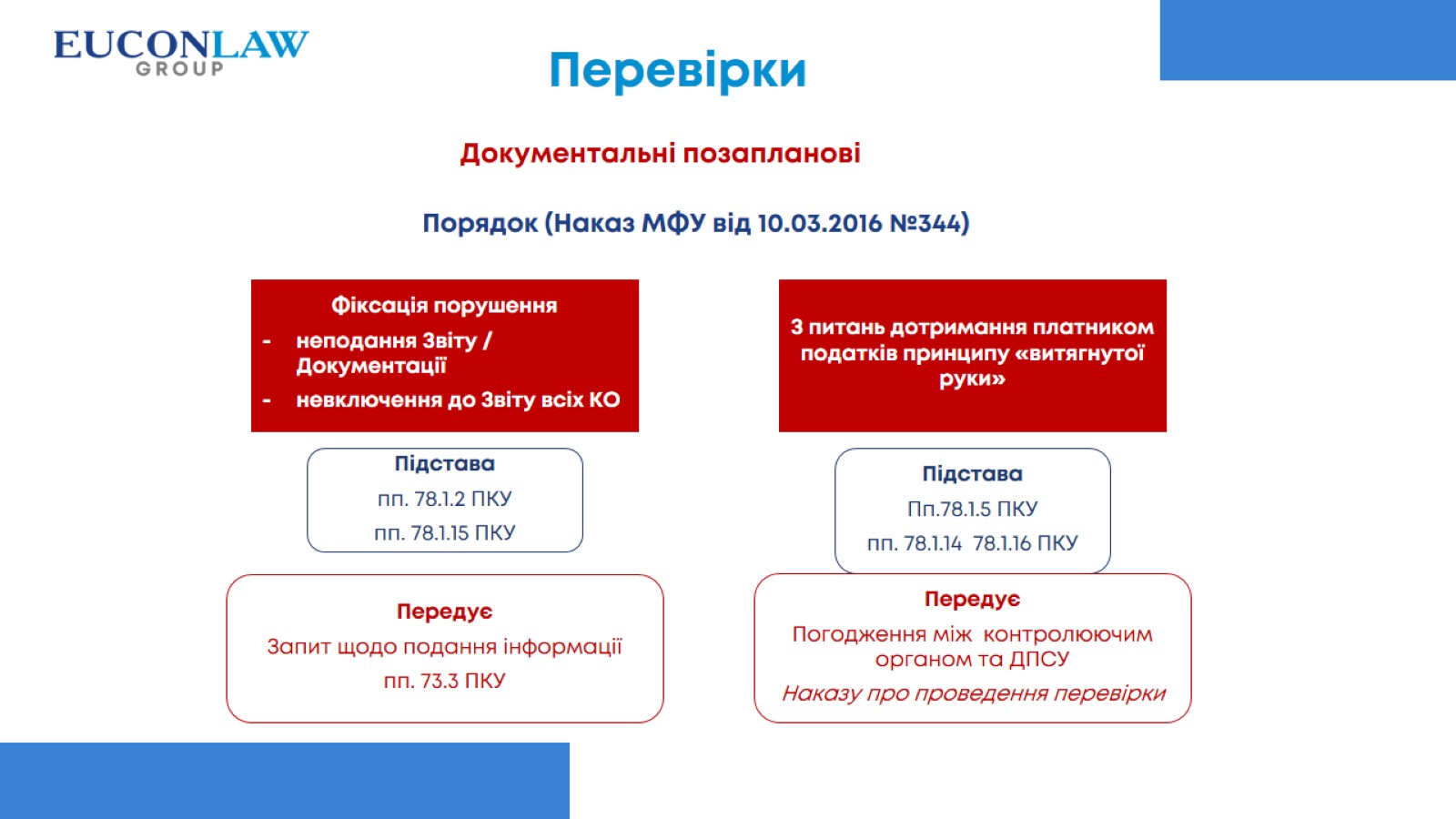 Перевірки
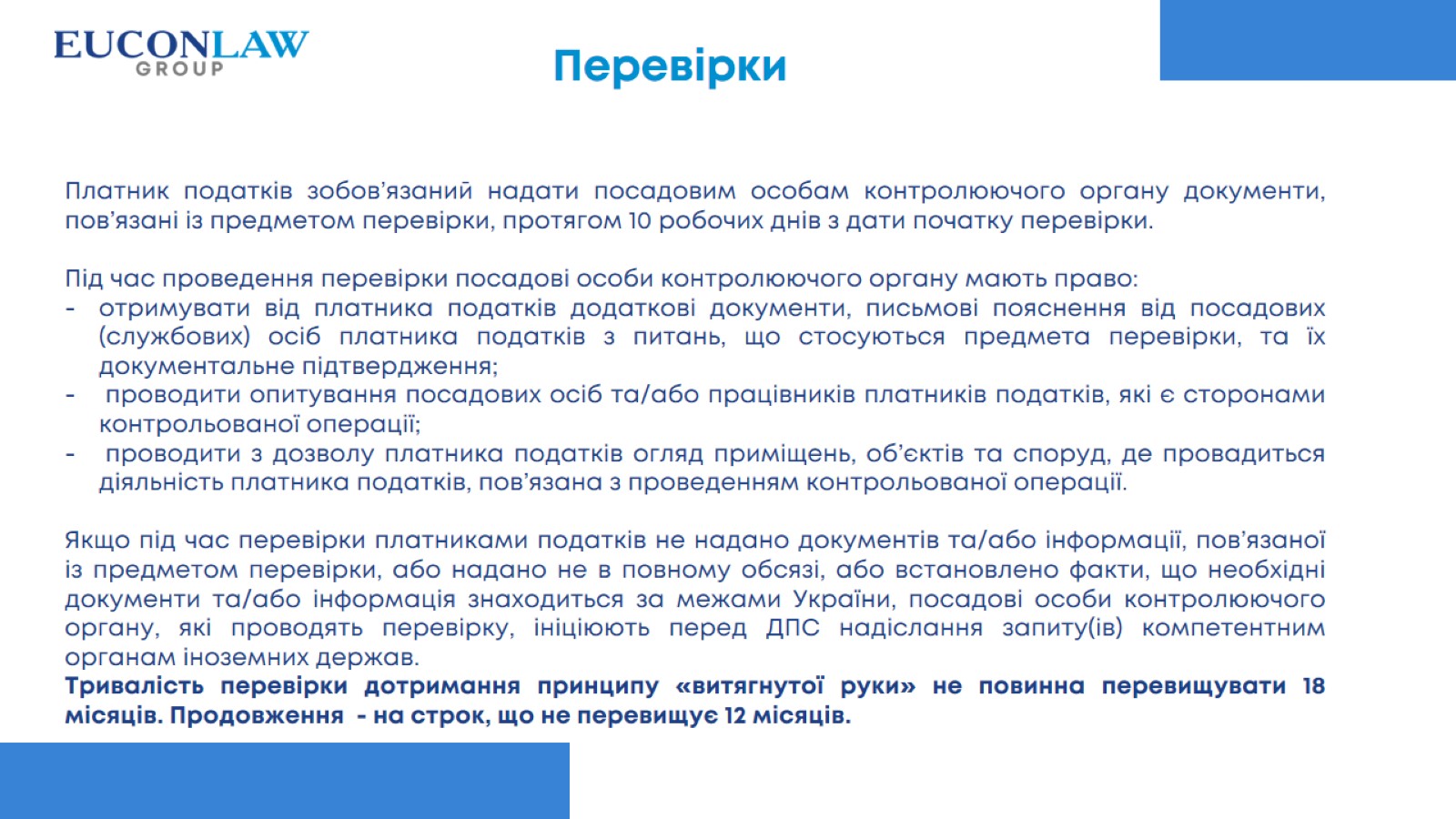 Перевірки
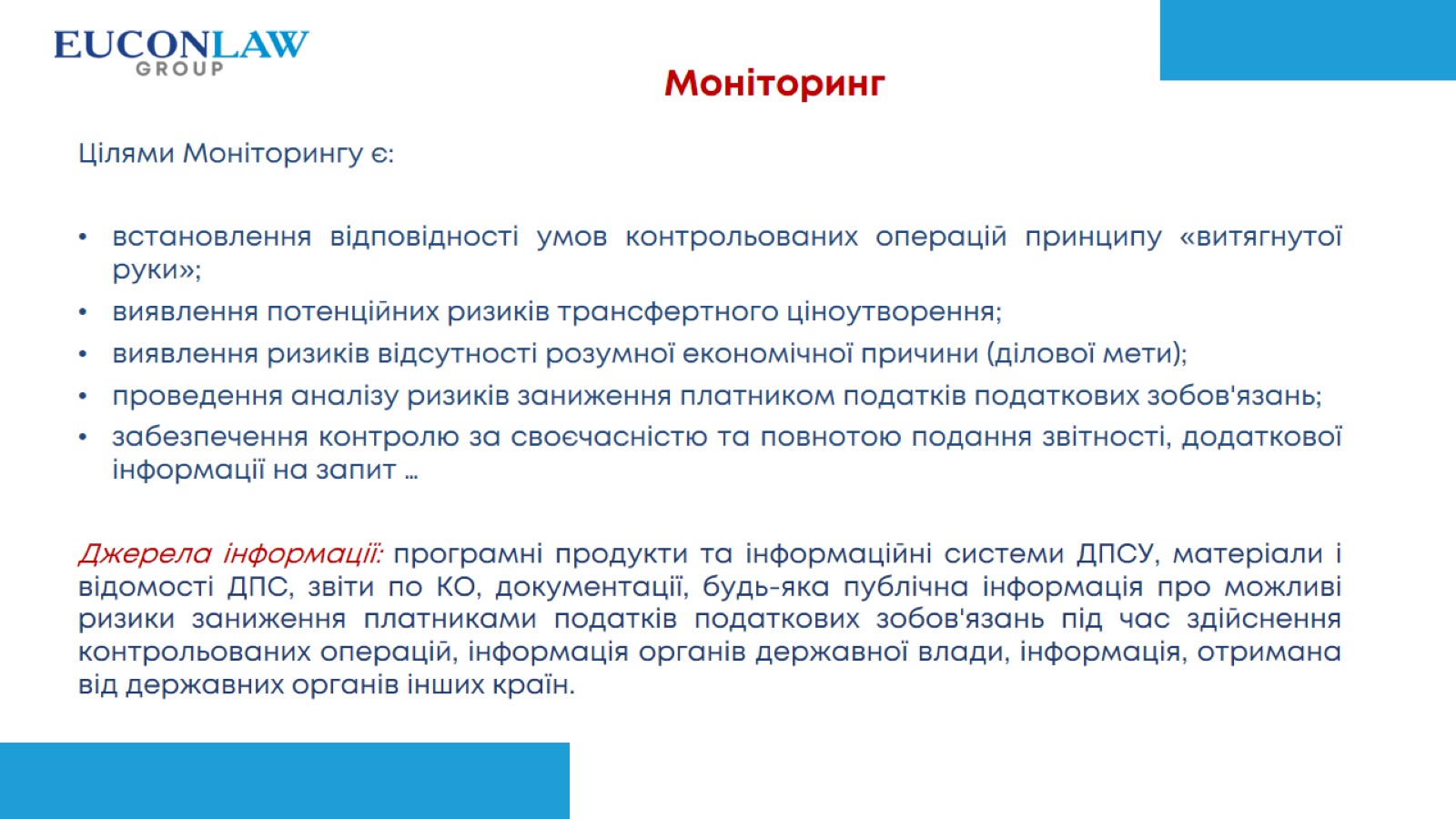 Моніторинг
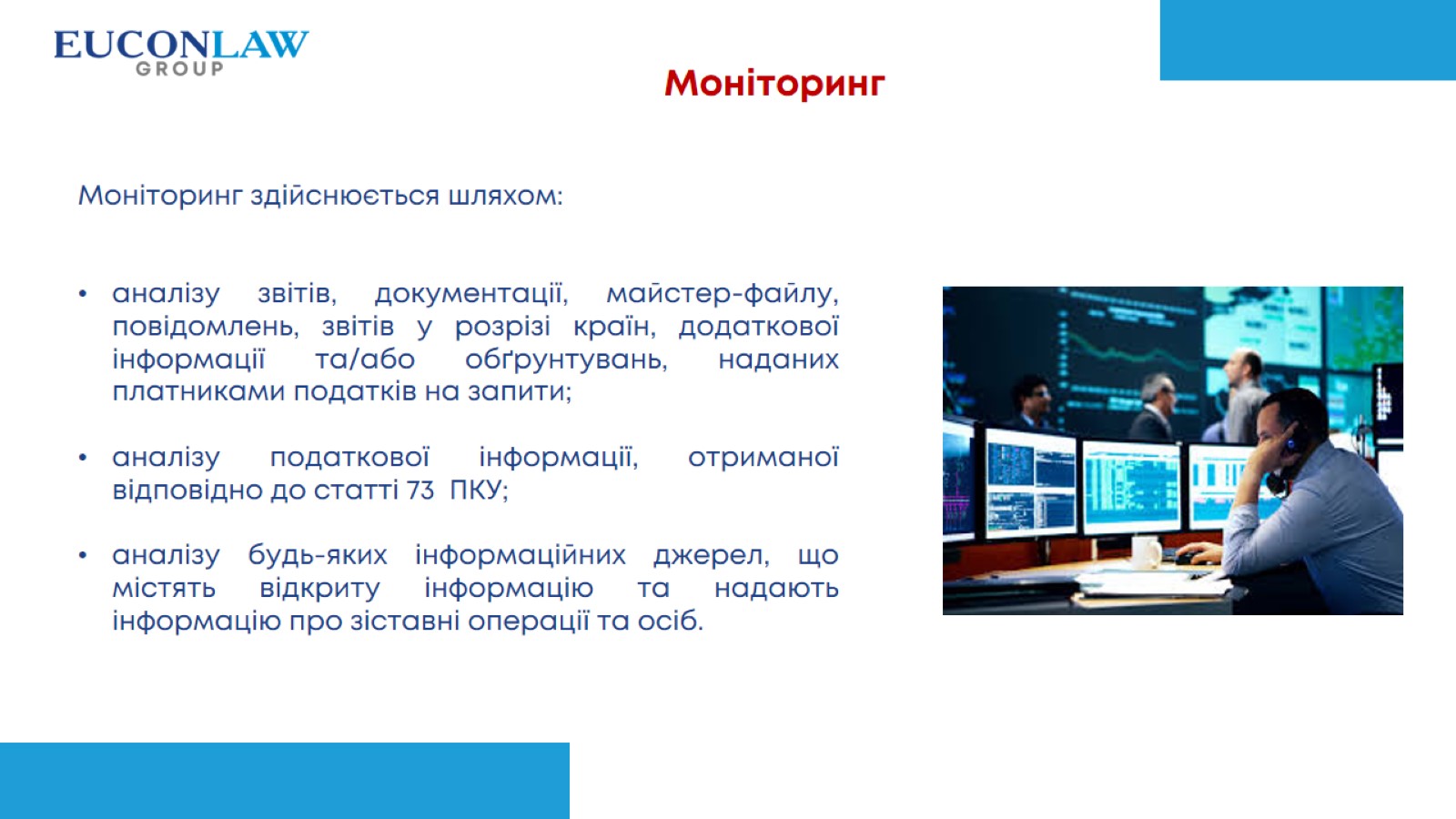 Моніторинг
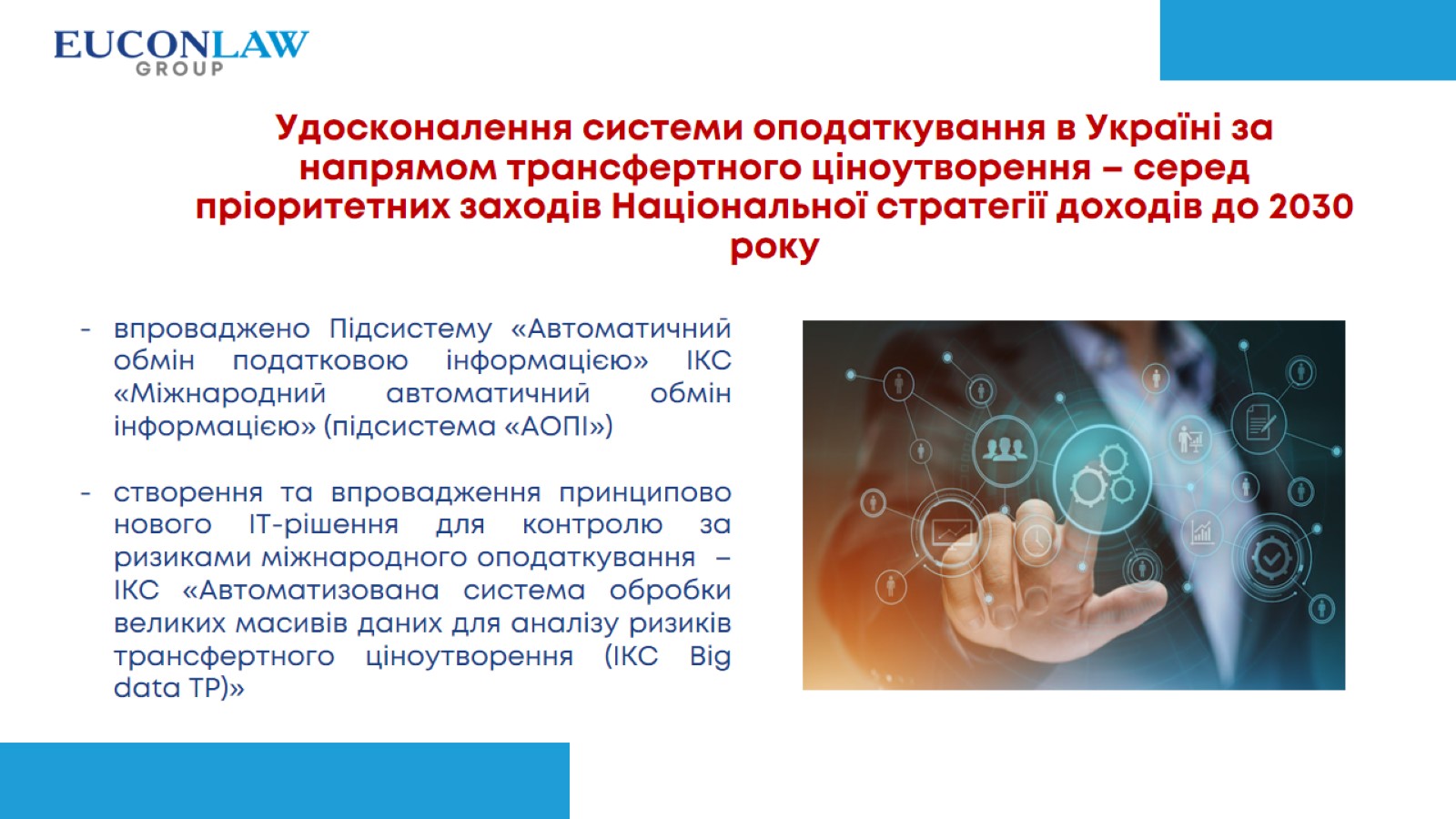 Удосконалення системи оподаткування в Україні за напрямом трансфертного ціноутворення – серед пріоритетних заходів Національної стратегії доходів до 2030 року
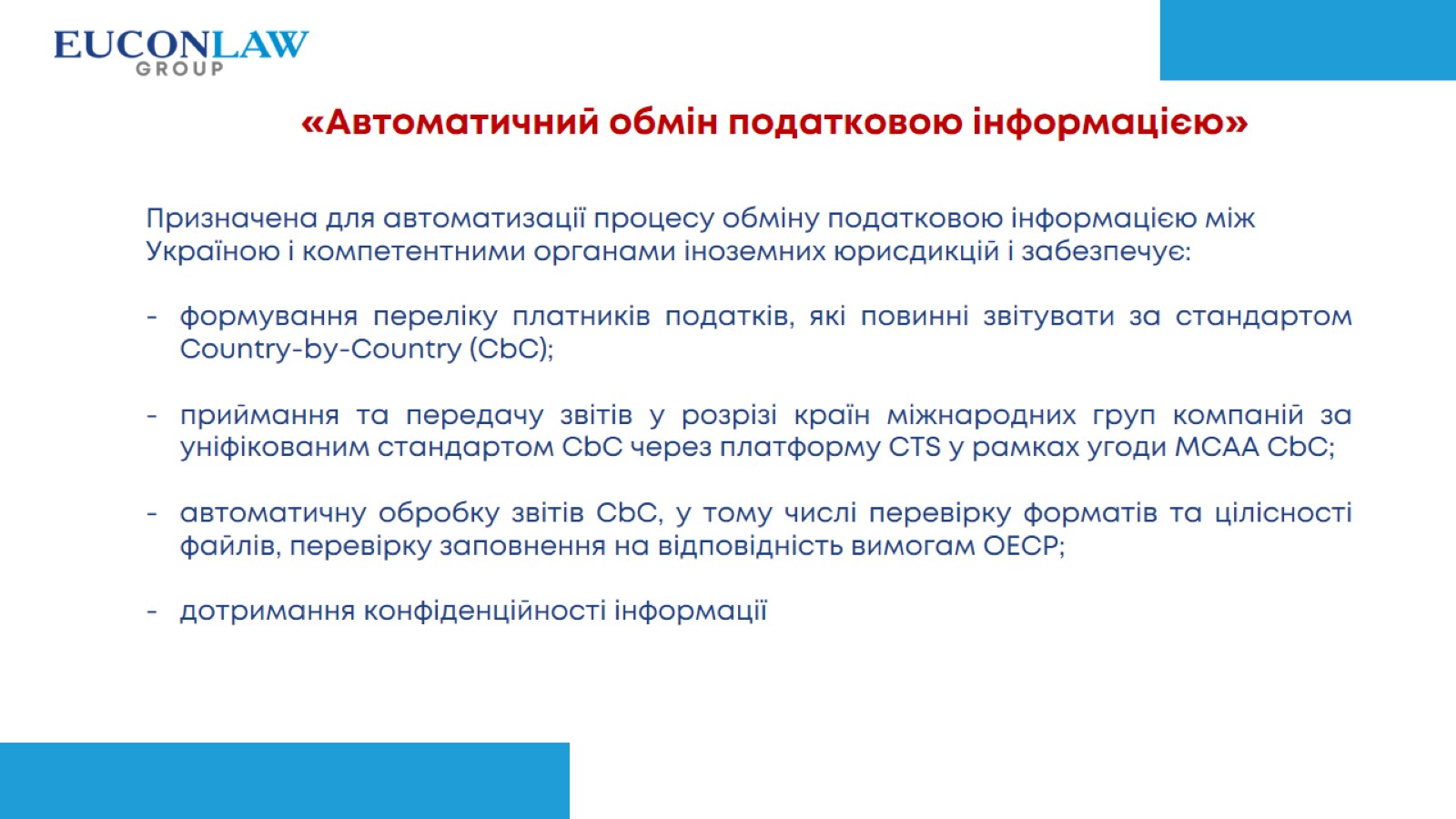 «Автоматичний обмін податковою інформацією»
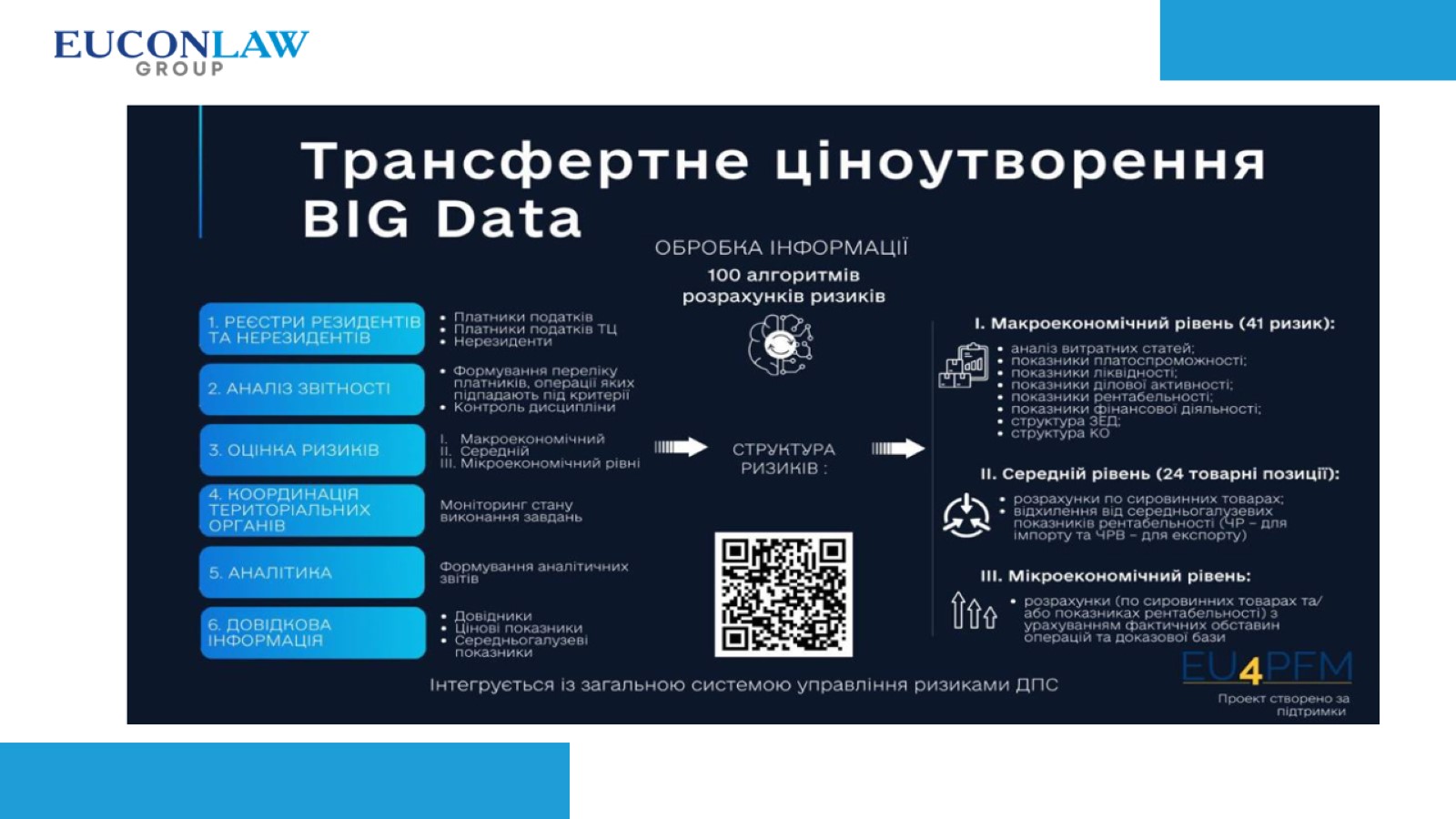 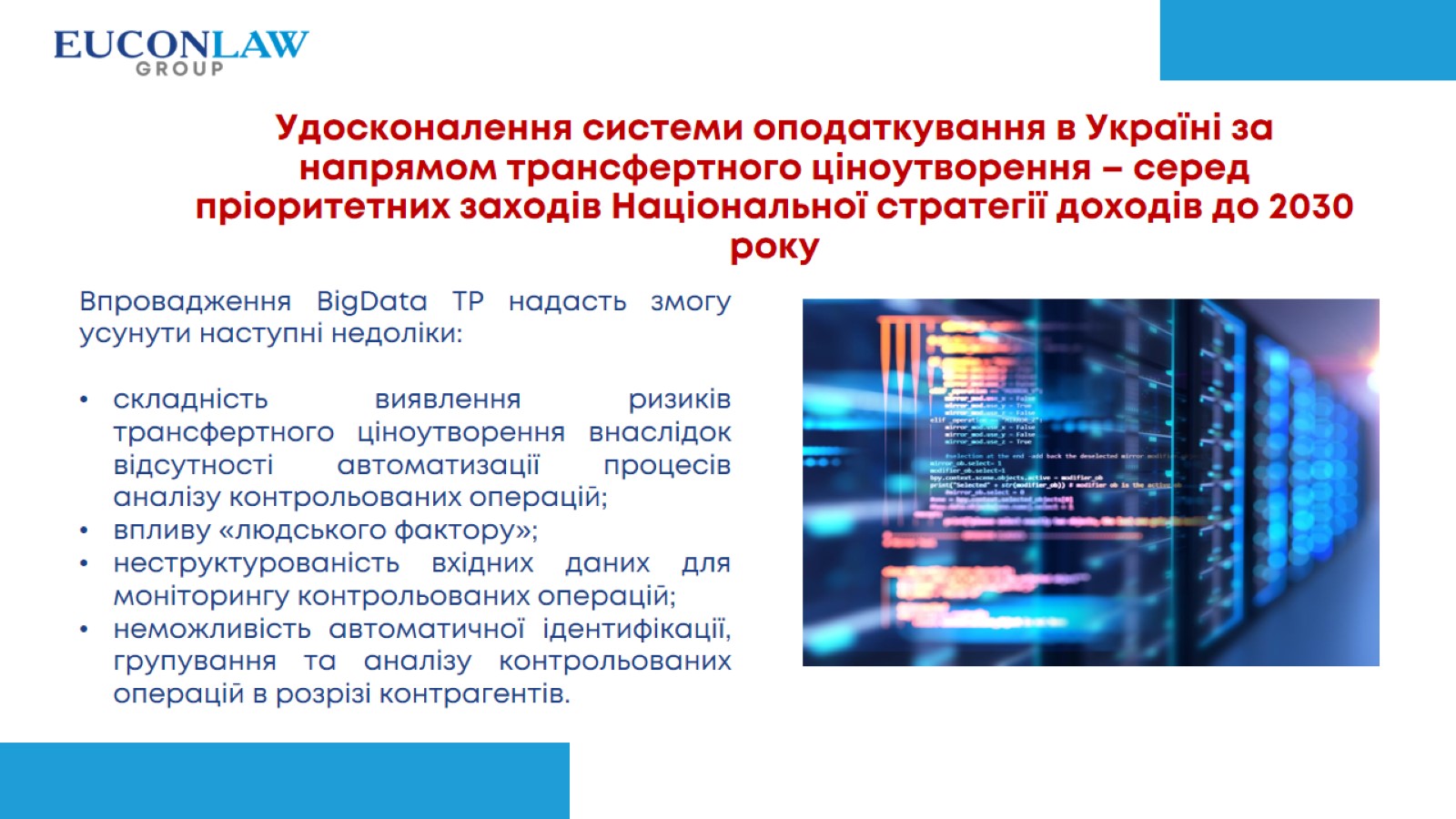 Удосконалення системи оподаткування в Україні за напрямом трансфертного ціноутворення – серед пріоритетних заходів Національної стратегії доходів до 2030 року
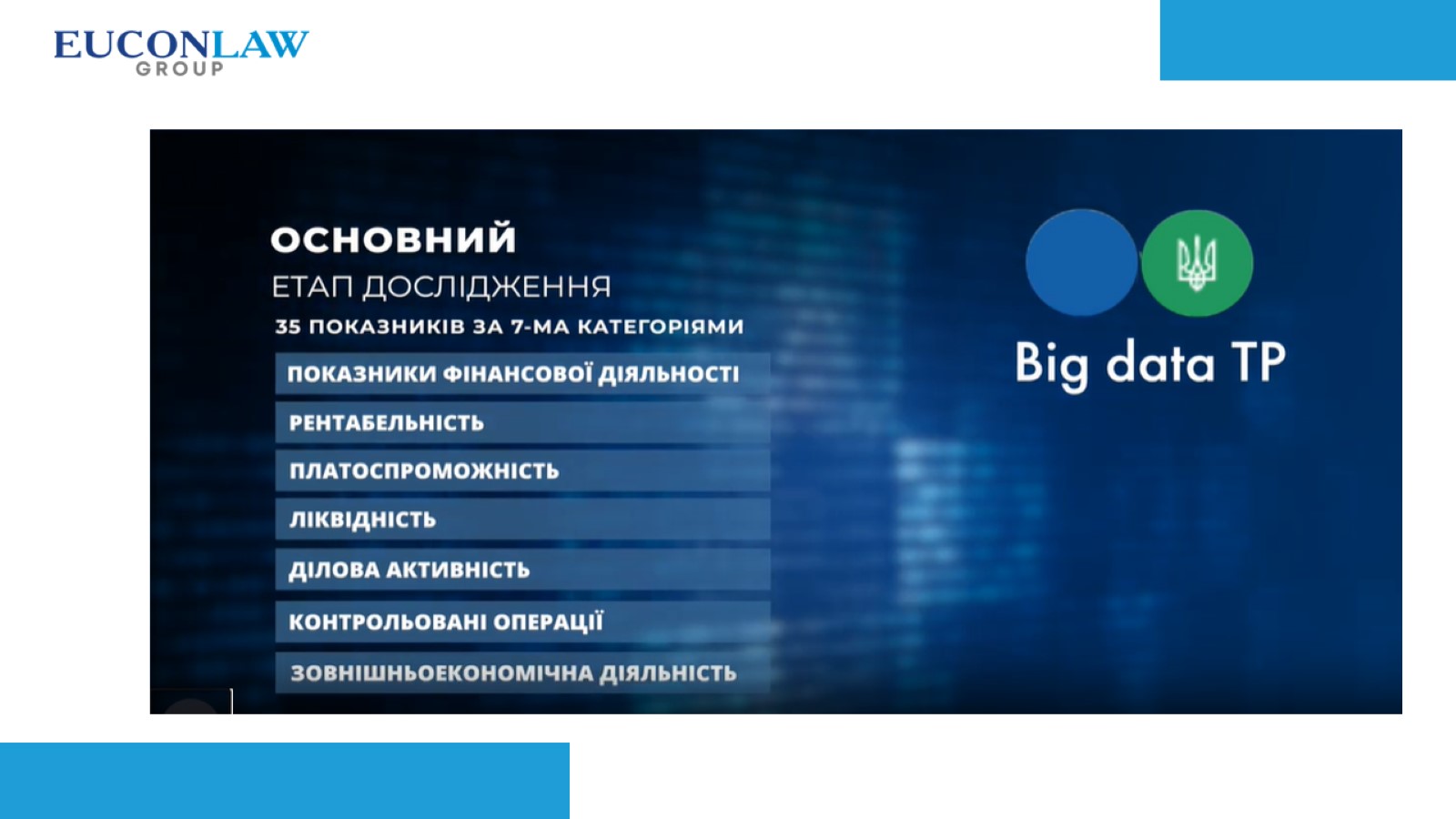 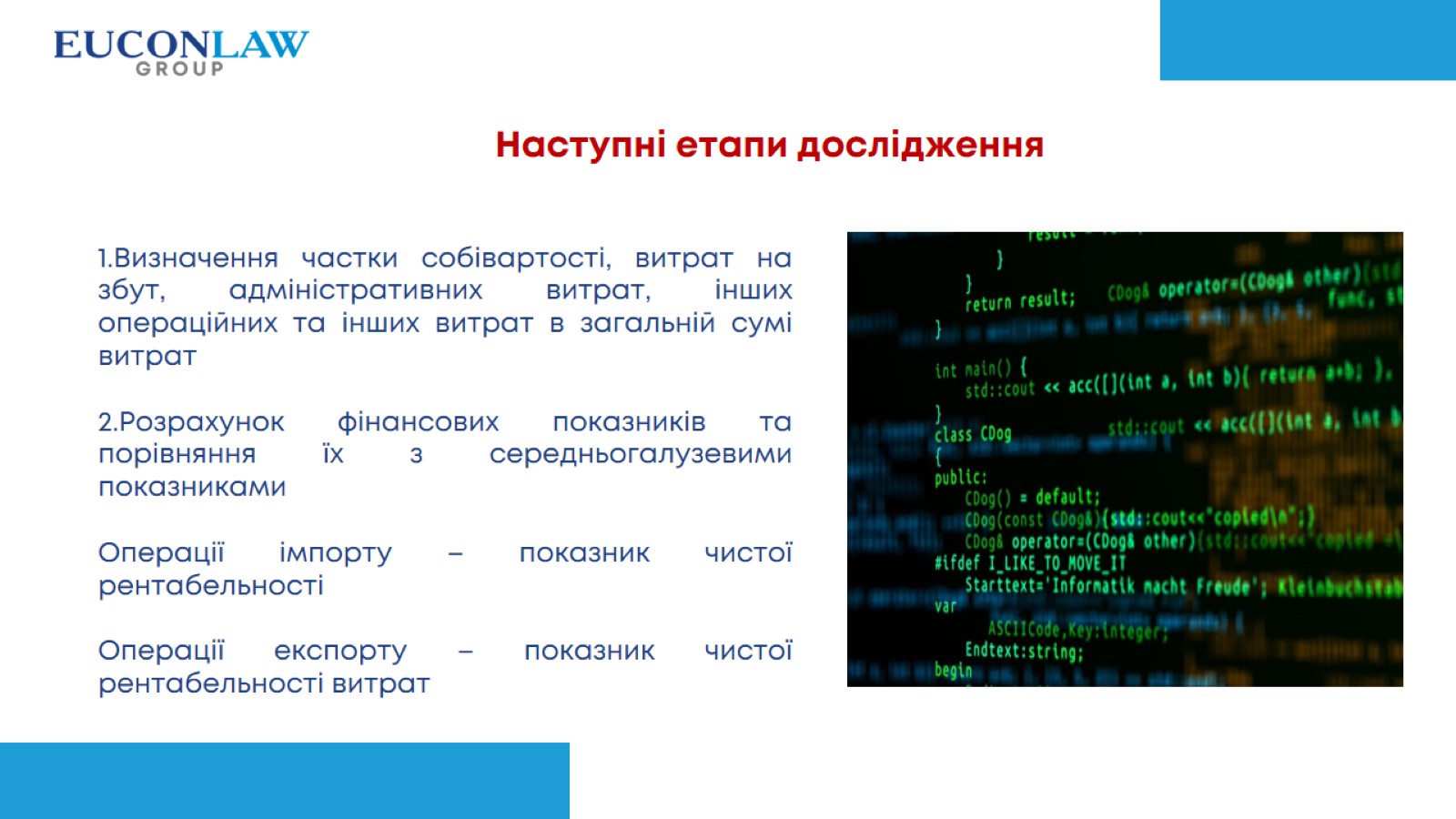 Наступні етапи дослідження
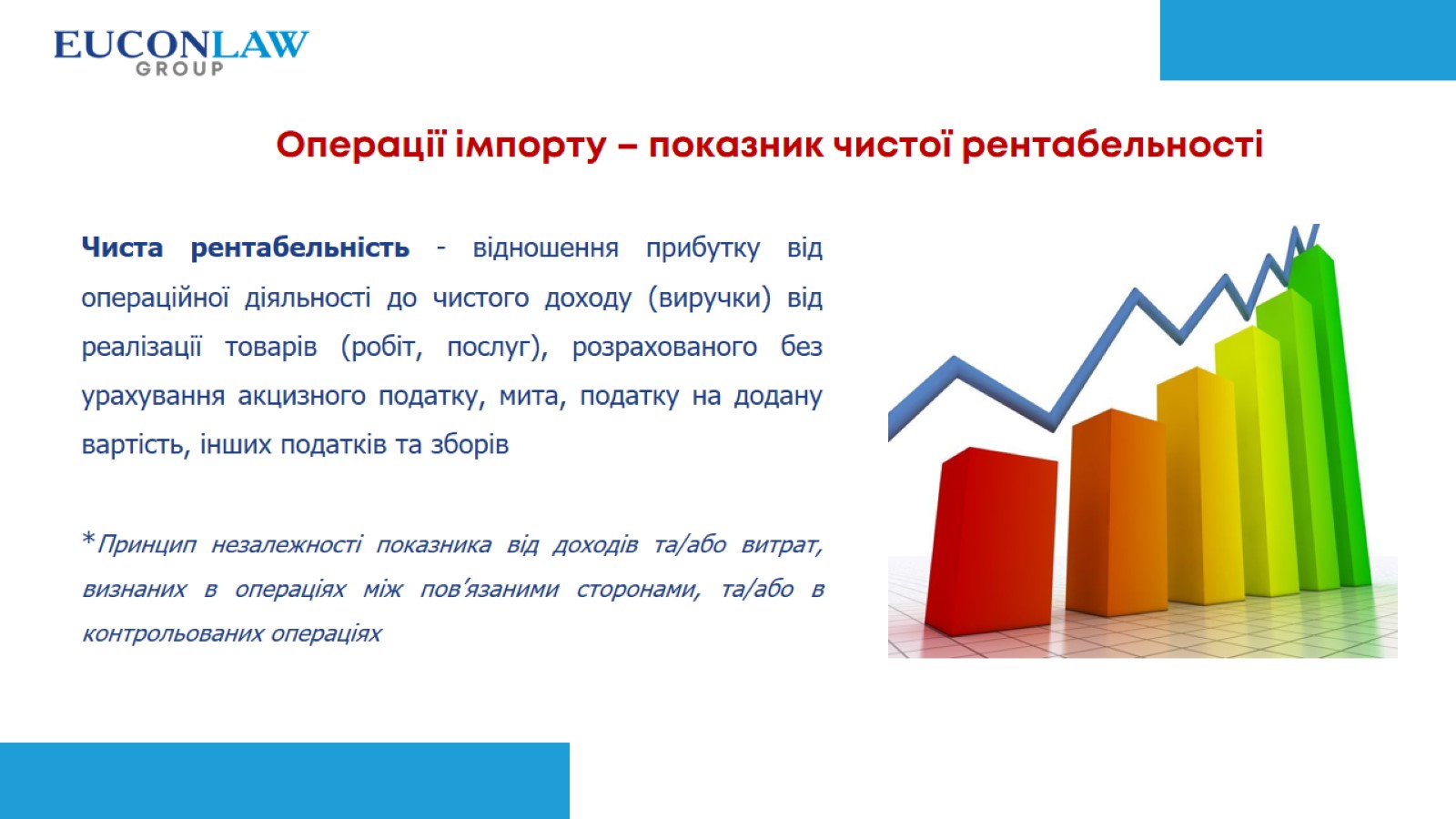 Операції імпорту – показник чистої рентабельності
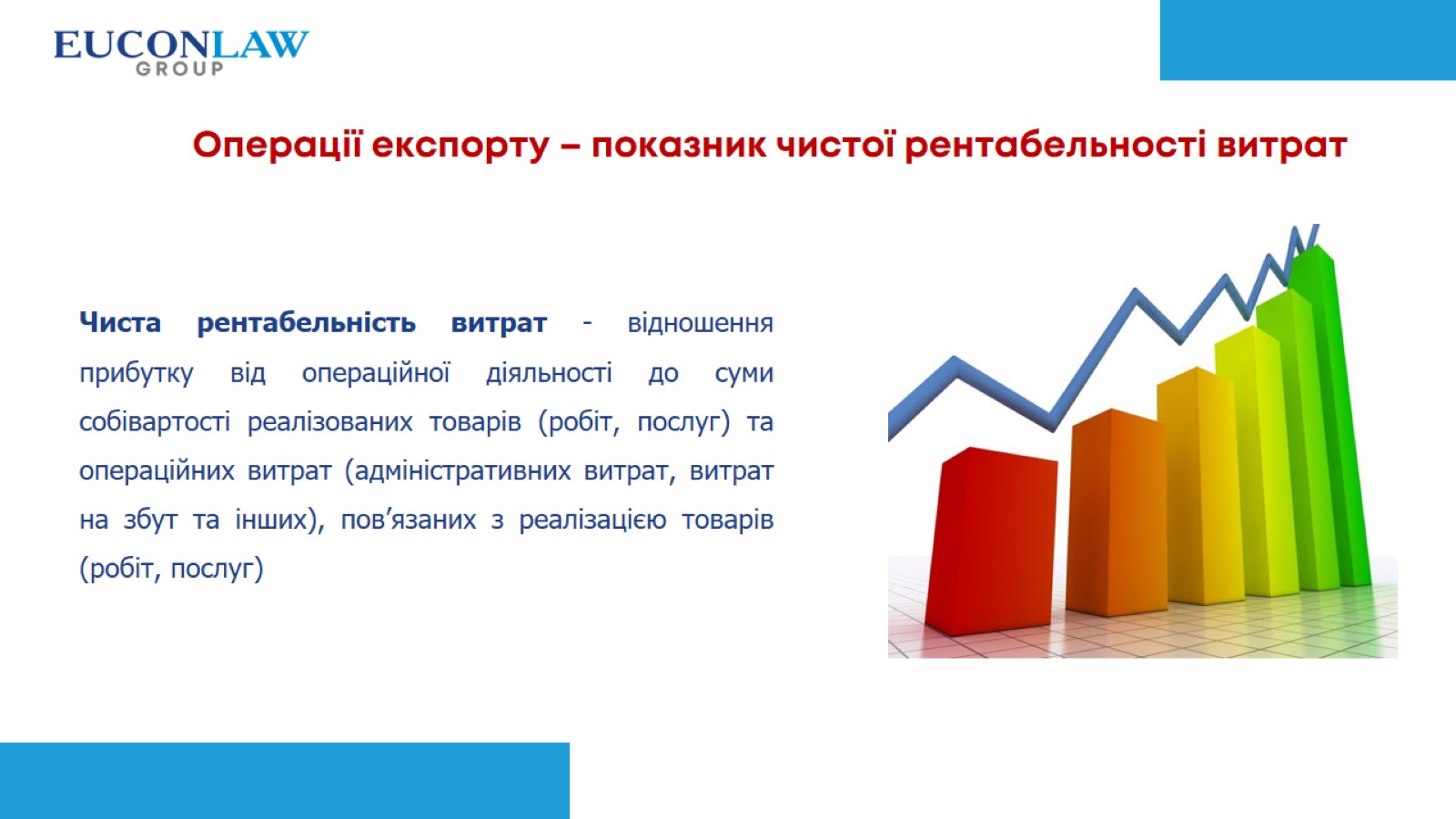 Операції експорту – показник чистої рентабельності витрат
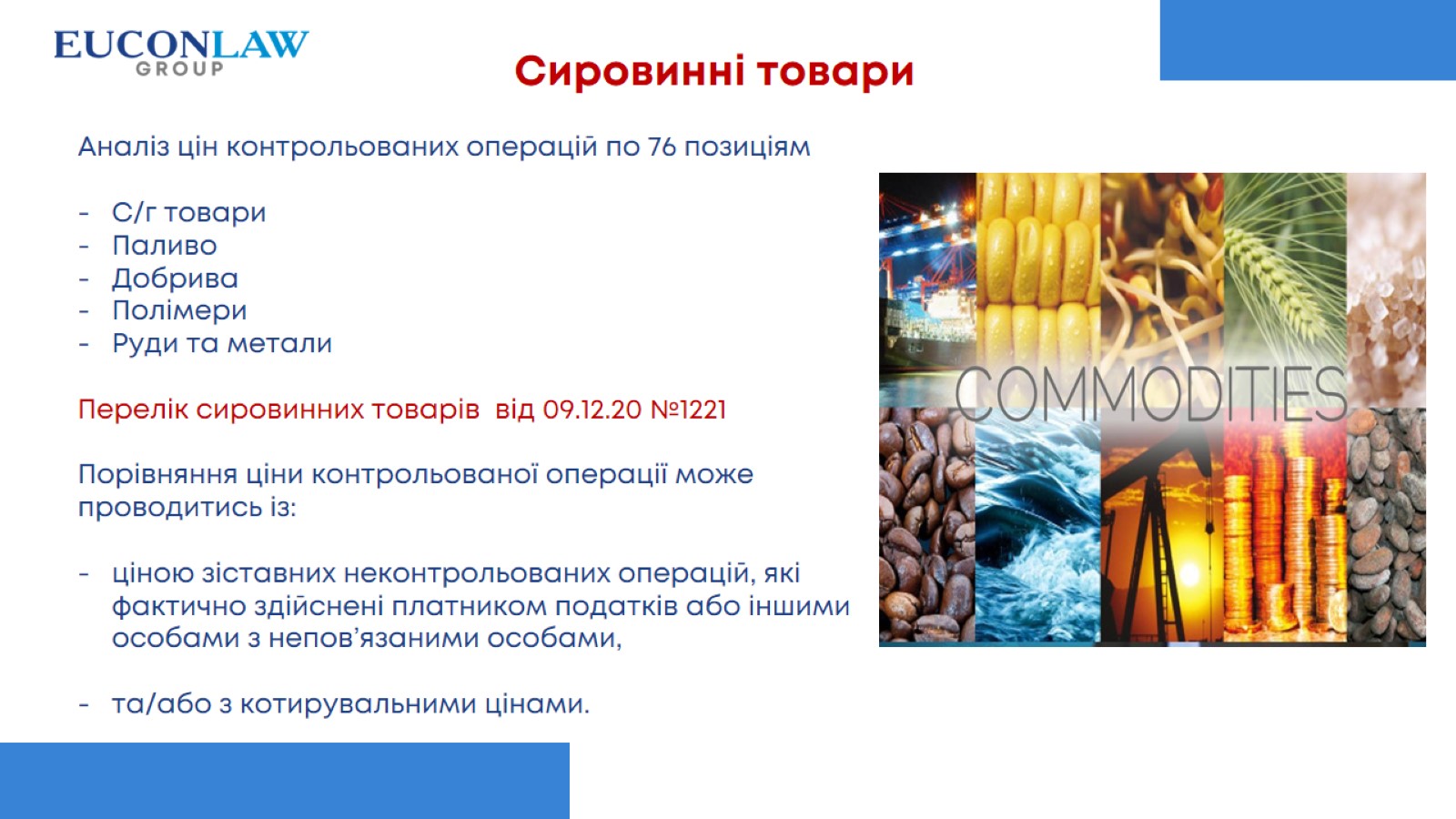 Сировинні товари
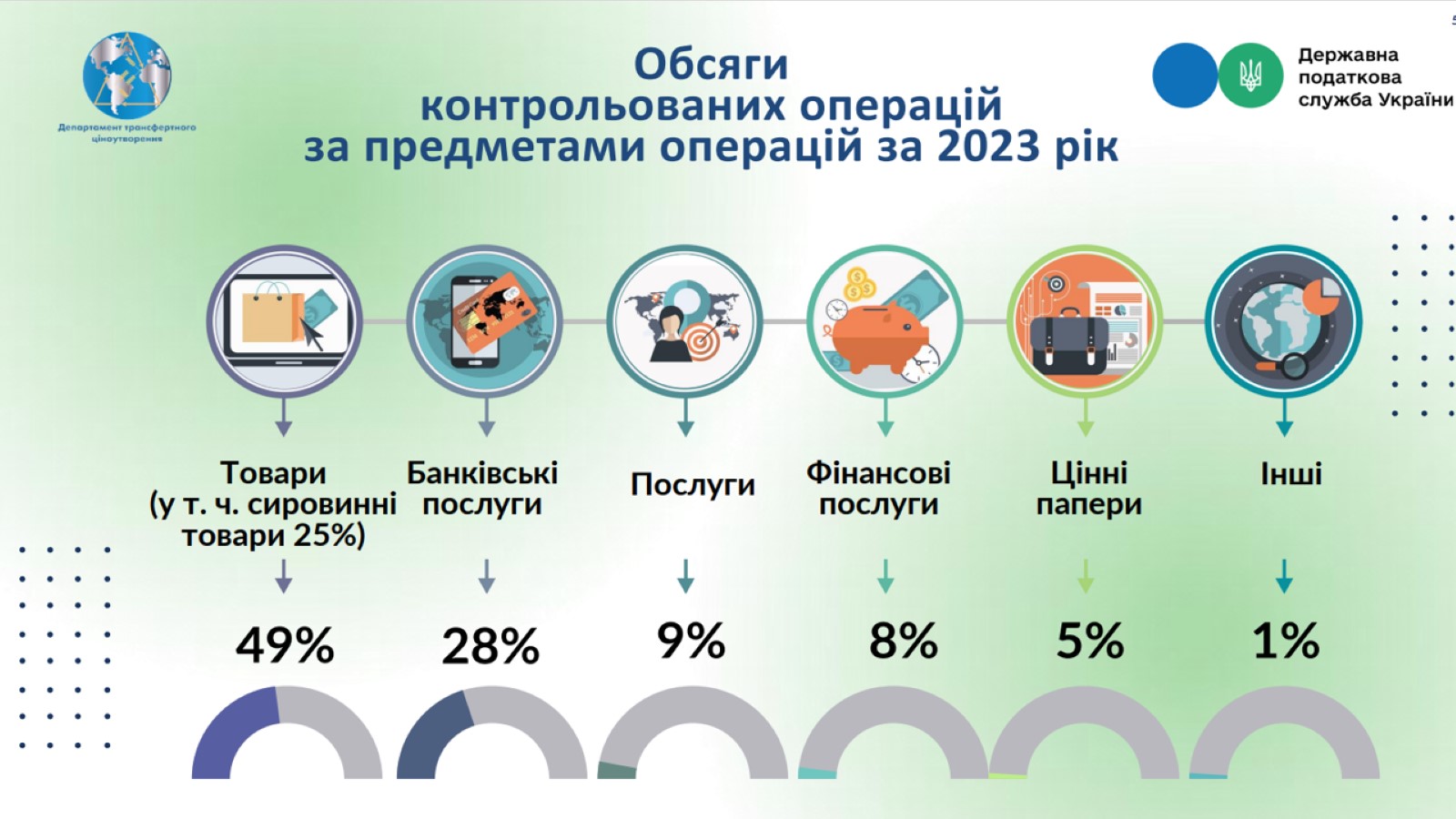 Сировинні товари
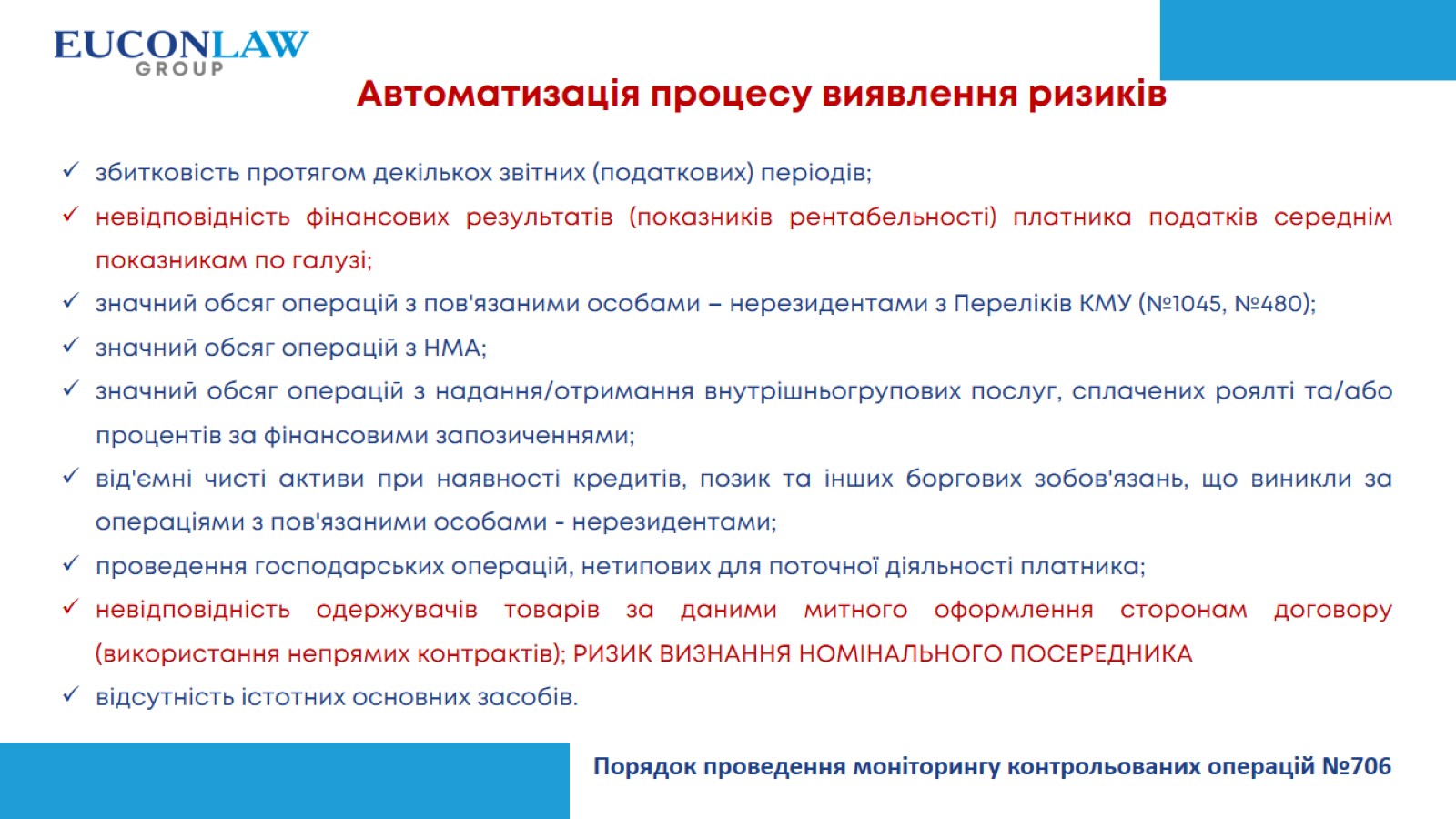 Автоматизація процесу виявлення ризиків
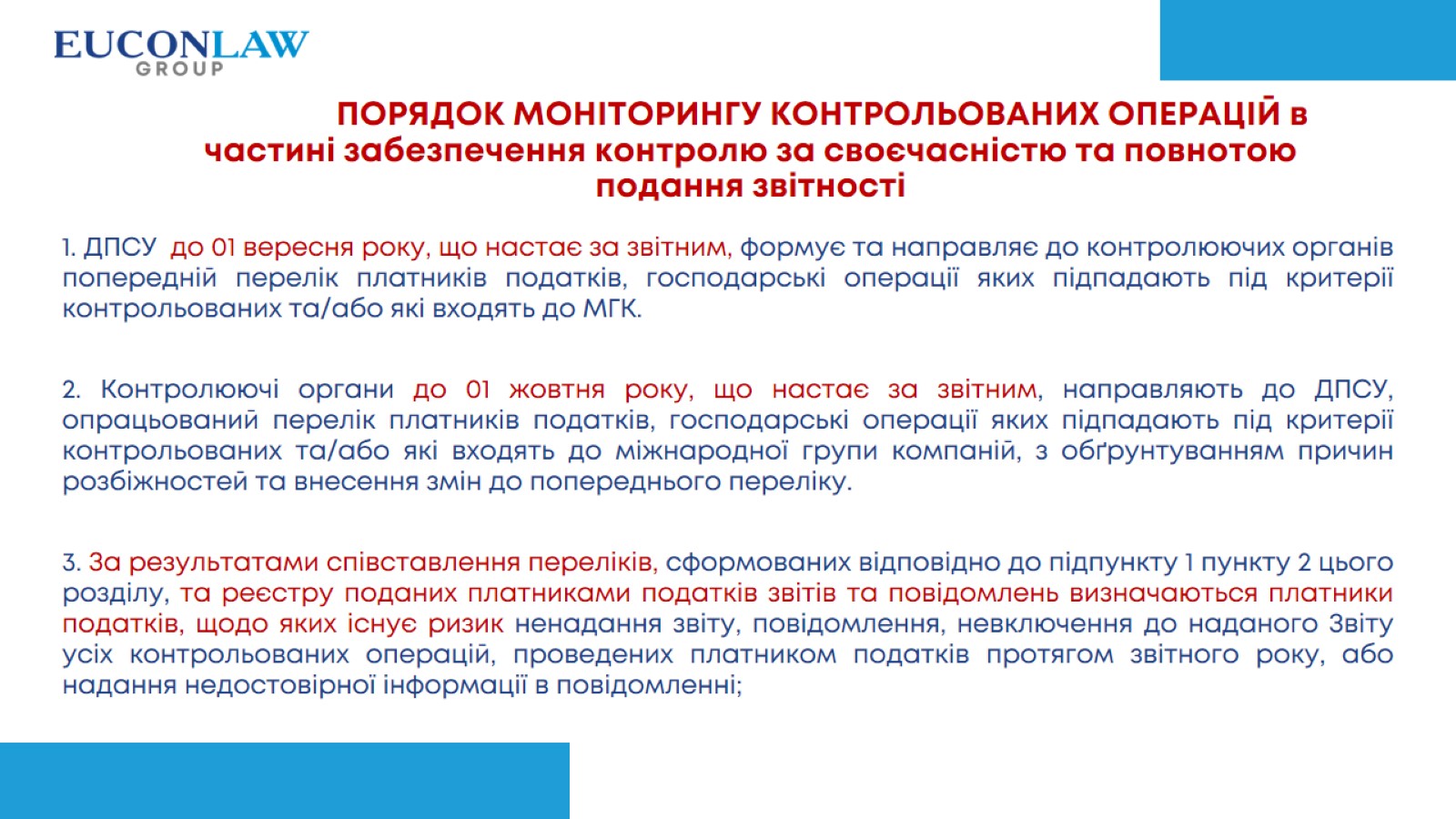 ПОРЯДОК МОНІТОРИНГУ КОНТРОЛЬОВАНИХ ОПЕРАЦІЙ в частині забезпечення контролю за своєчасністю та повнотою подання звітності
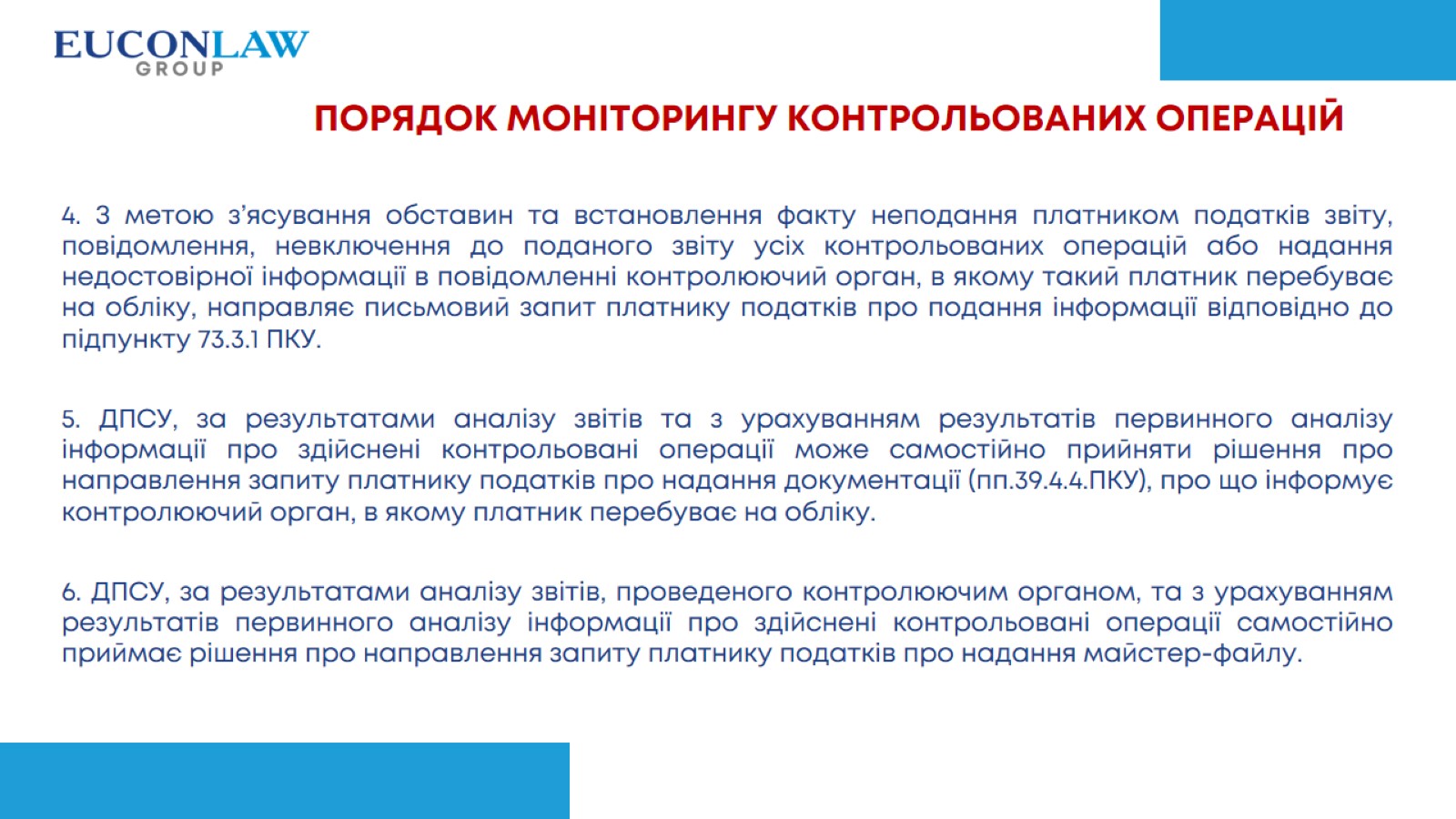 ПОРЯДОК МОНІТОРИНГУ КОНТРОЛЬОВАНИХ ОПЕРАЦІЙ
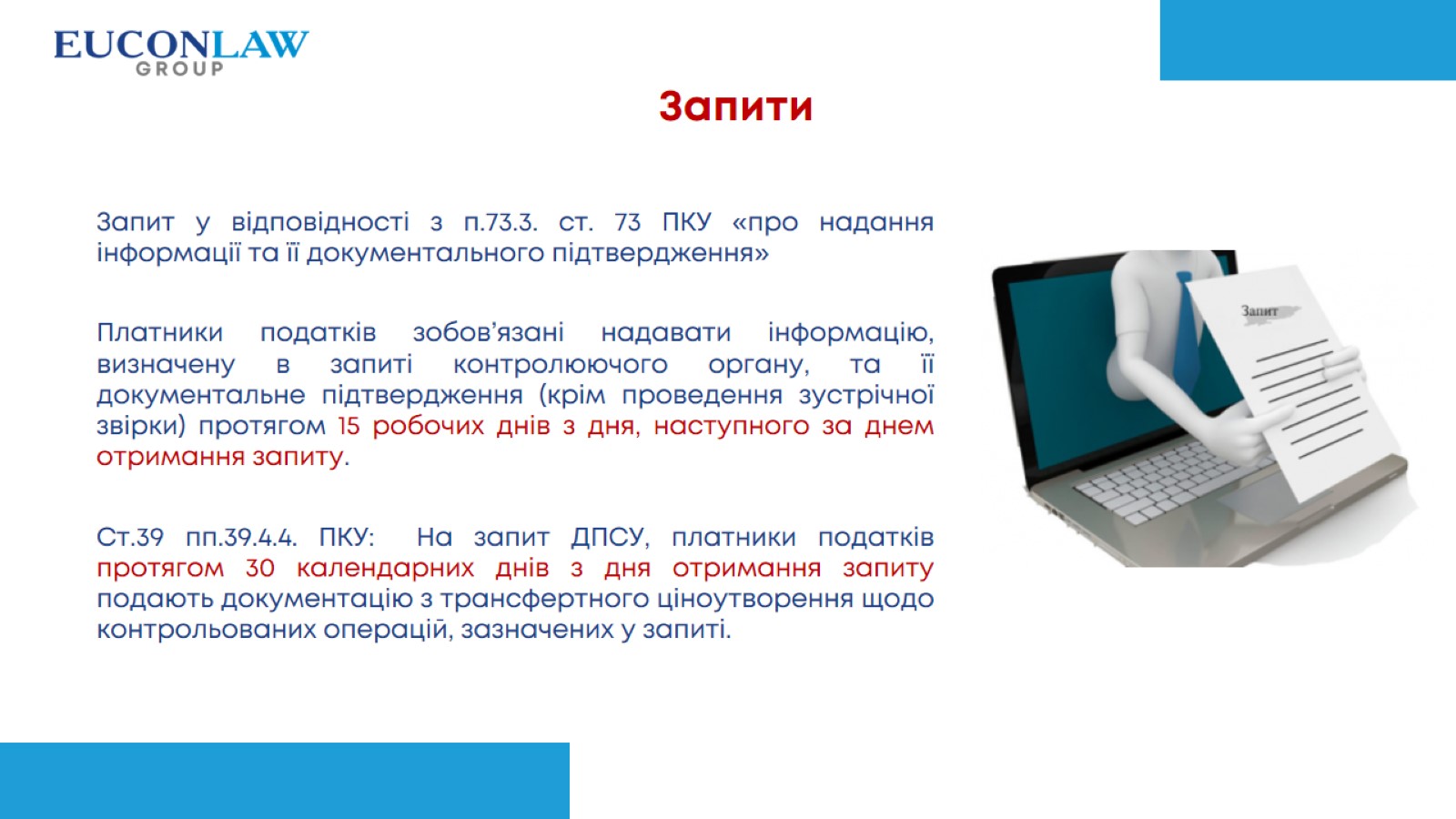 Запити
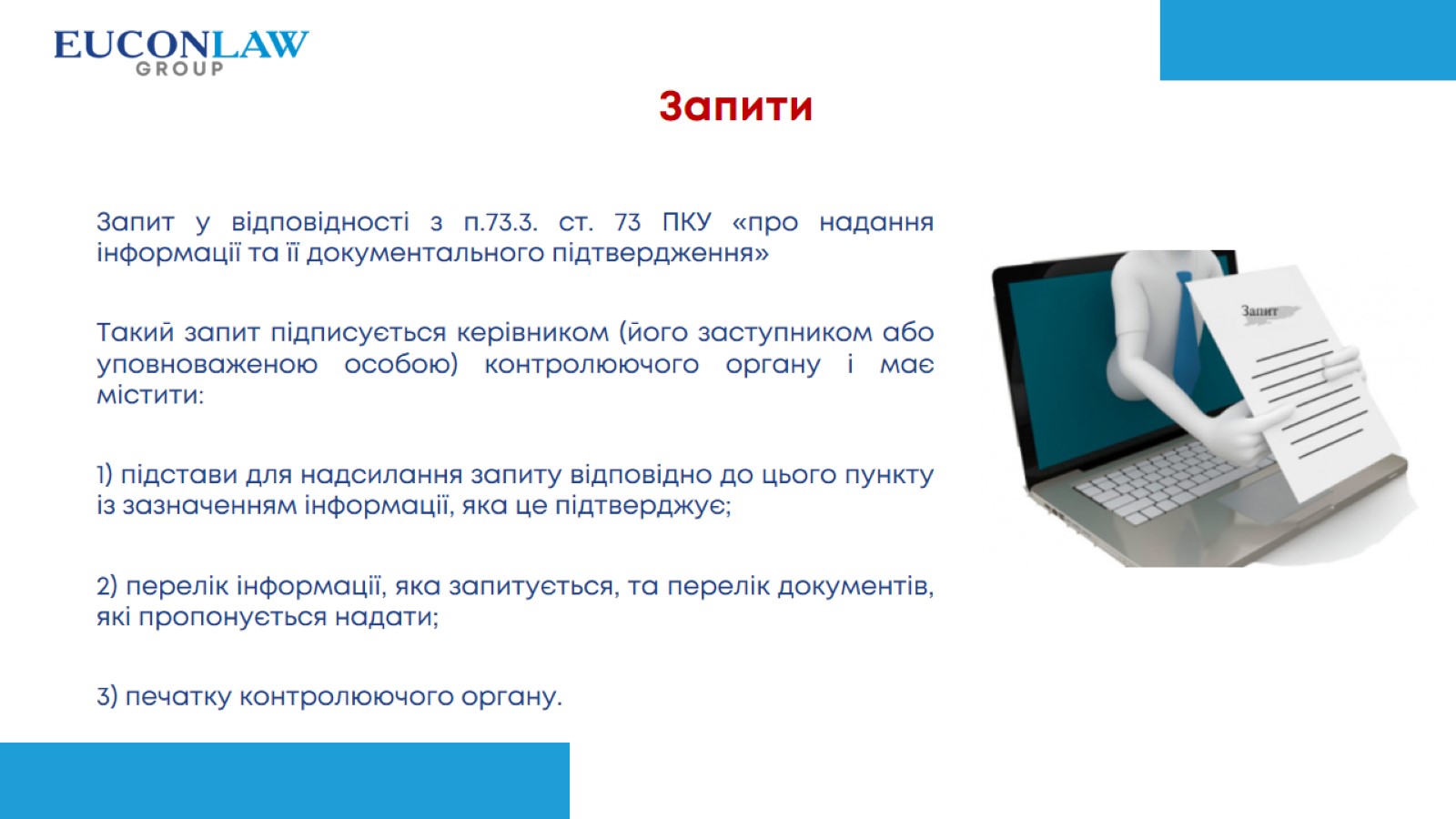 Запити
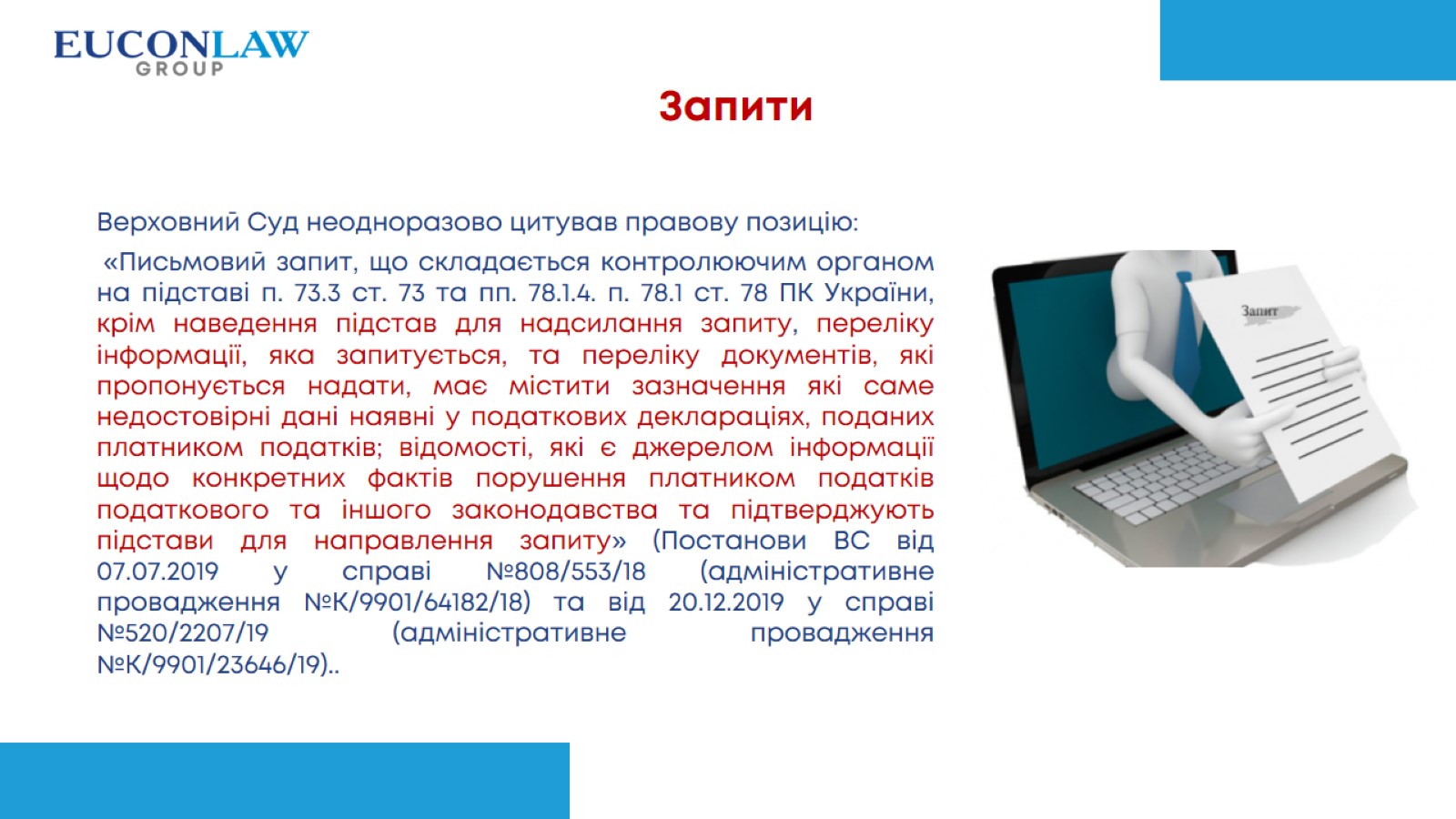 Запити
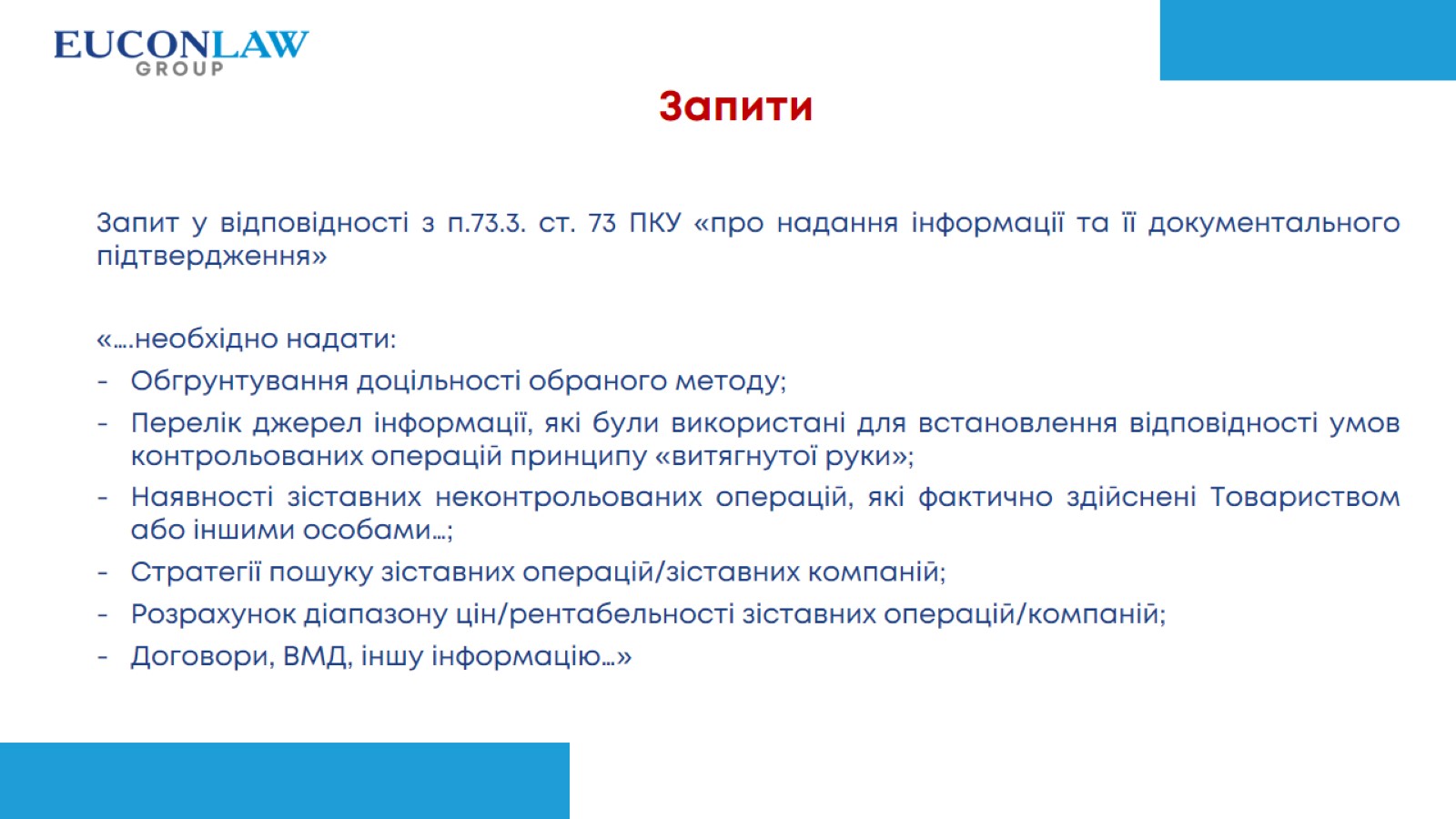 Запити
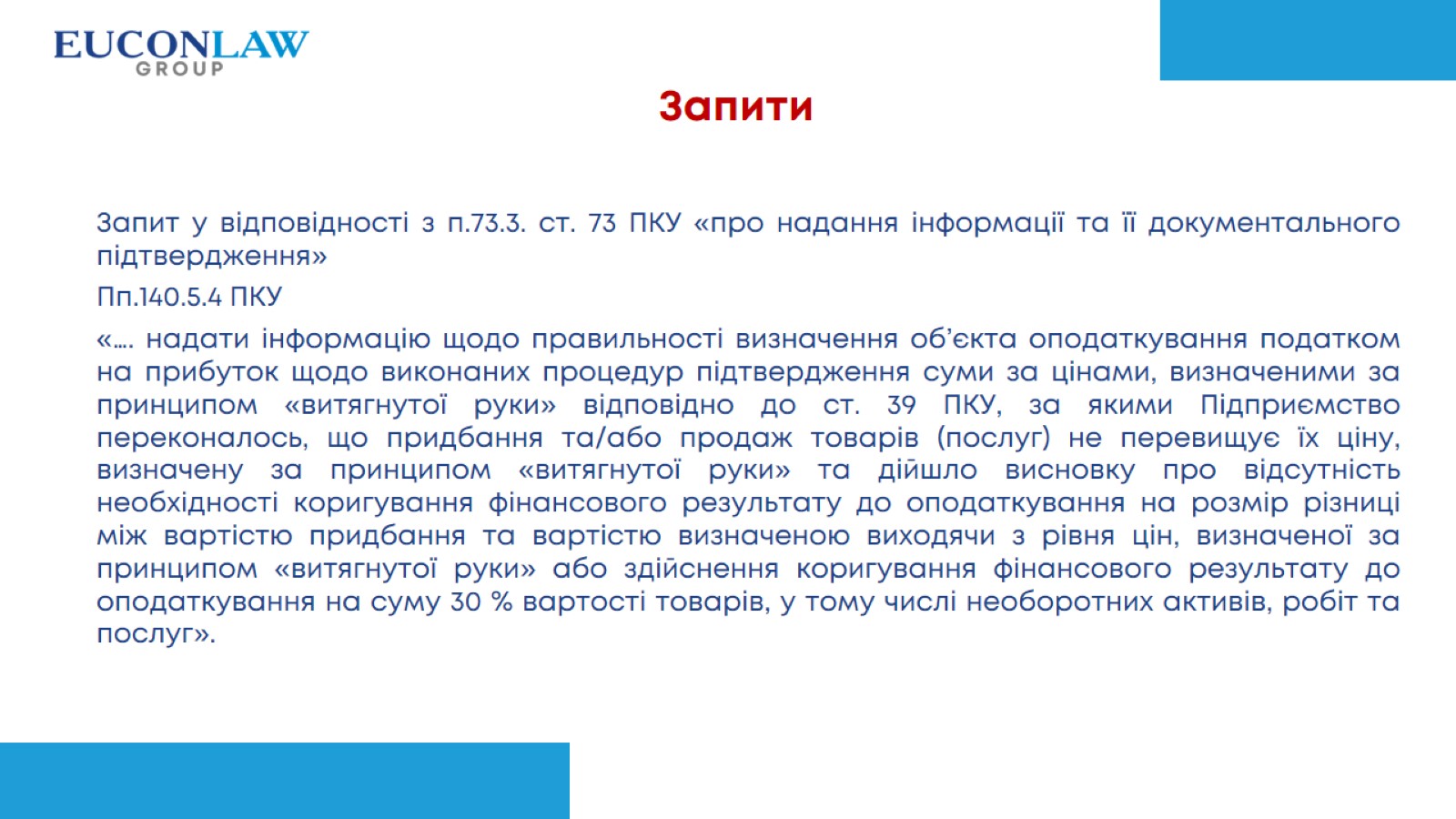 Запити
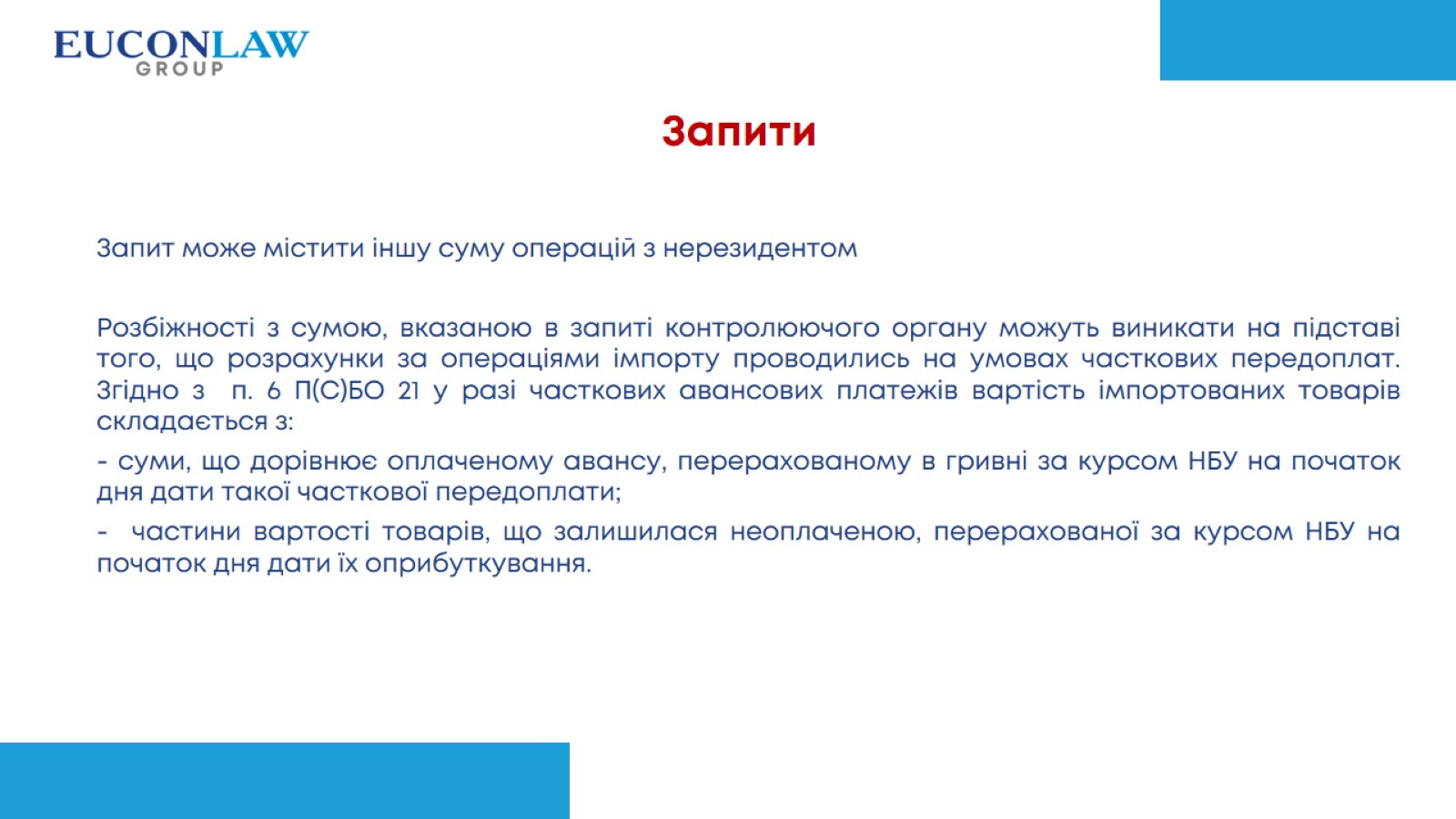 Запити
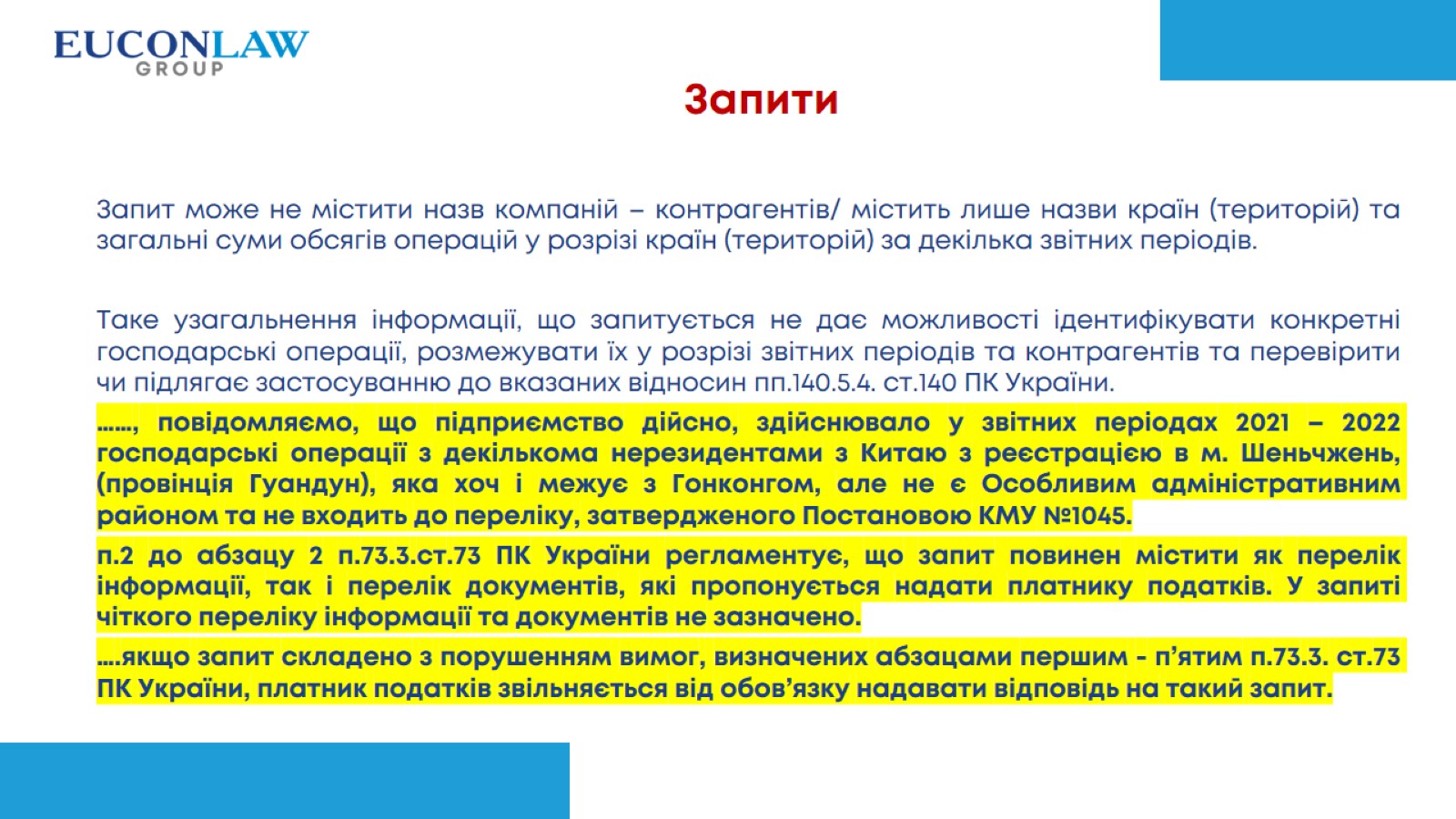 Запити
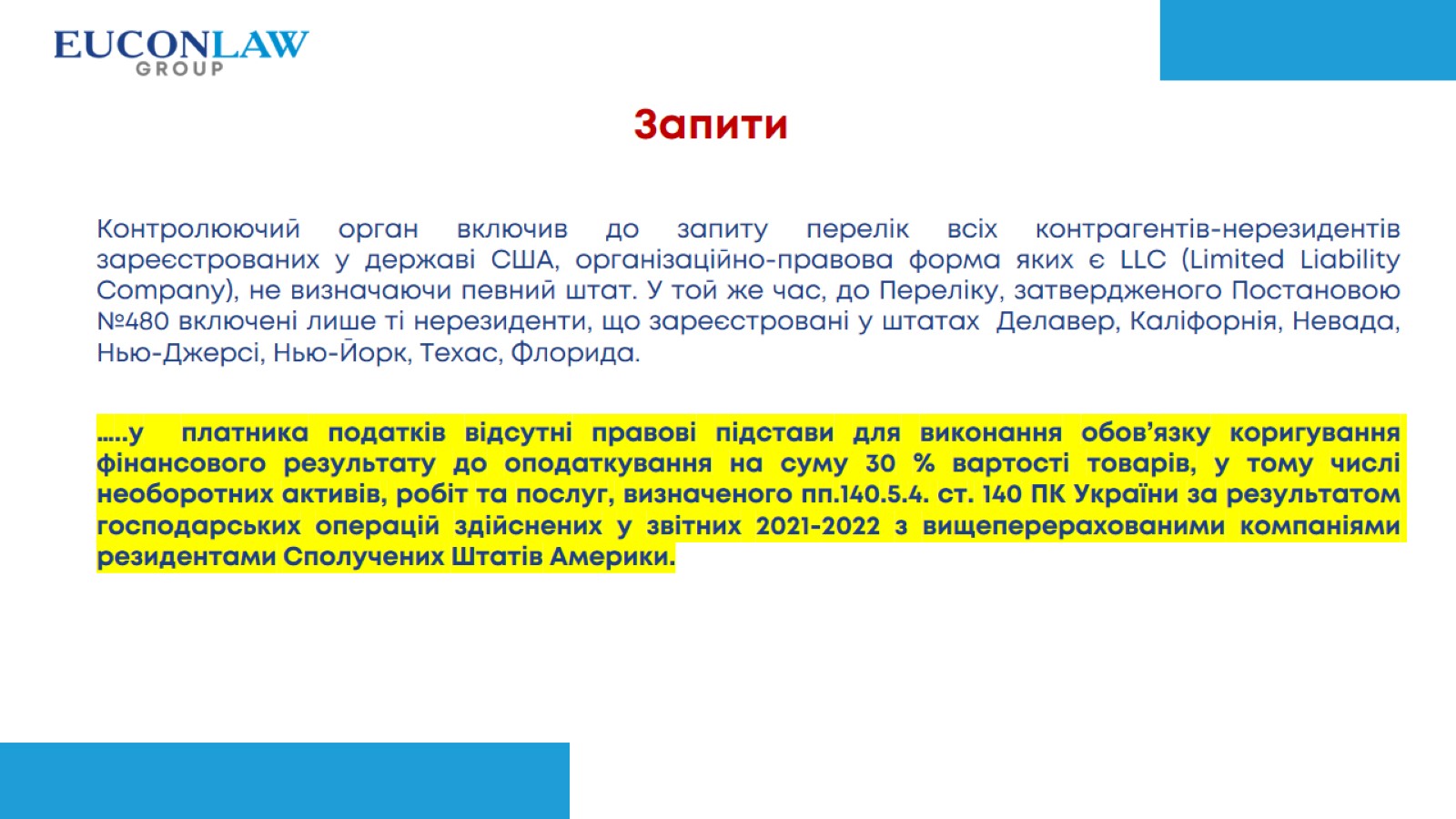 Запити
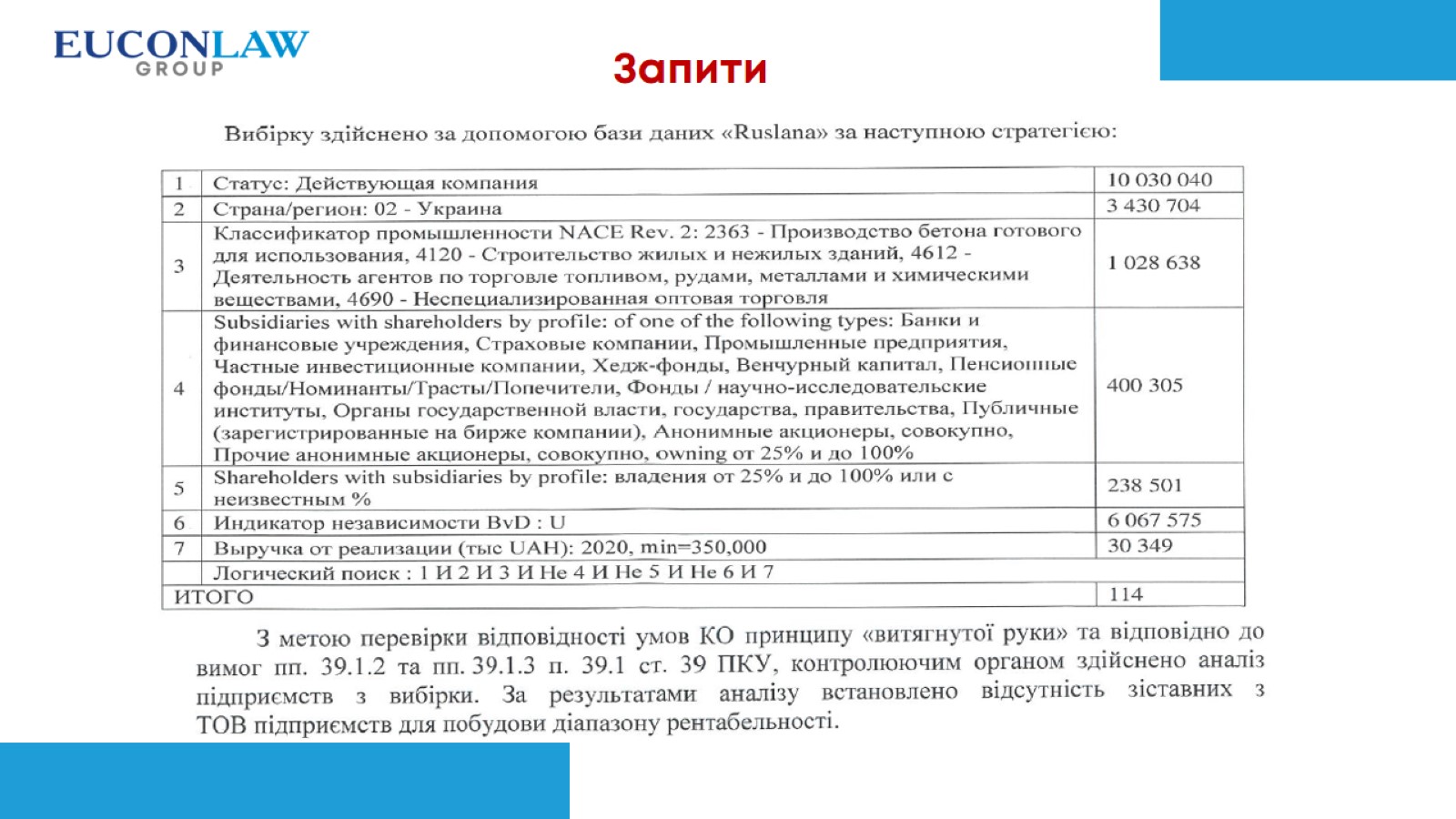 Запити
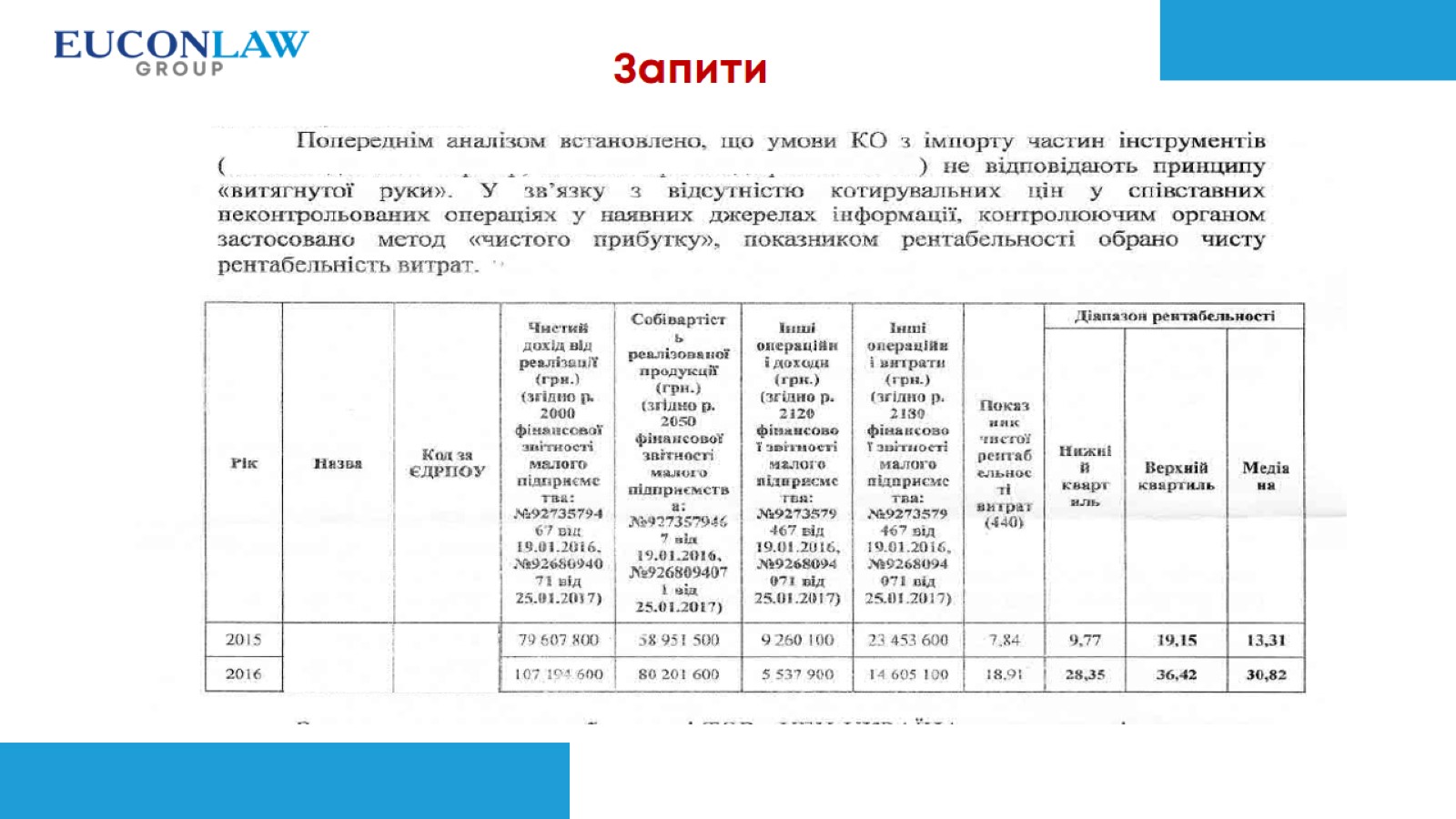 Запити
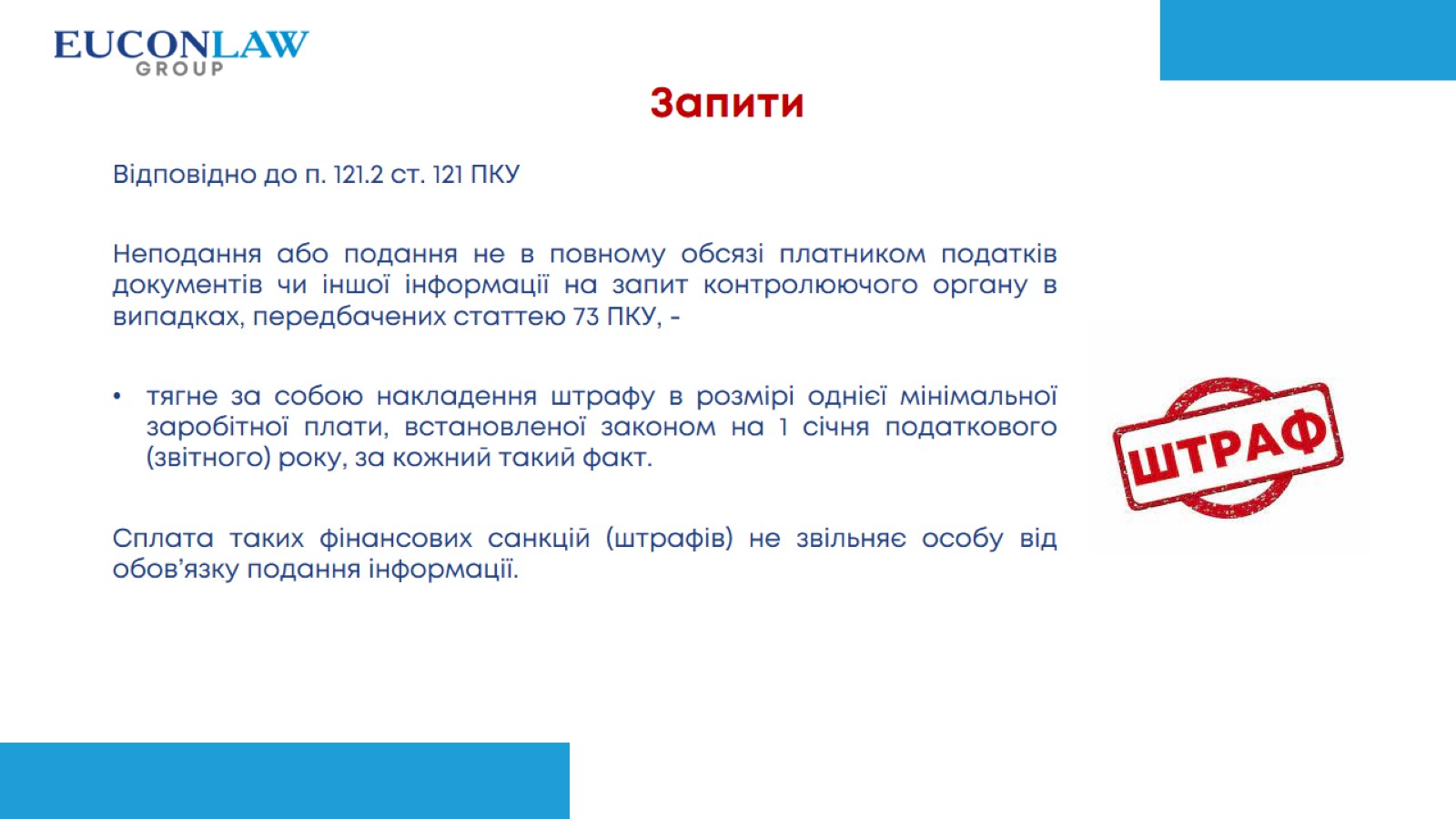 Запити
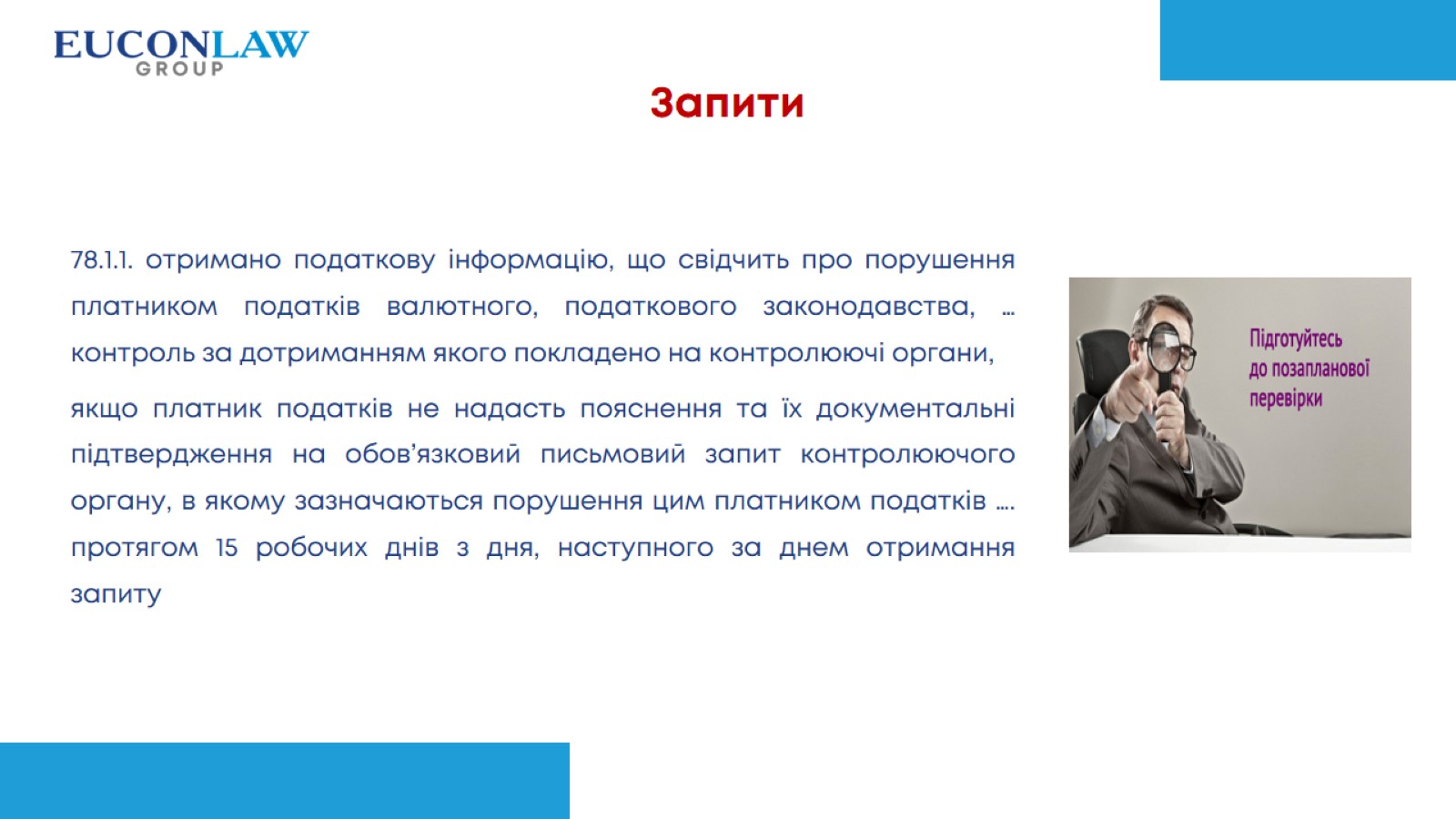 Запити
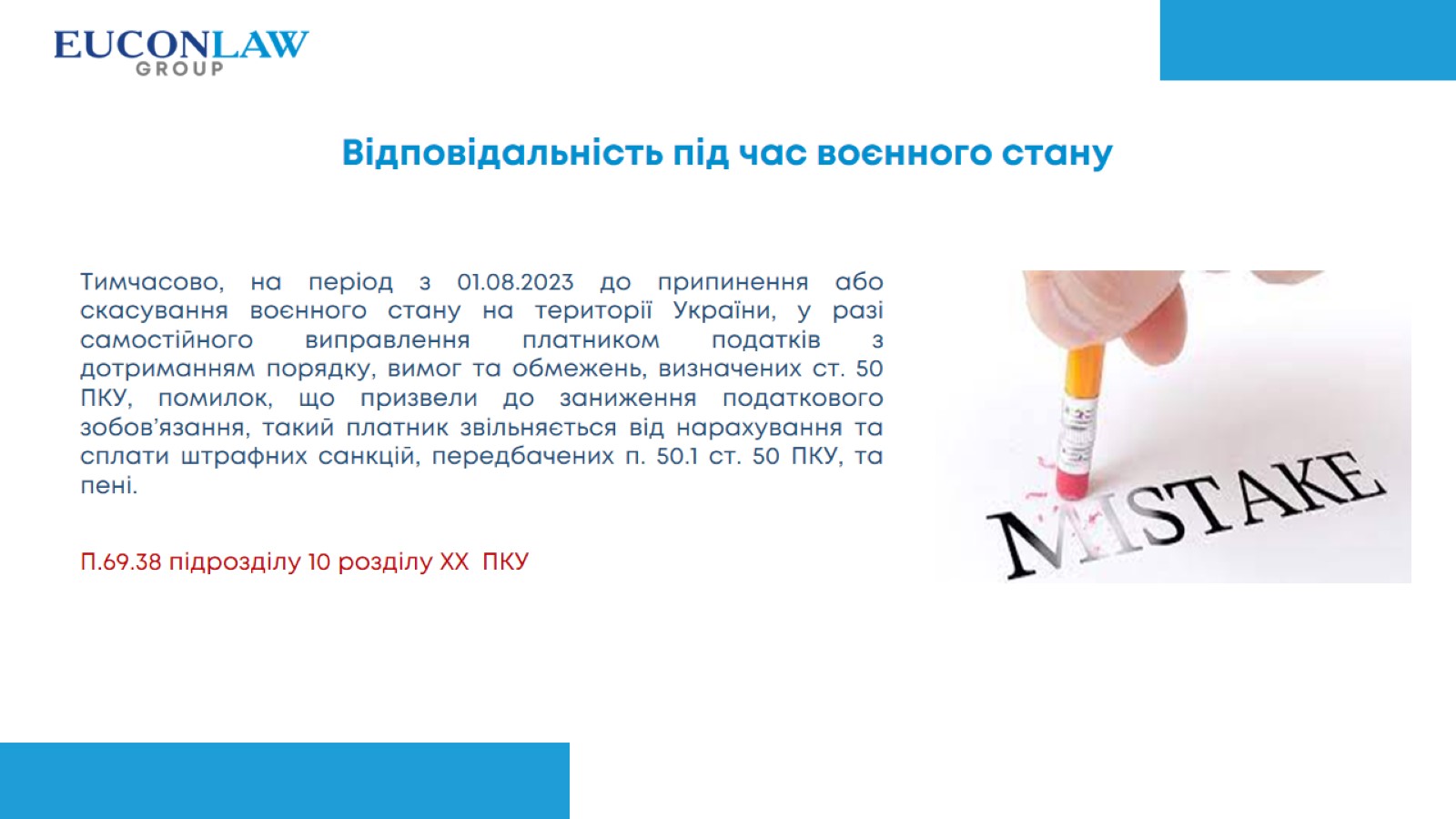 Відповідальність під час воєнного стану
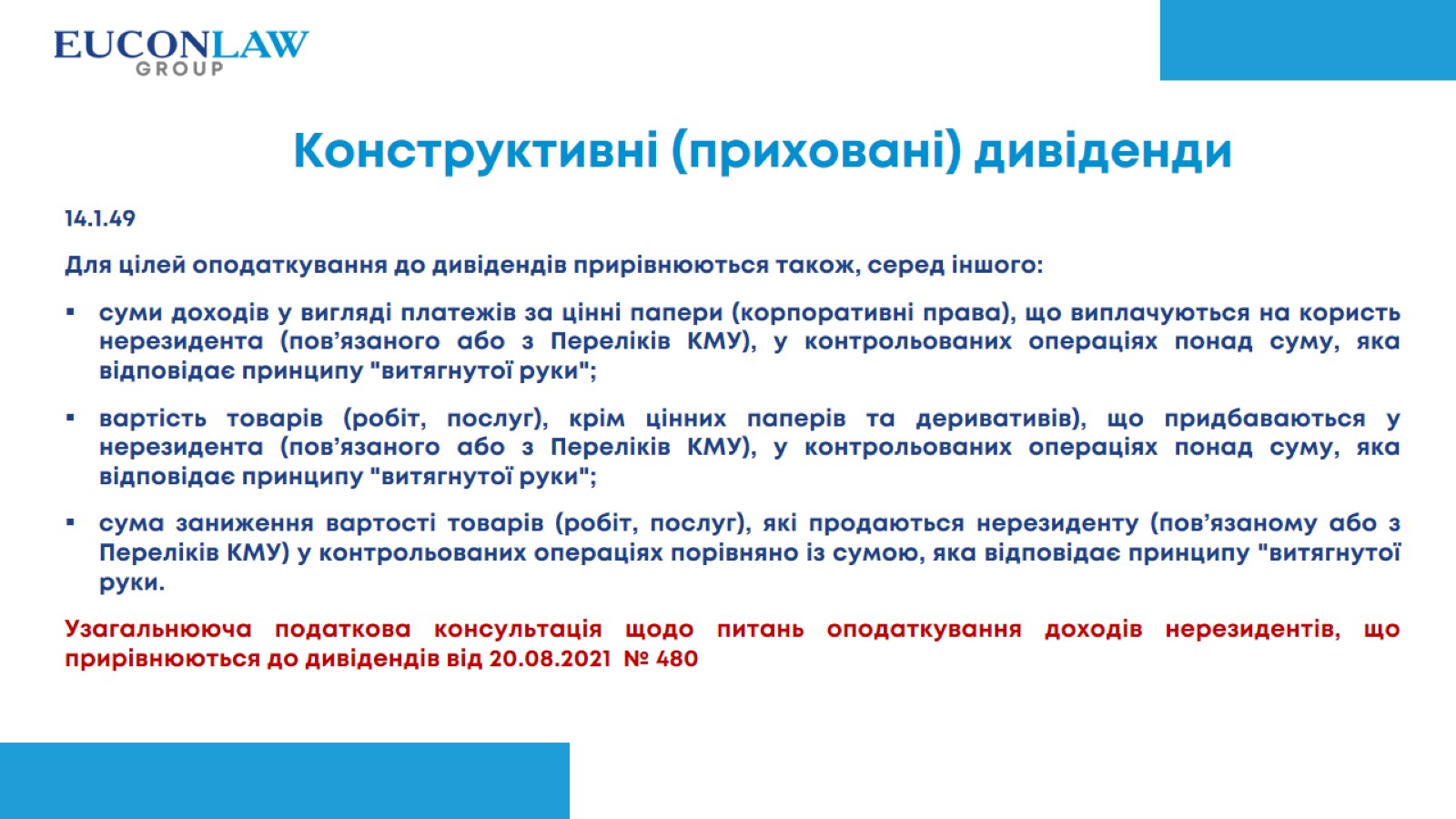 Конструктивні (приховані) дивіденди
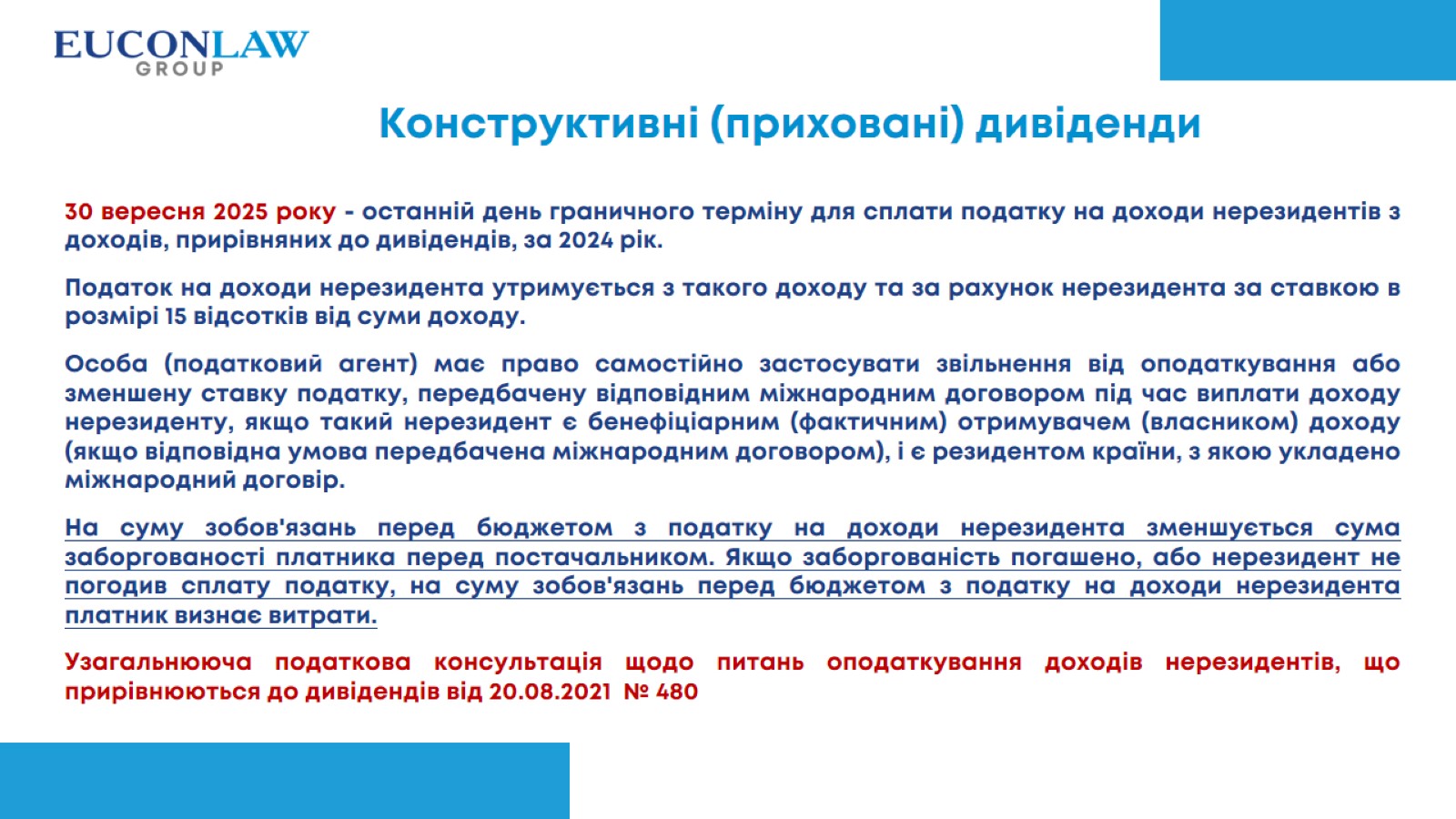 Конструктивні (приховані) дивіденди
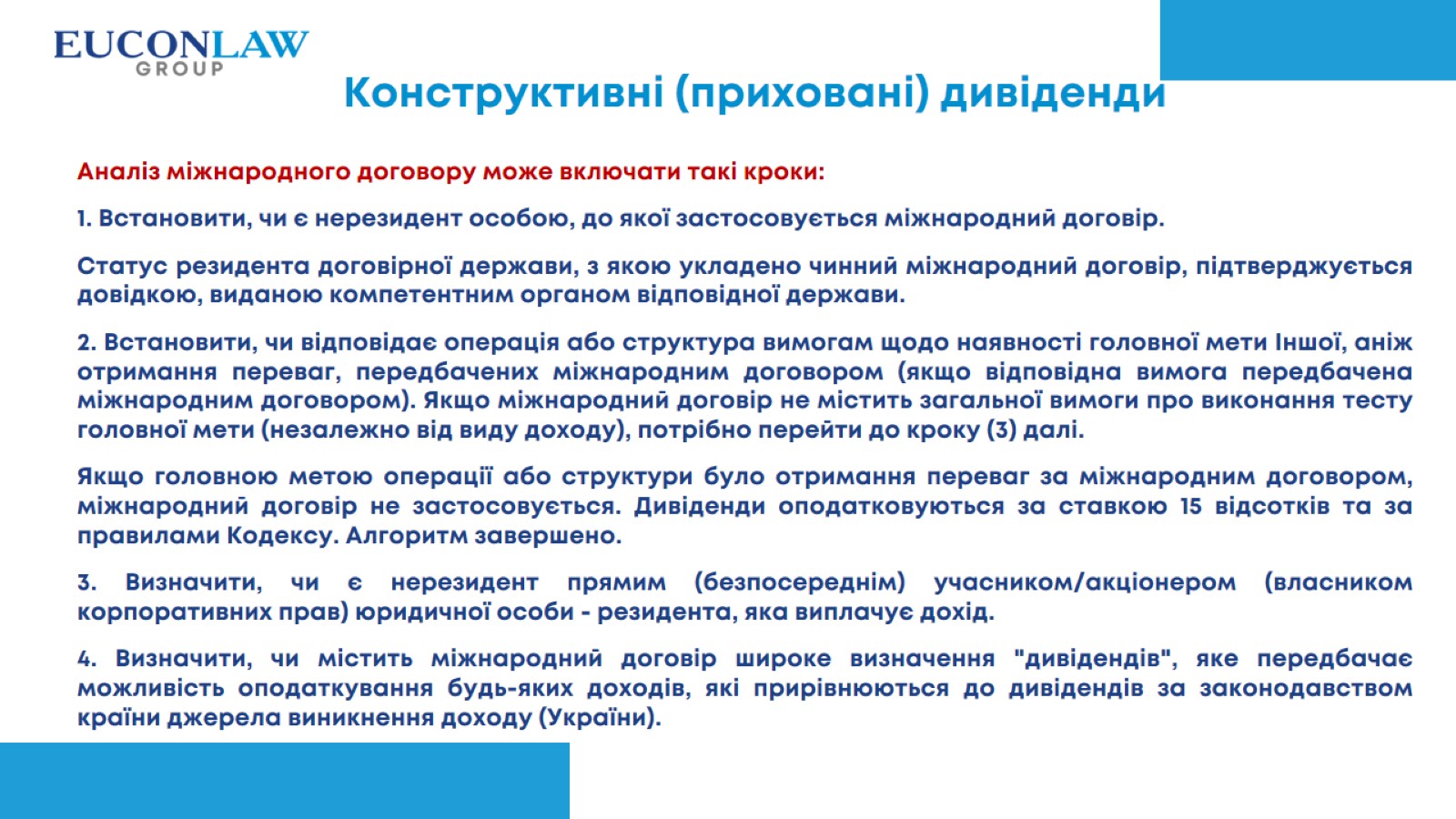 Конструктивні (приховані) дивіденди
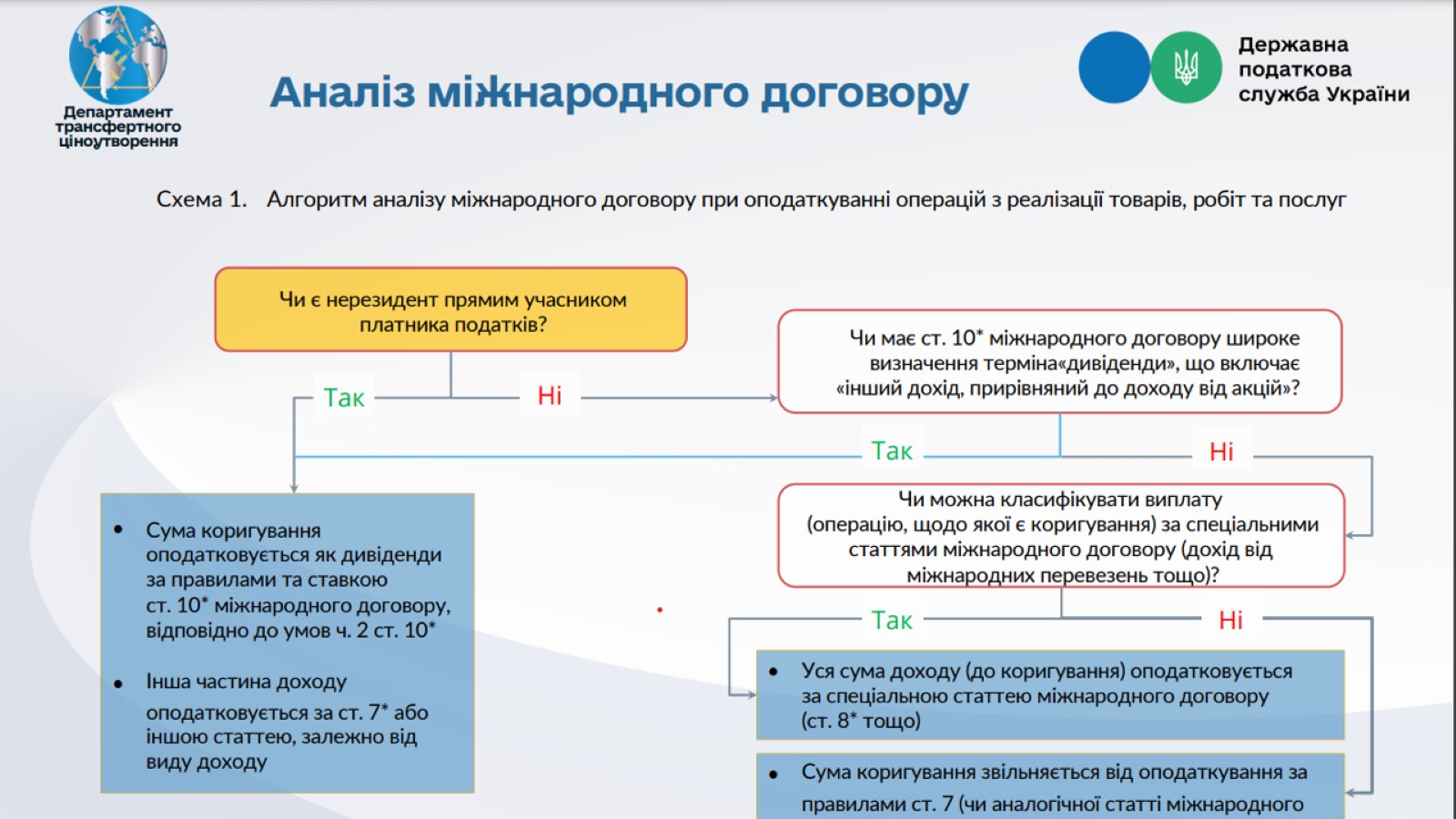 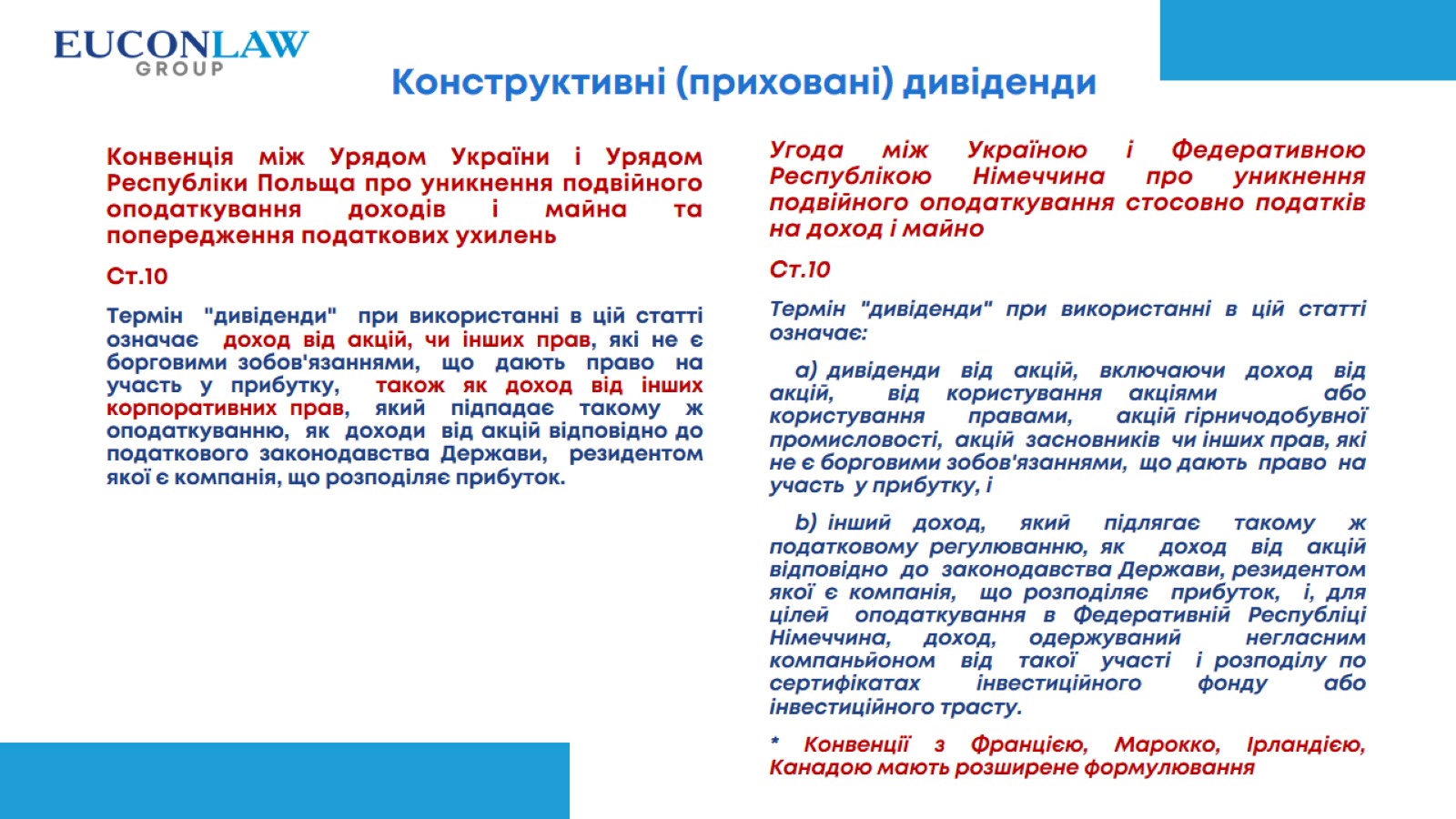 Конструктивні (приховані) дивіденди
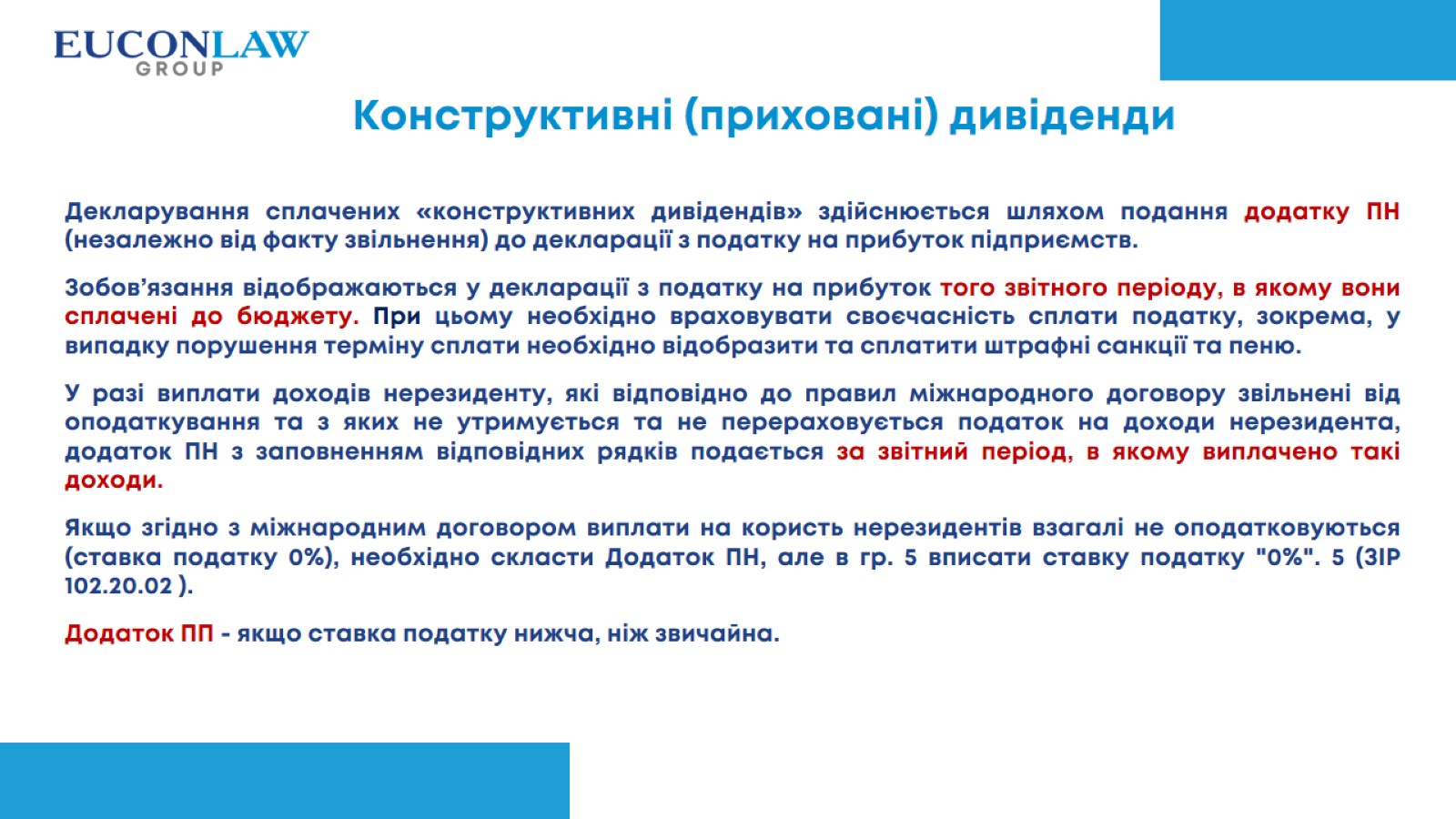 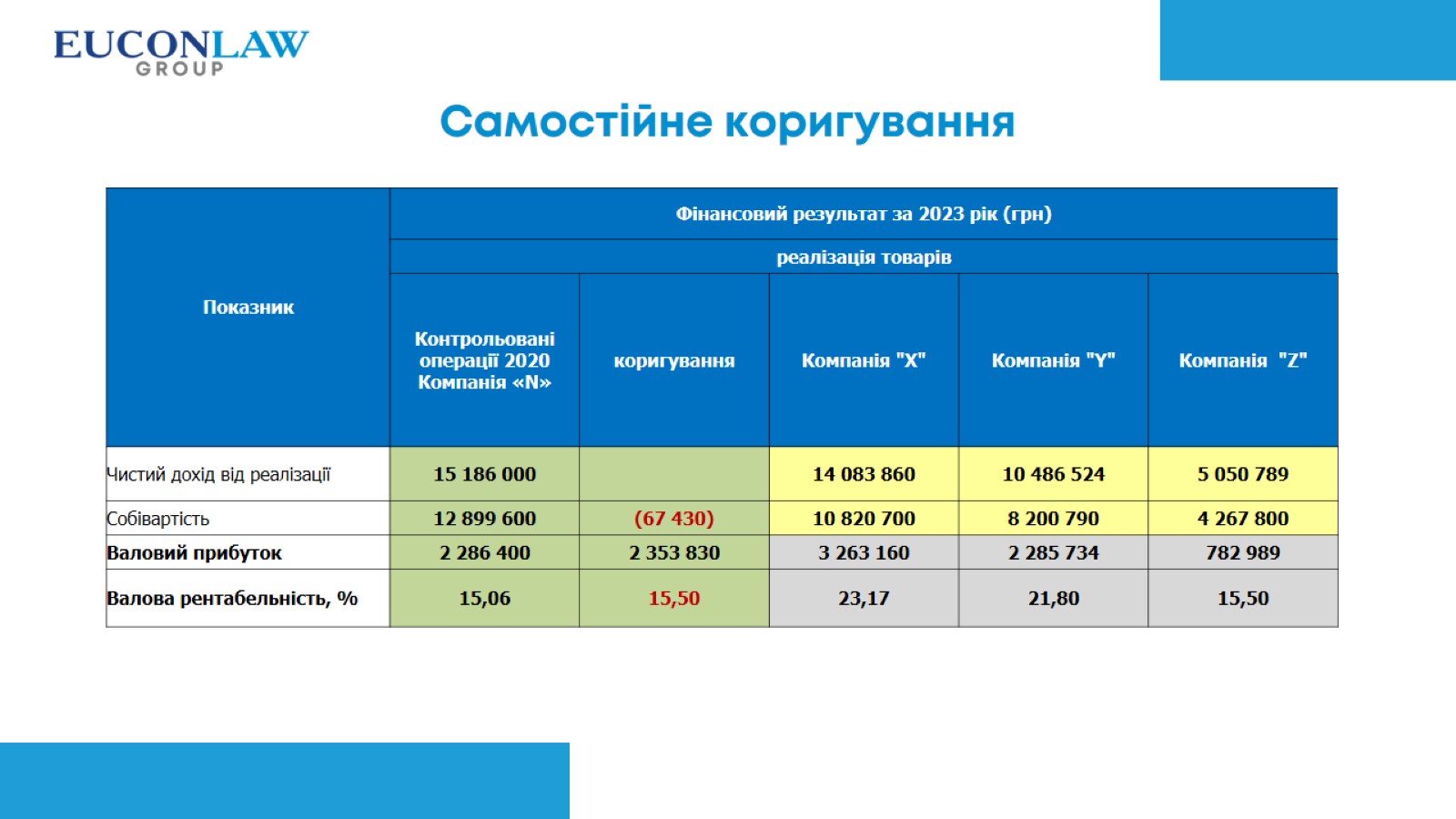 Самостійне коригування
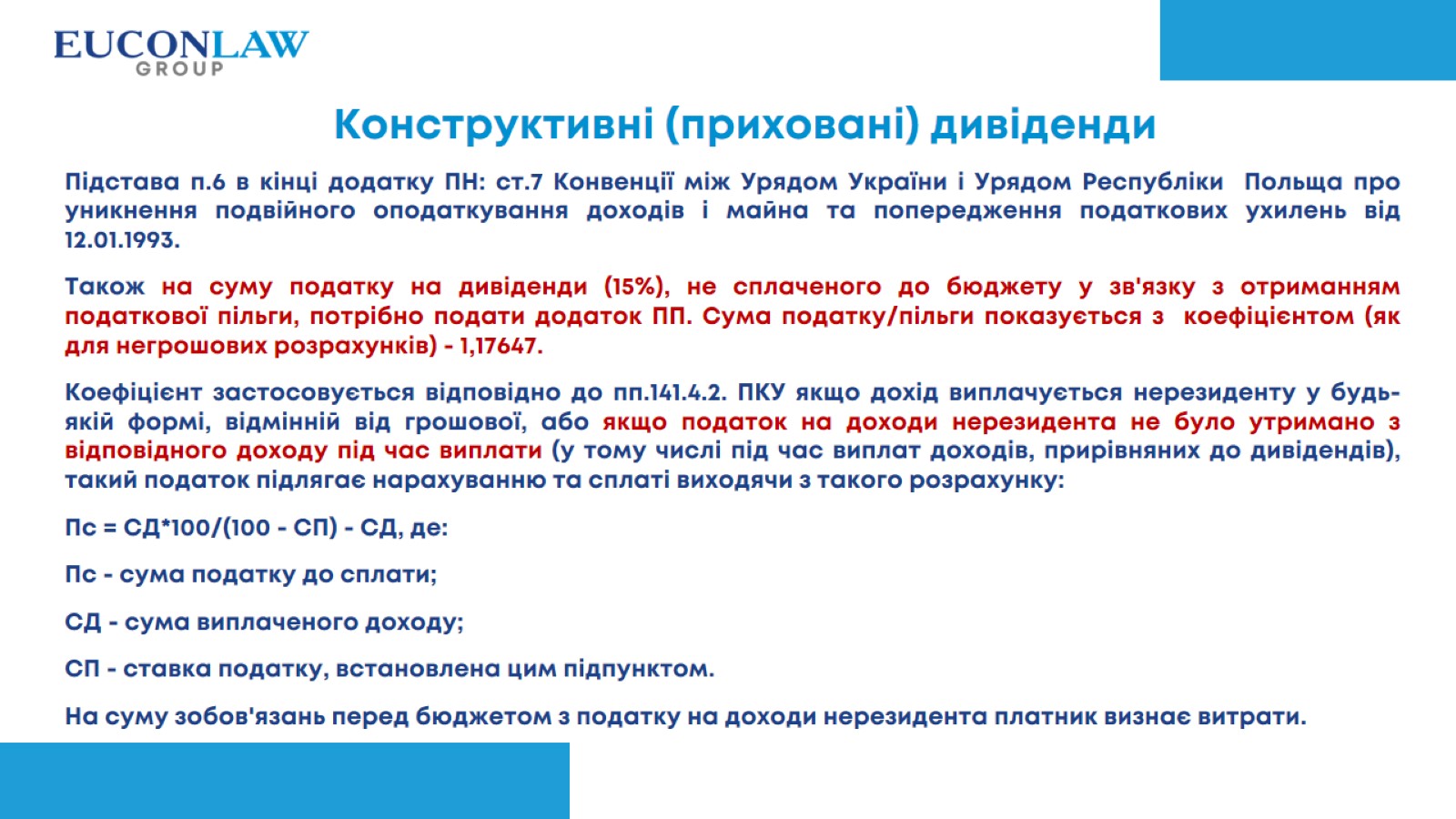 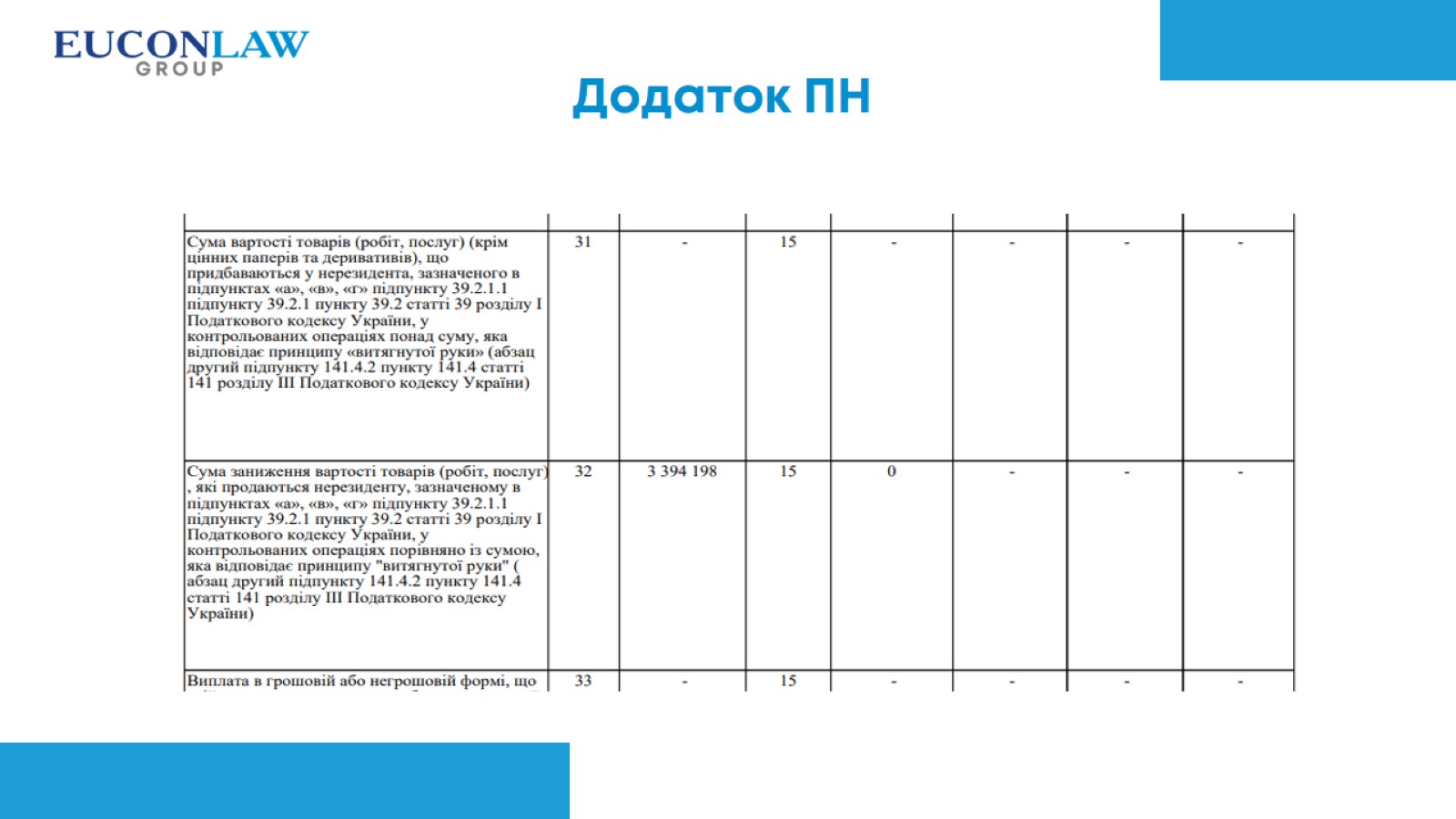 Додаток ПН
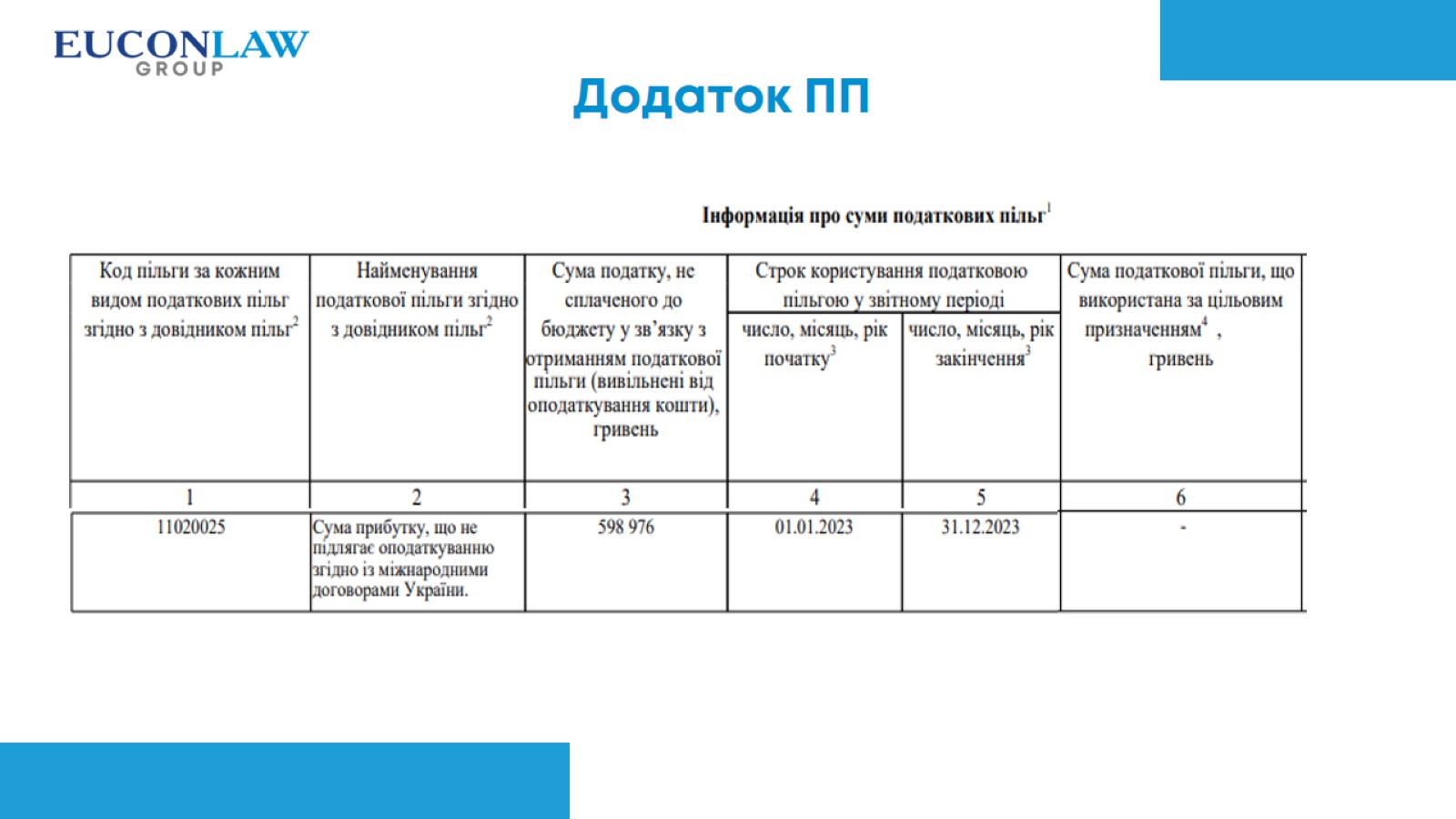 Додаток ПП
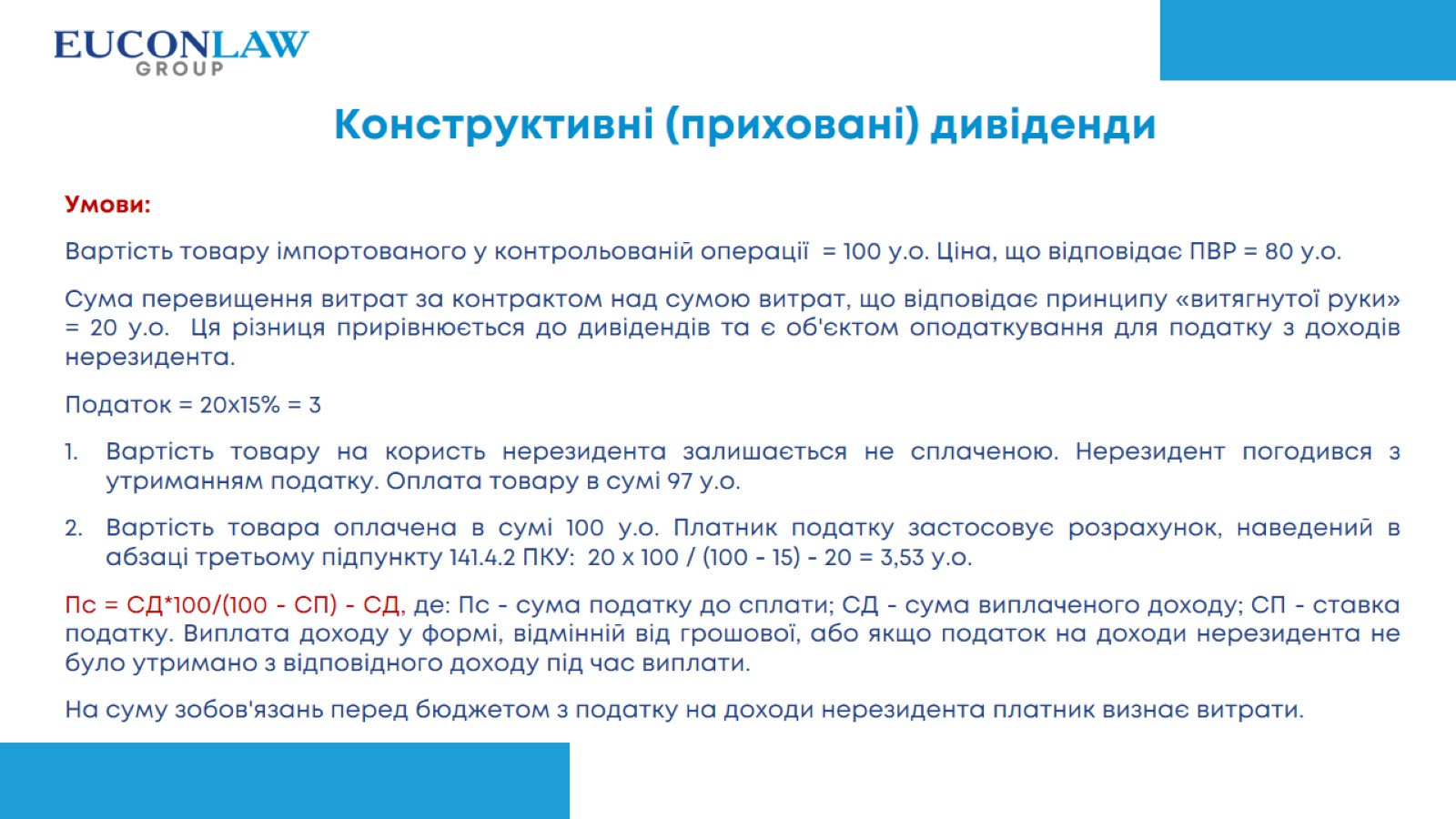 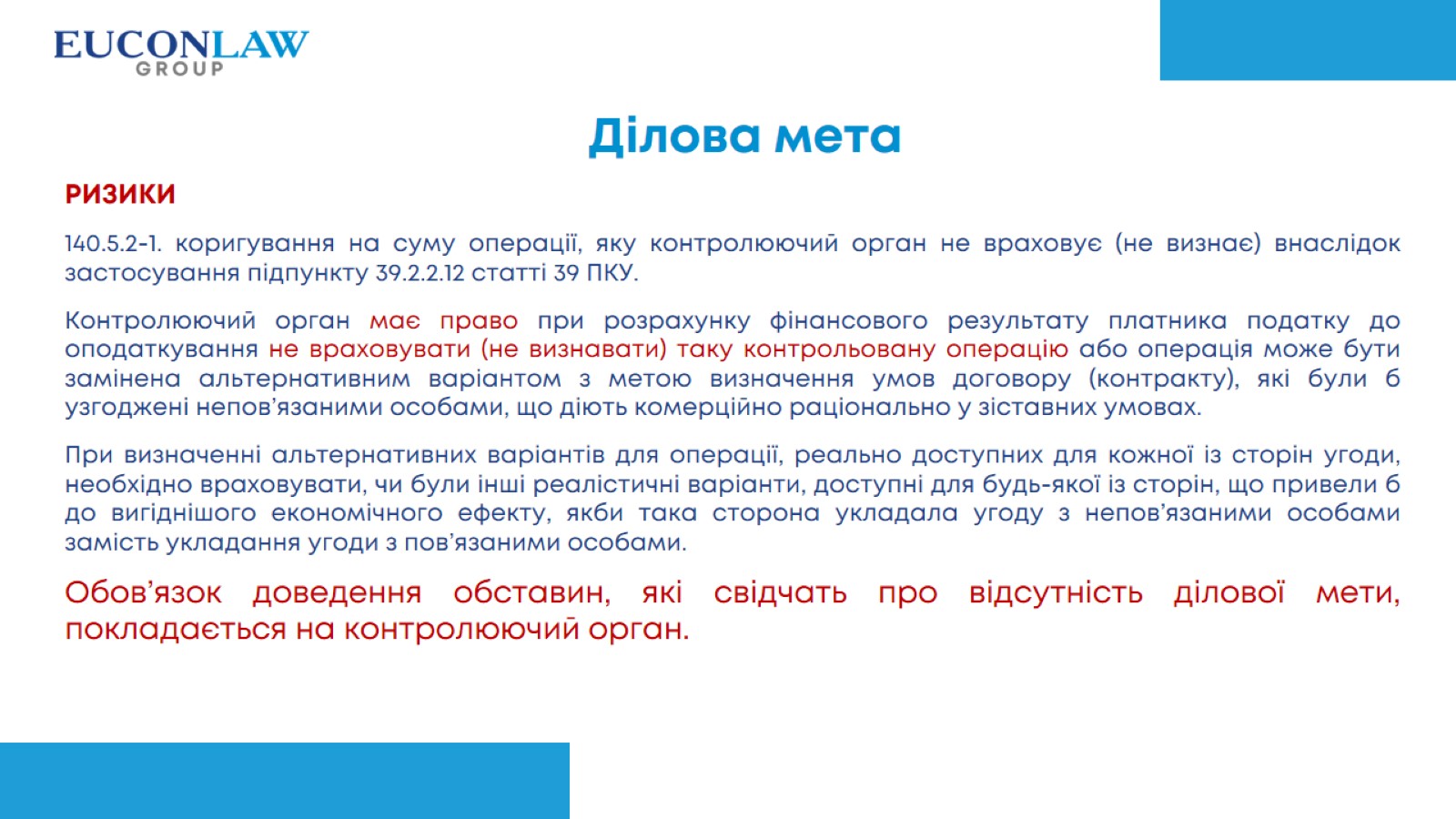 Ділова мета
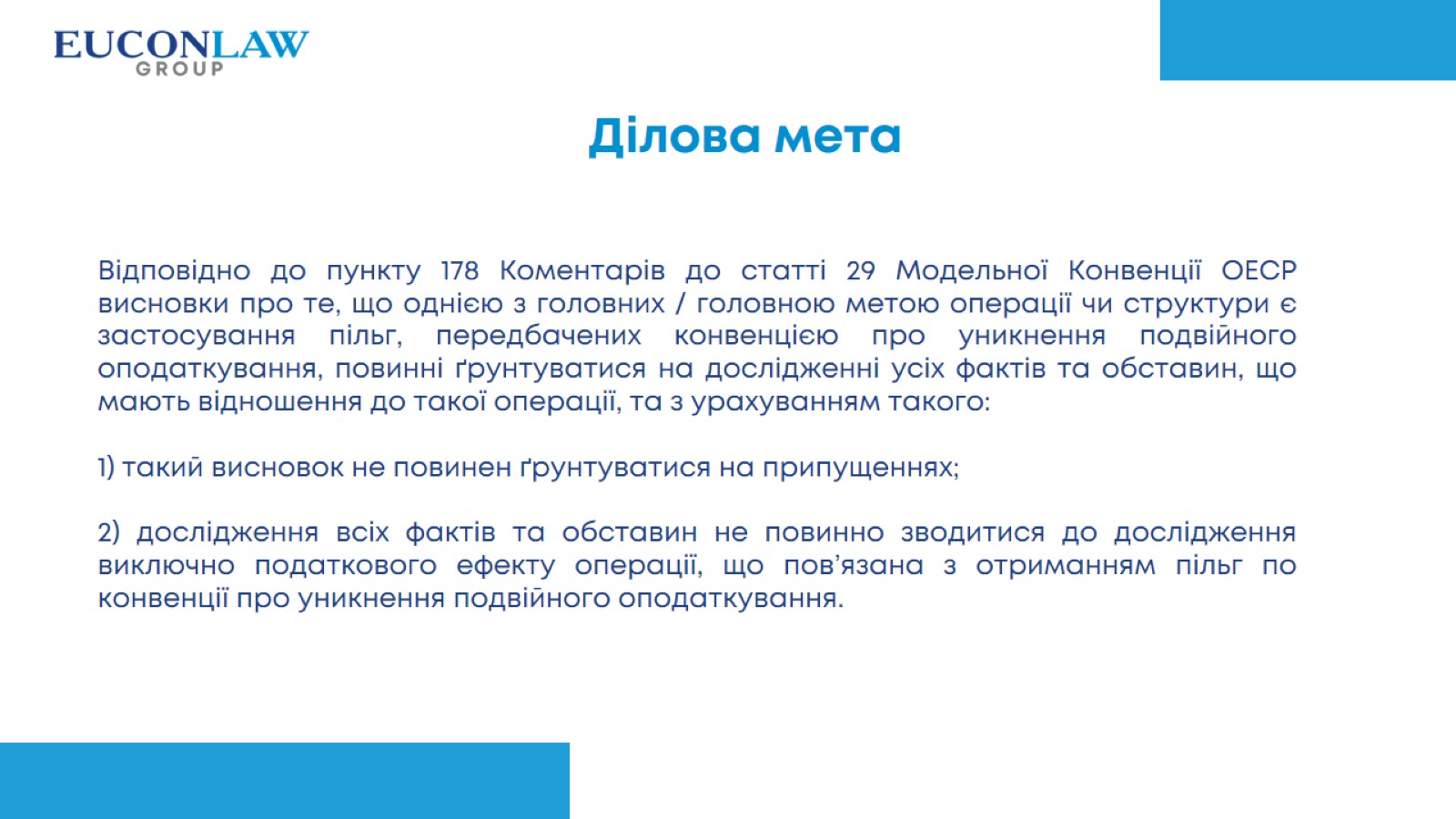 Ділова мета
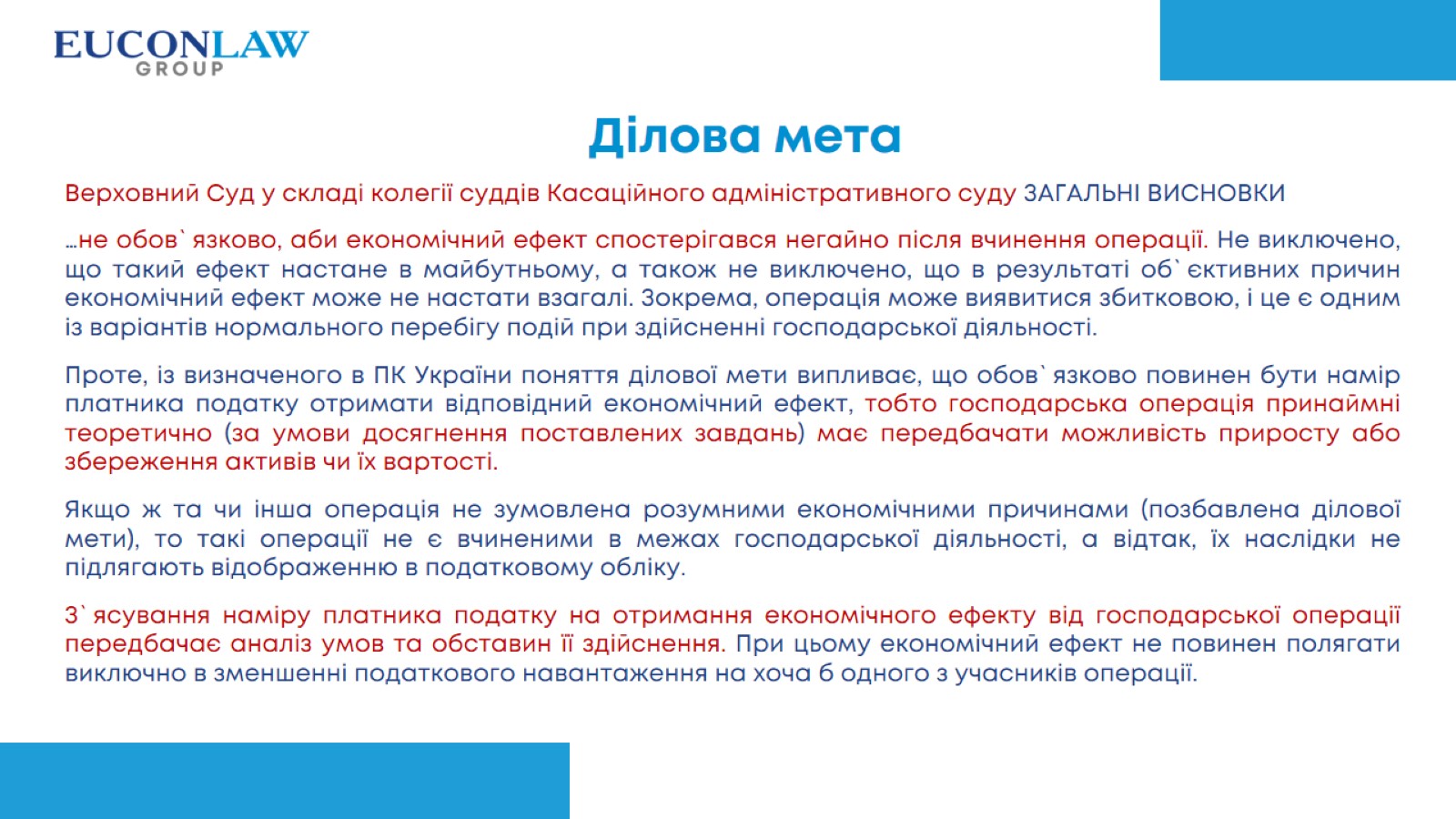 Ділова мета
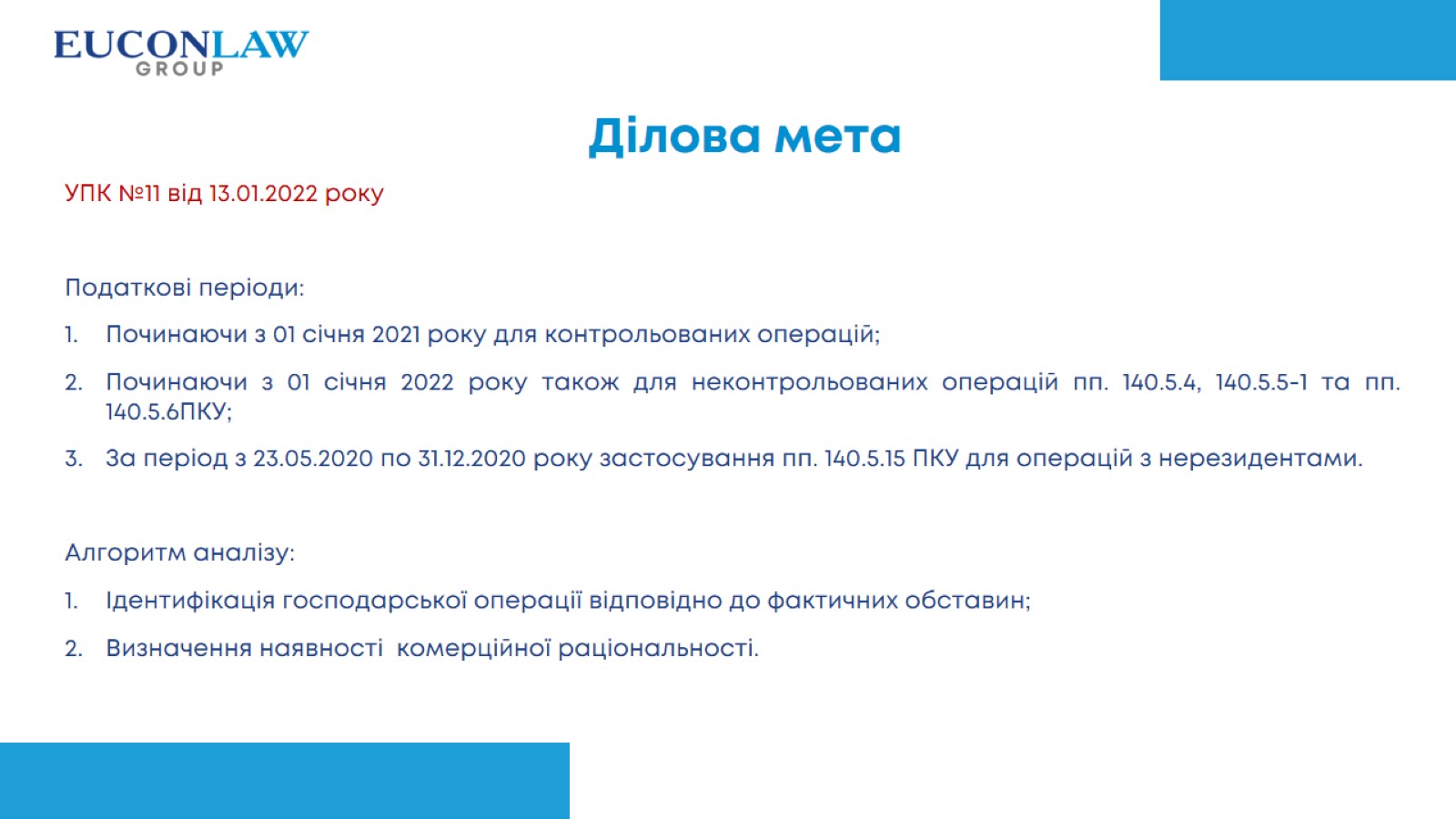 Ділова мета
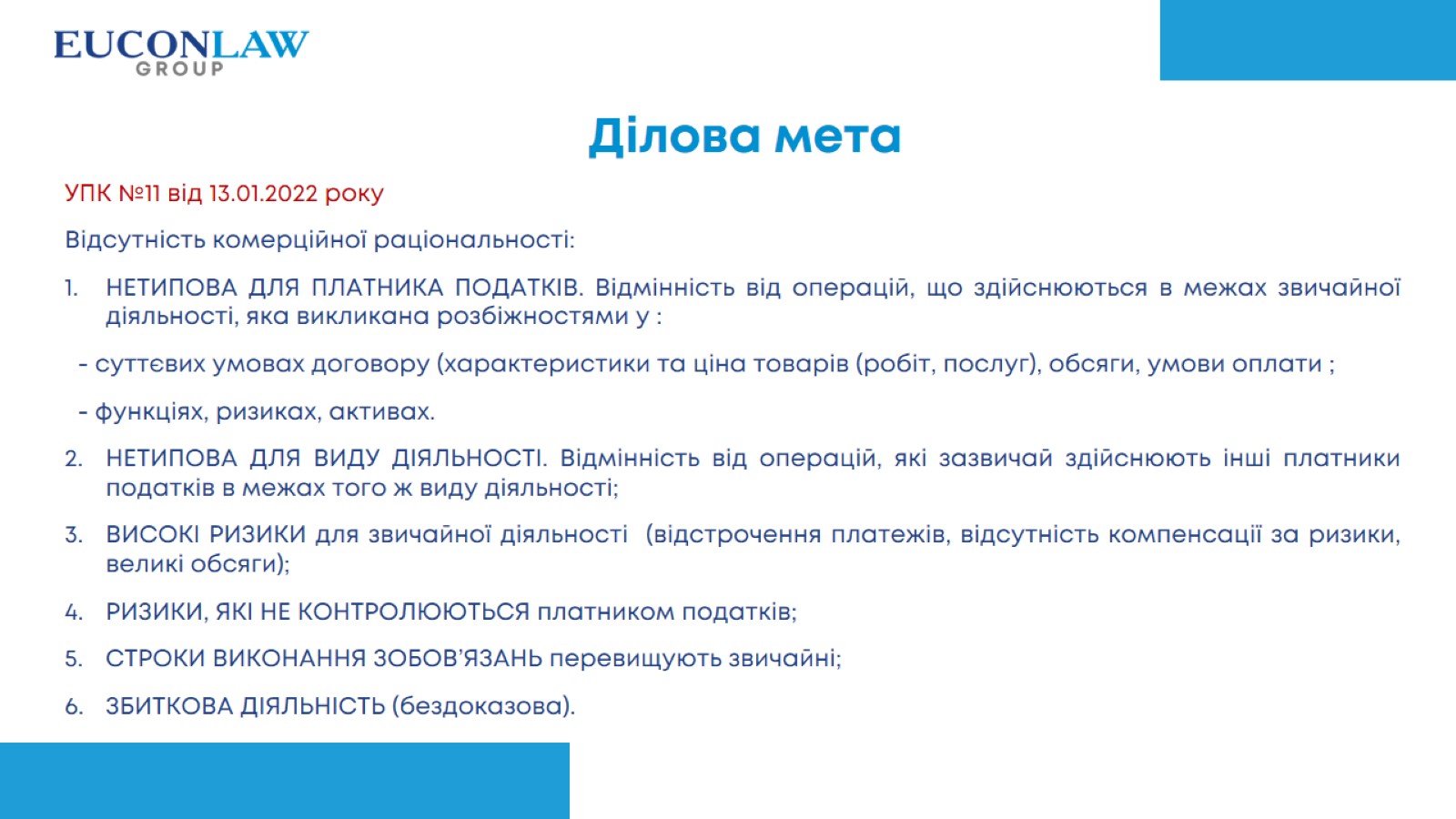 Ділова мета
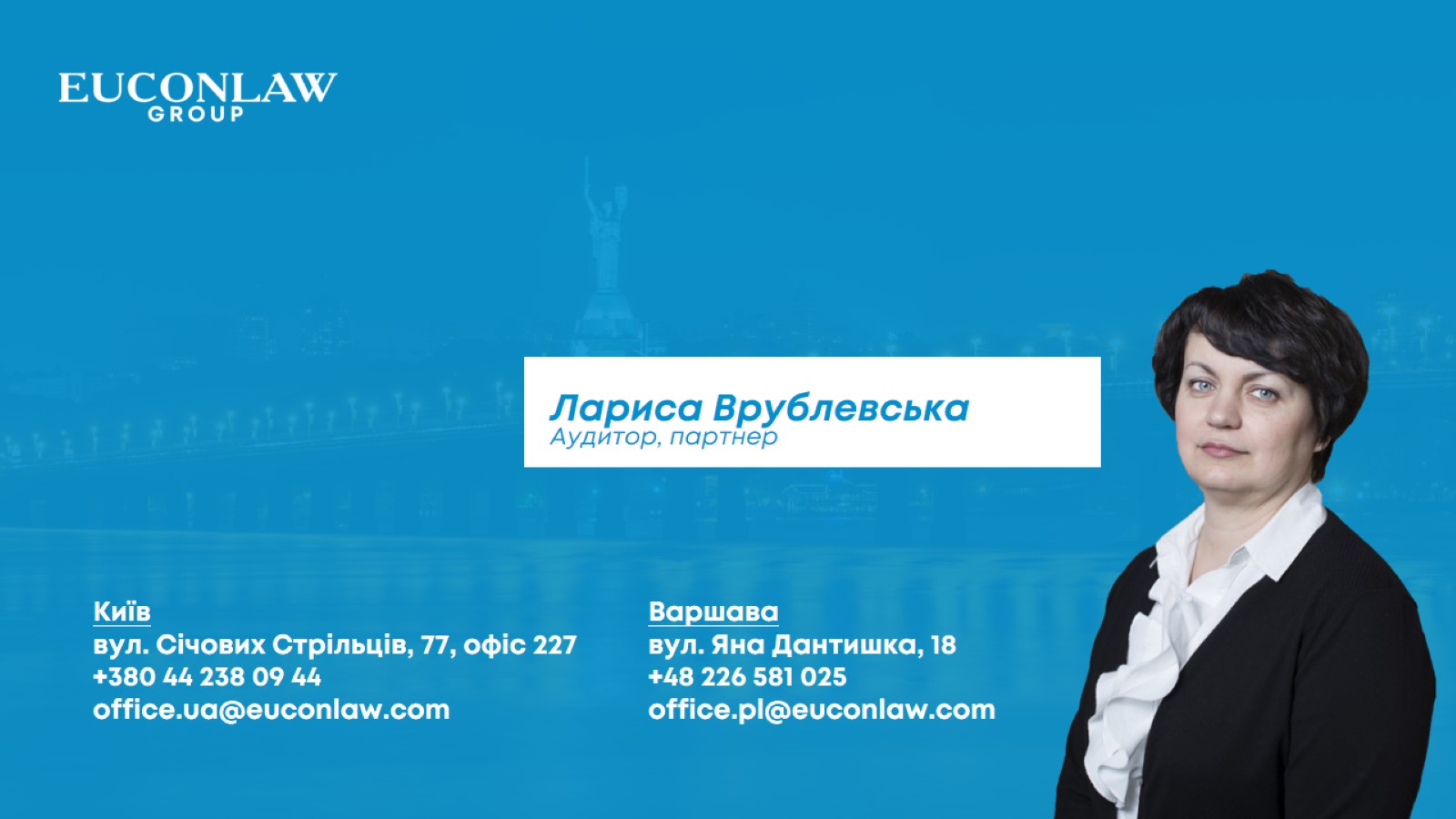